Self-Expanding Versus Balloon-Expandable TAVR in Patients with Aortic Stenosis and Small Aortic Annuli
SMART
Small Annuli Randomized
 to Evolut or SAPIEN
Primary Outcomes from the Randomized SMART Trial
Howard C. Herrmann, MDRoxana Mehran, MD Didier Tchétché, MDon behalf of the SMART Trial Investigators
Disclosure of relevant financial relationships
Within the past 12 months, I or my spouse/partner have had a financial interest/arrangement 
or affiliation with the organization(s) listed below:
Background
In multiple studies, the supra-annular 
self-expanding Evolut valve has been shown to have superior hemodynamic properties compared with the intra-annular balloon-expandable SAPIEN platform.1
The SMART Trial was designed to compare the performance and safety of the supra-annular, self-expanding Evolut valve (SEV) to the intra-annular, balloon-expandable SAPIEN valve (BEV) in TAVR patients with severe symptomatic aortic stenosis and a small aortic valve annulus.
These hemodynamic differences may be particularly important in patients with a small aortic annulus who comprise up to 40% of patients, typically women who are under-represented in clinical trials.3
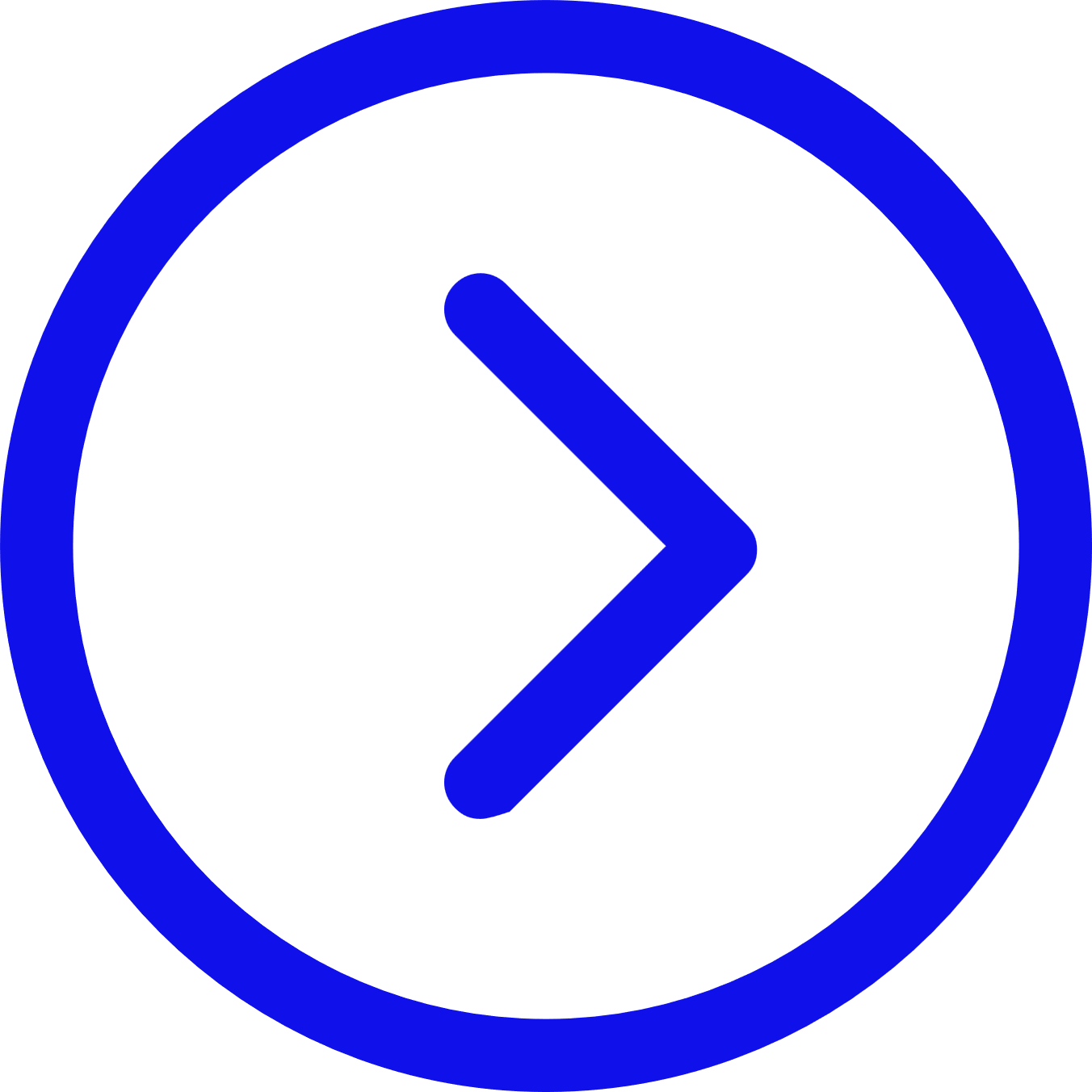 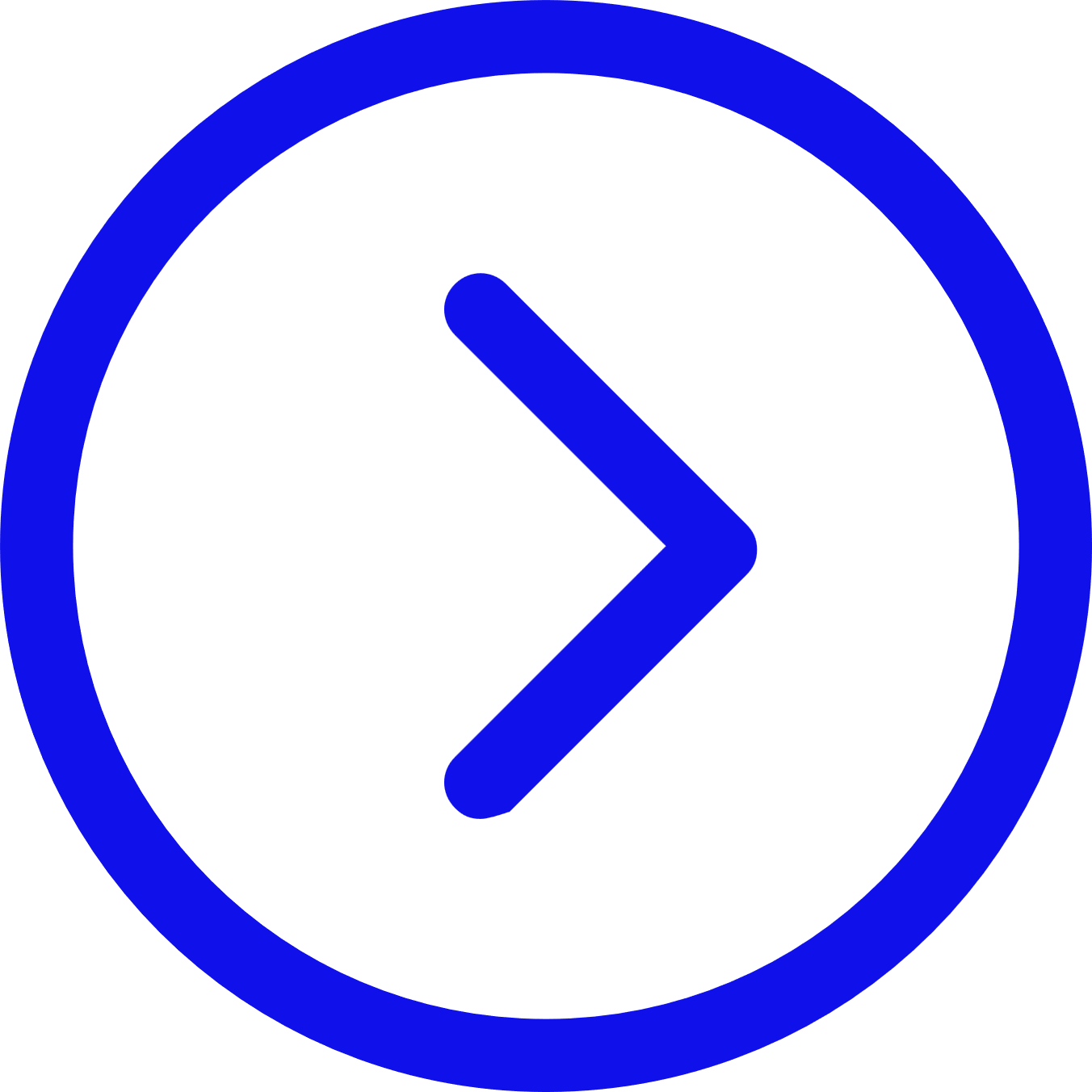 Hemodynamic valve performance is linked to long-term outcomes.2
Compared with men, women with aortic stenosis present differently4 and are at greater risk of complications following surgery and TAVR.
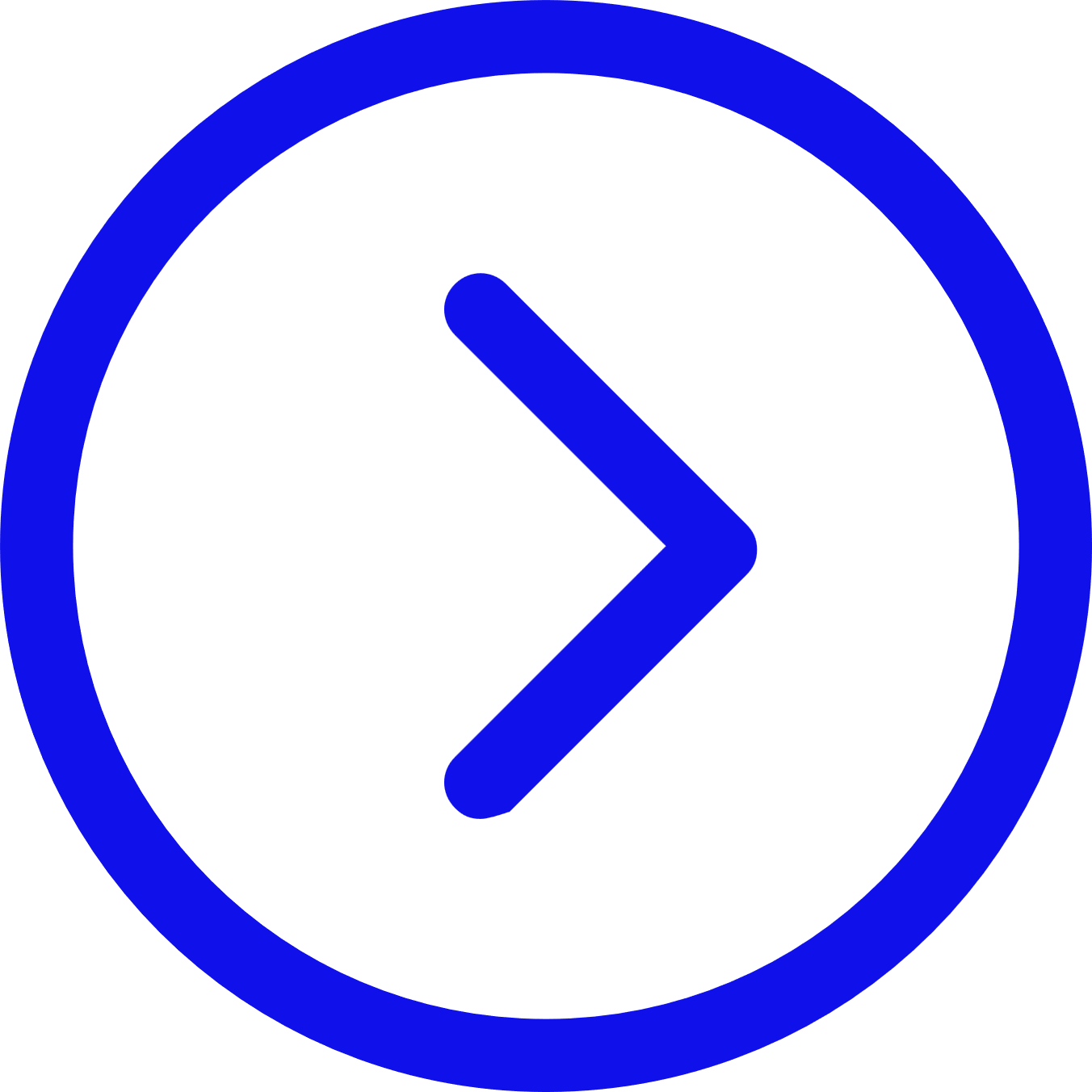 1. Abdel-Wahab M, et al. JACC Cardiovasc Interv 2020;13(9):1071-1082. 2. Playford D, et al. J Am Soc Echocardiogr 2020;33(9):1077-1086. 3. Freitas-Ferraz AB, et al. Circulation 2019;139(23):2685-2702. 4. DesJardin JT, et al. Circulation Research. 2022;130:455–473.
[Speaker Notes: Background 
TAVR dominant, few trials have compared prostheses 
In observational trials, SEV superior hemos to BEV 
SAA, up to 1/3 in randomized trials, female preponderance 
For these reasons,… 
Include references]
Trial organization
Guilherme Attizzani
Wayne Batchelor
Mohammed Abdel-Wahab
Guilherme Attizzani
Hemal Gada
Executive committee
Independent steering committee
Independent physician case planning committee
Mayra Guerrero
Howard Herrmann
Philipe Genereux
Toby Rogers
Roxana Mehran
Toby Rogers
Anna Sonia Petronio
Paul Mahoney
Roxana Mehran
Howard Herrmann
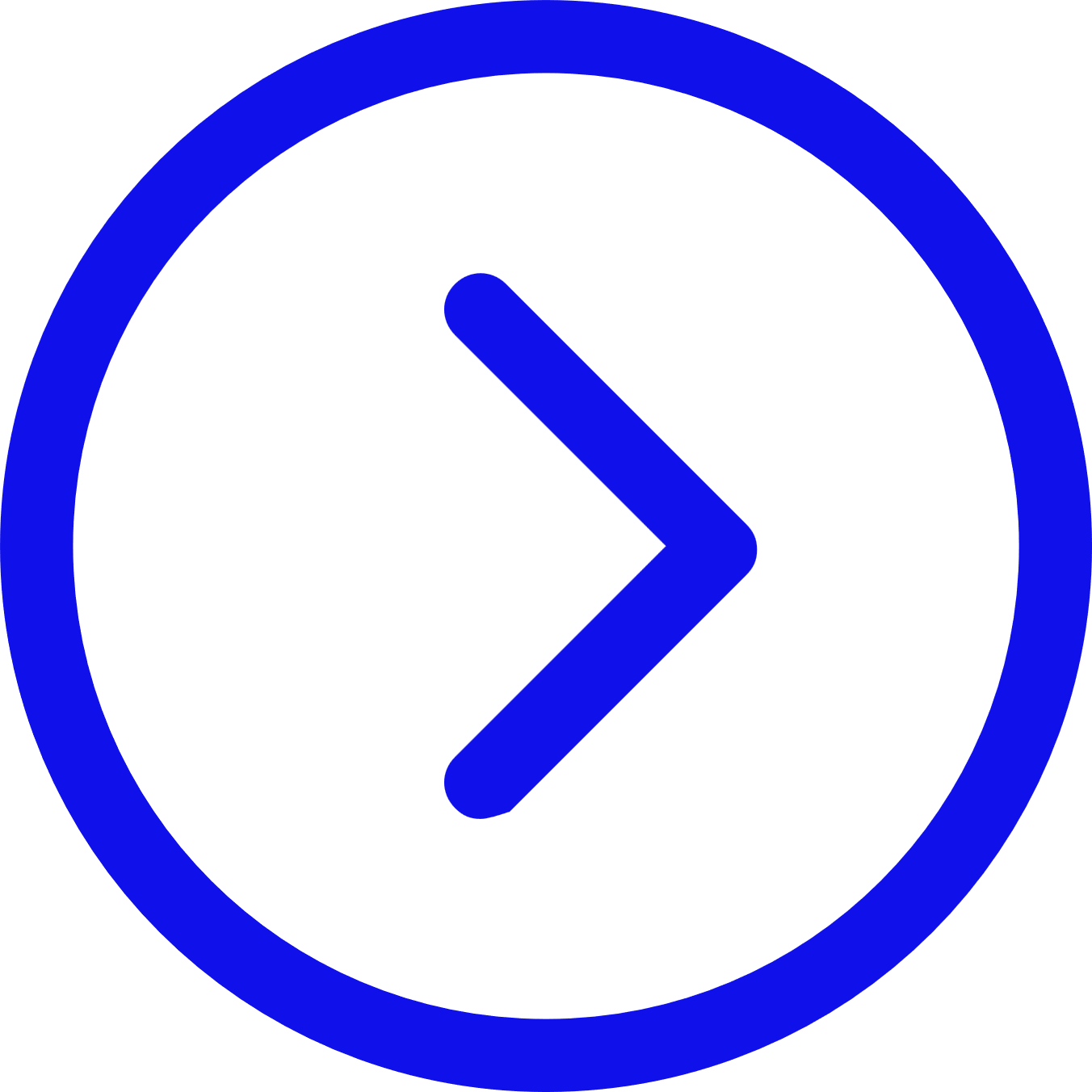 Roxana Mehran
Didier Tchétché
Didier Tchétché
Brian Whisenant
Molly Szerlip
Didier Tchétché
Brian Whisenant
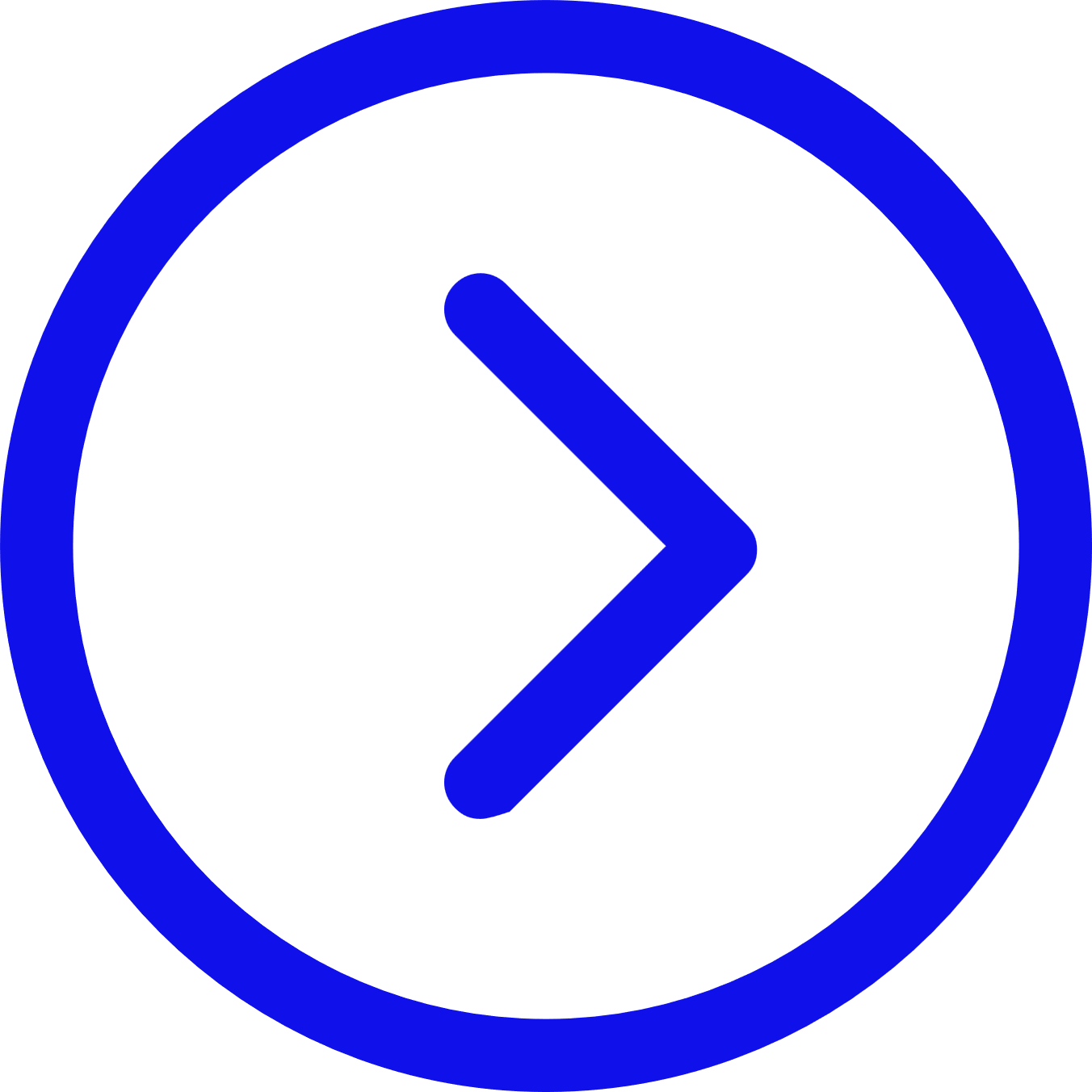 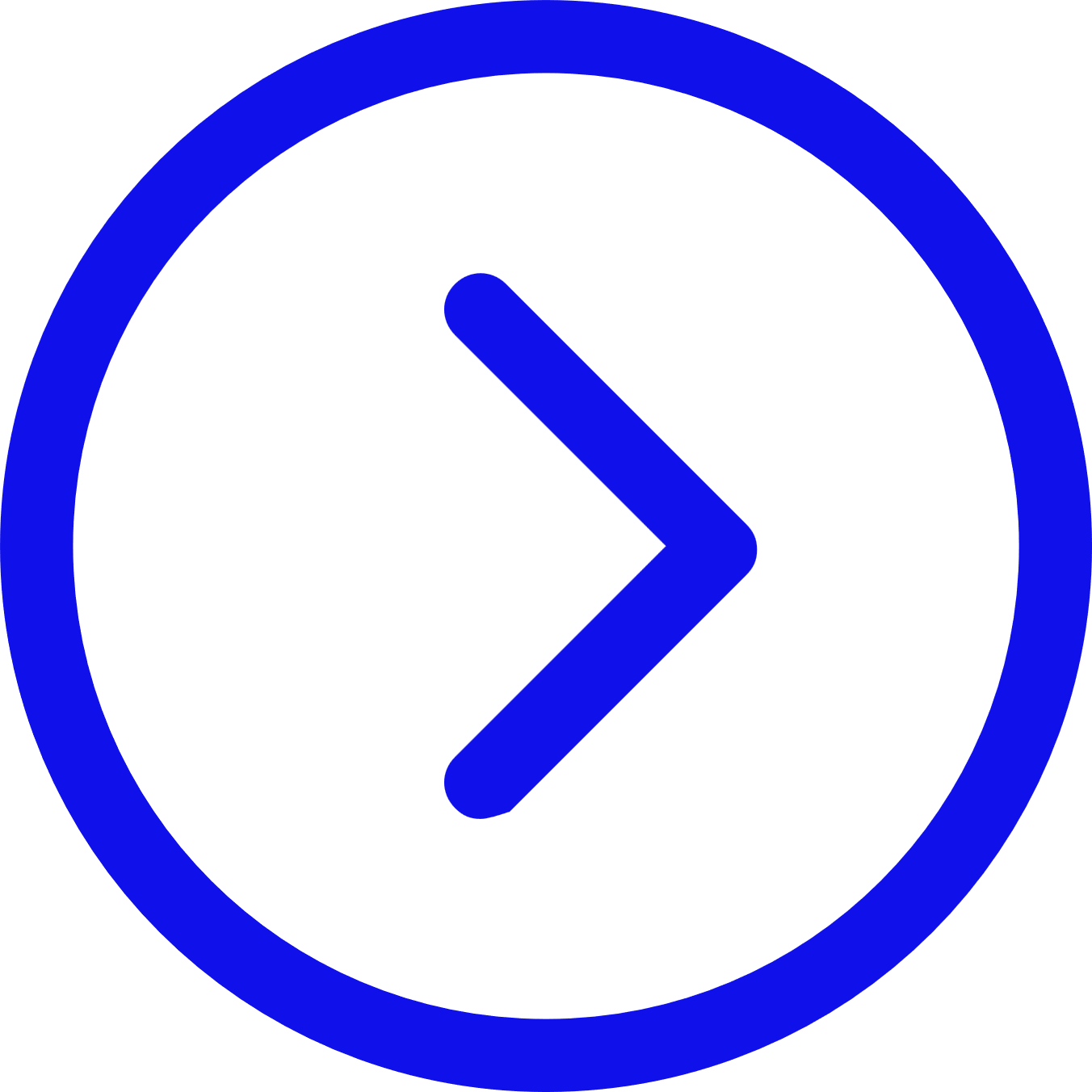 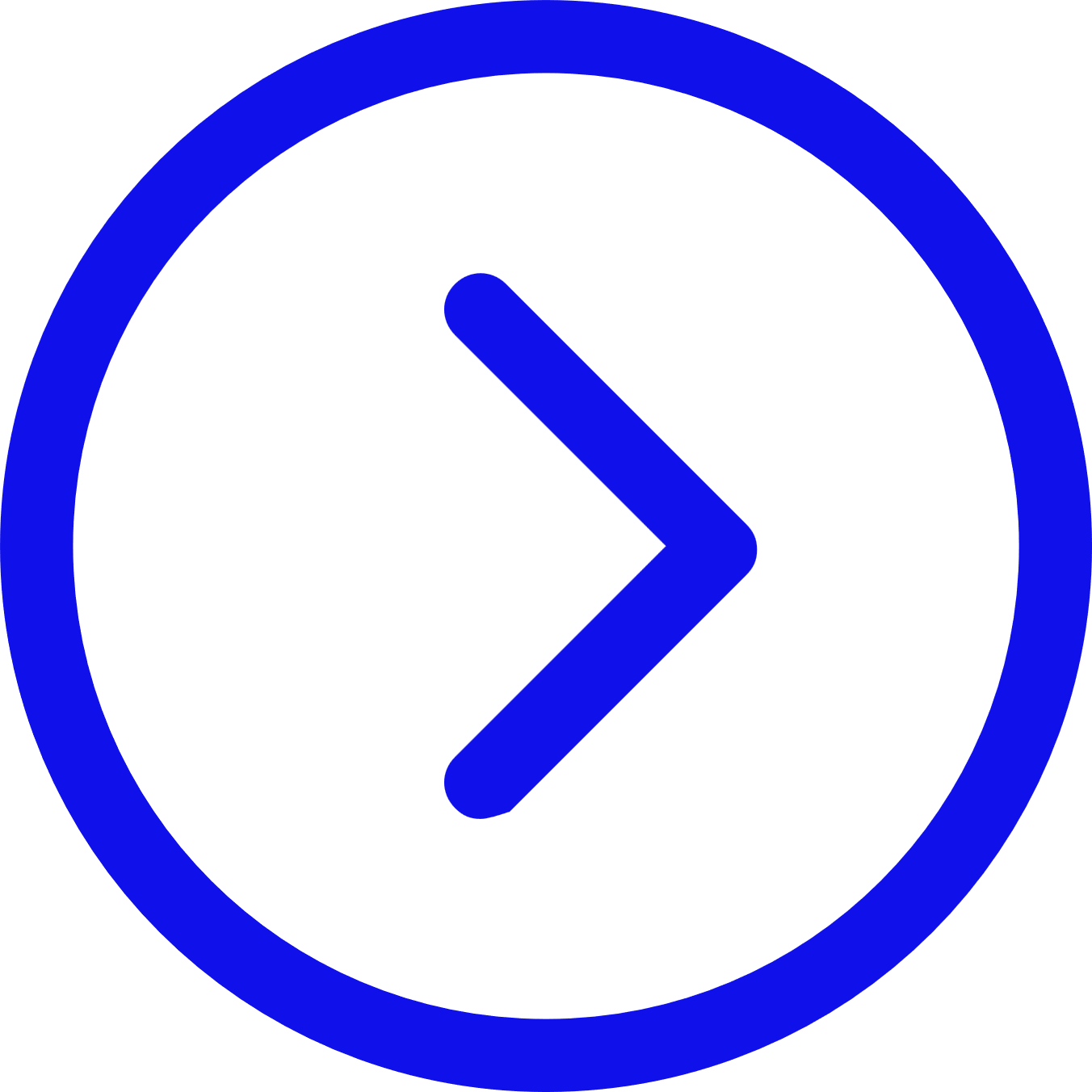 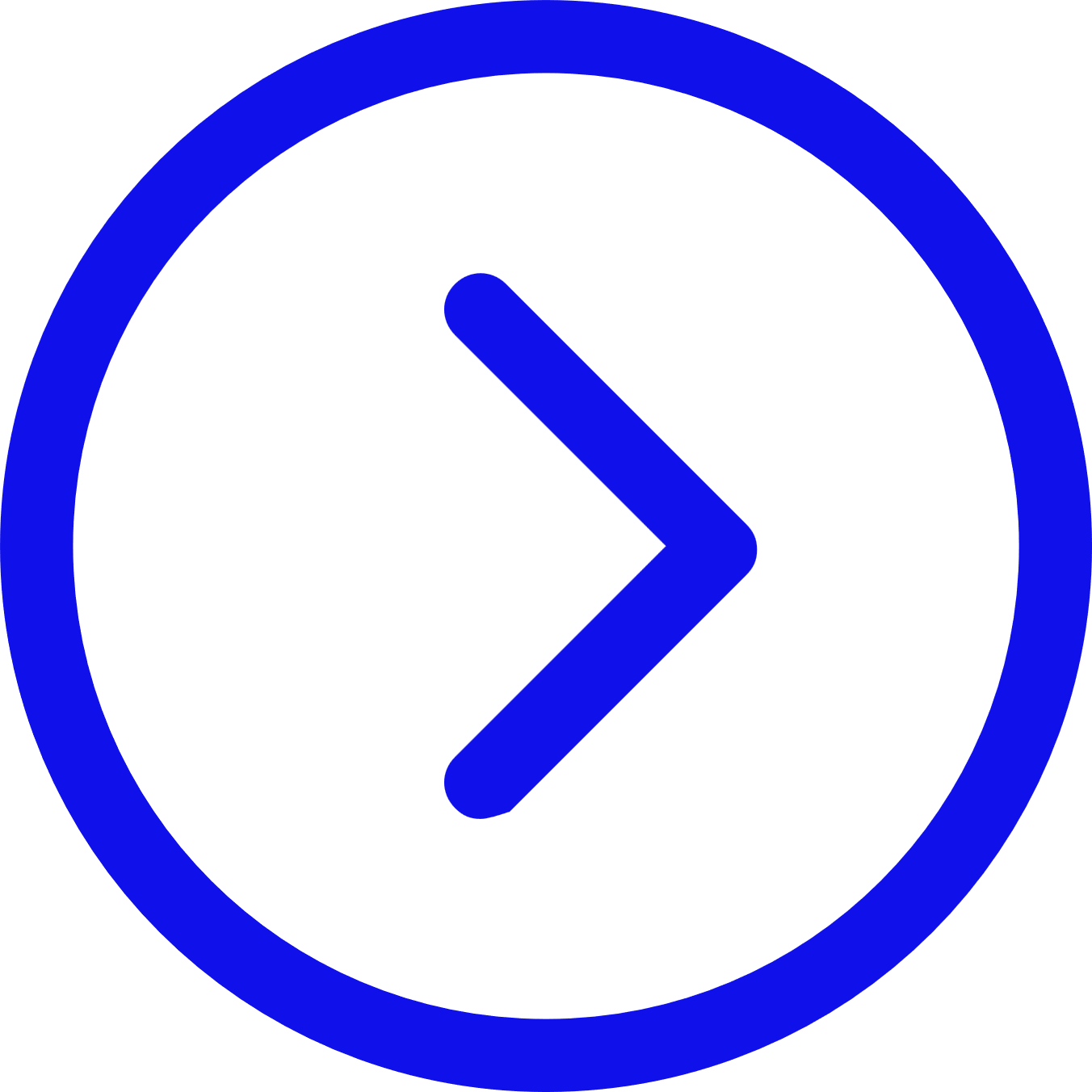 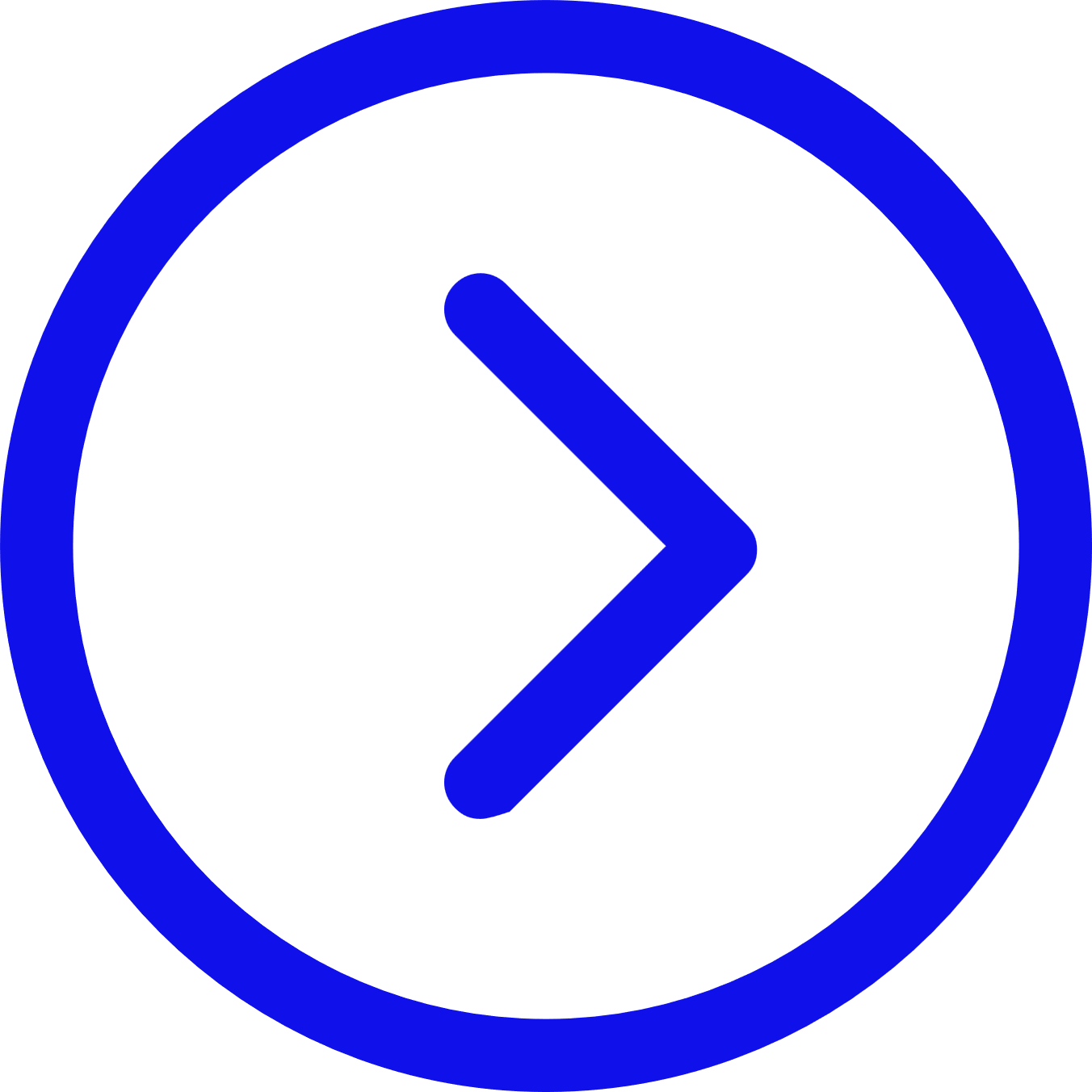 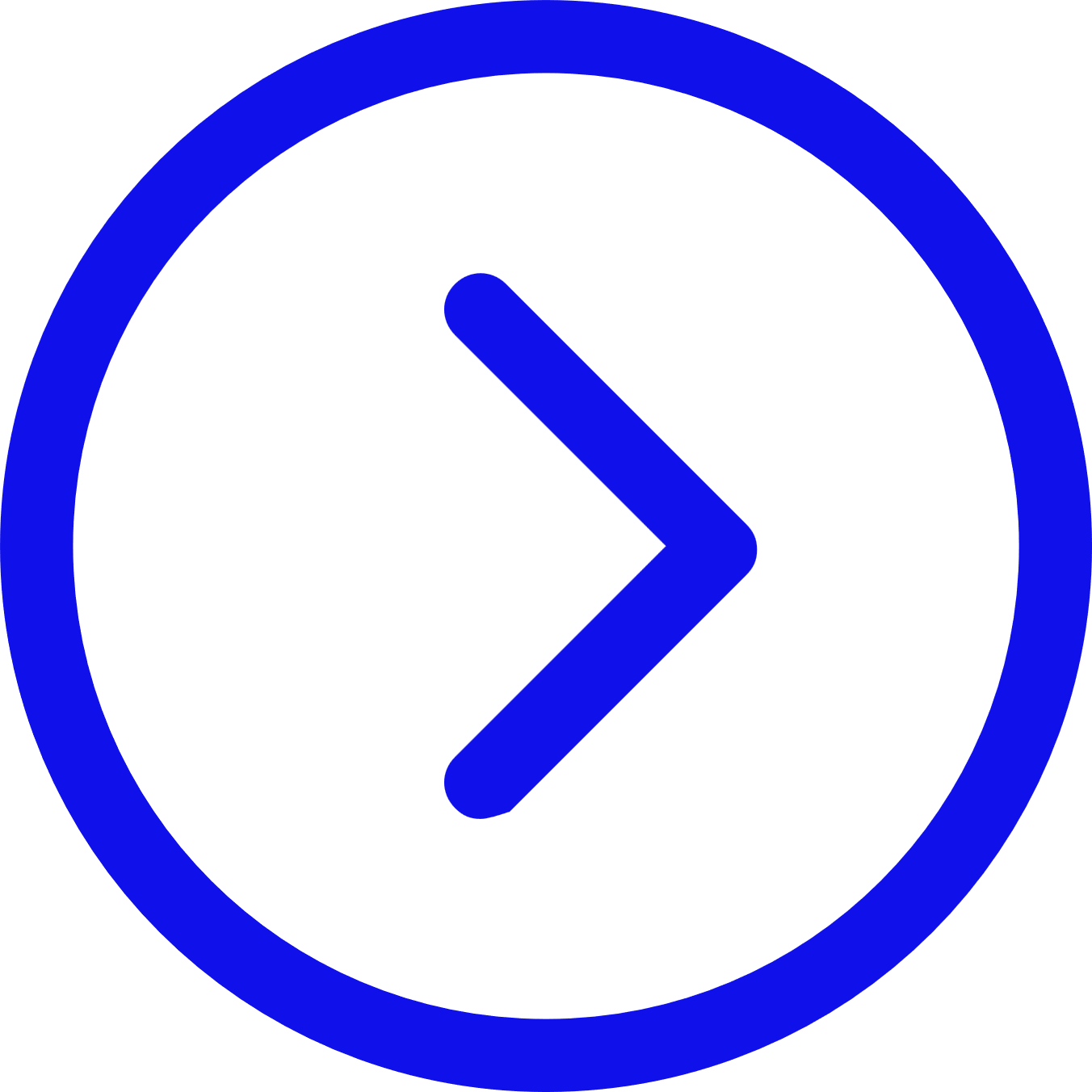 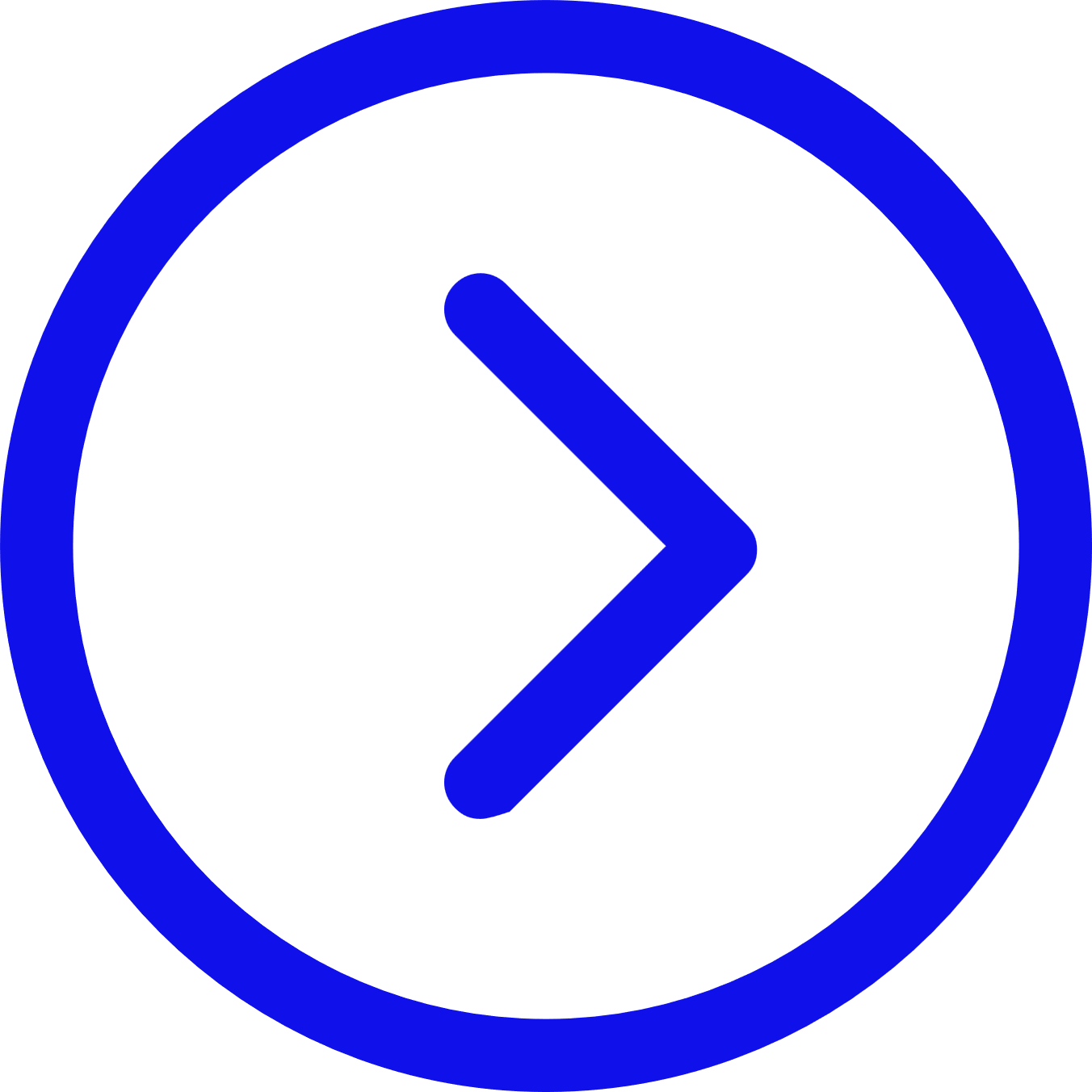 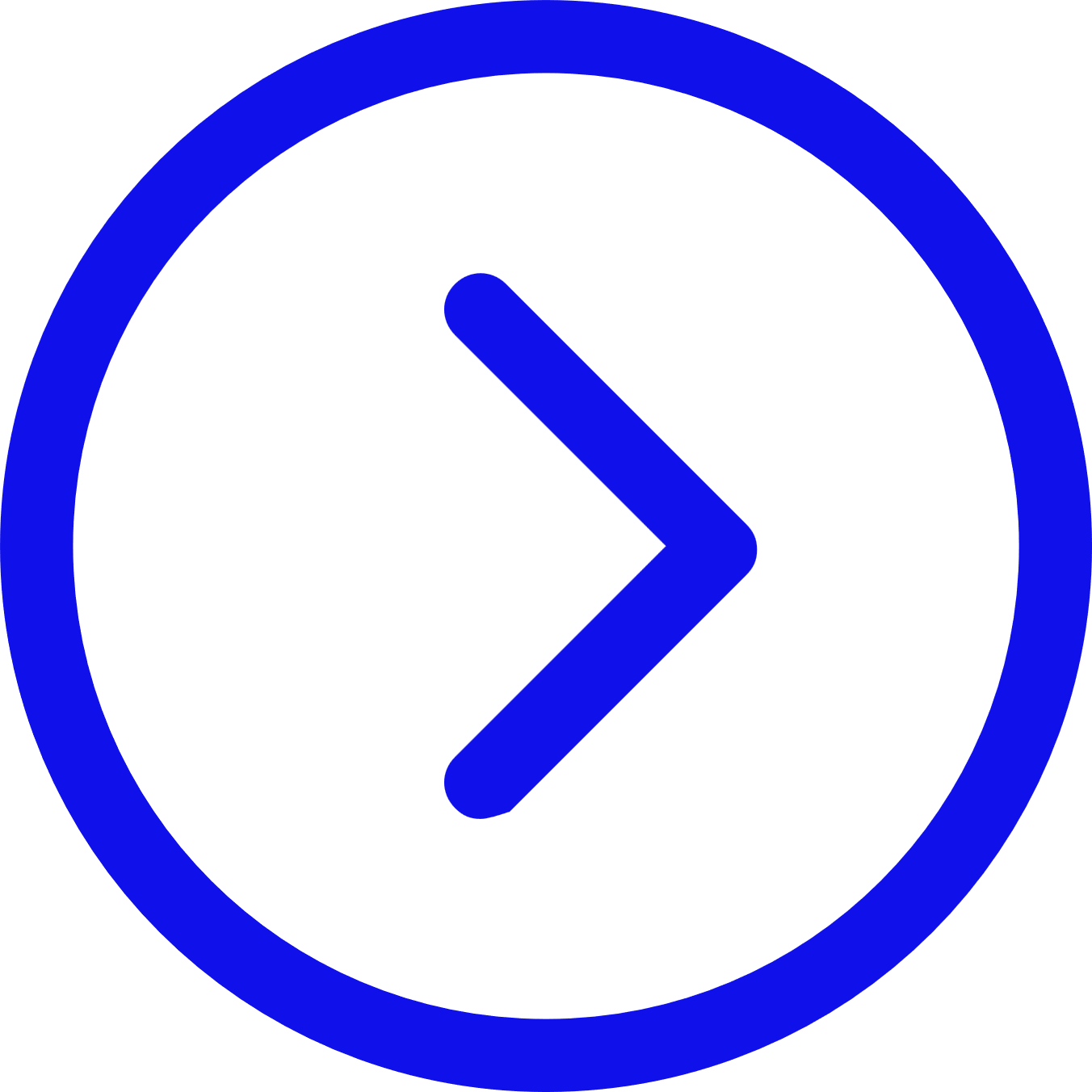 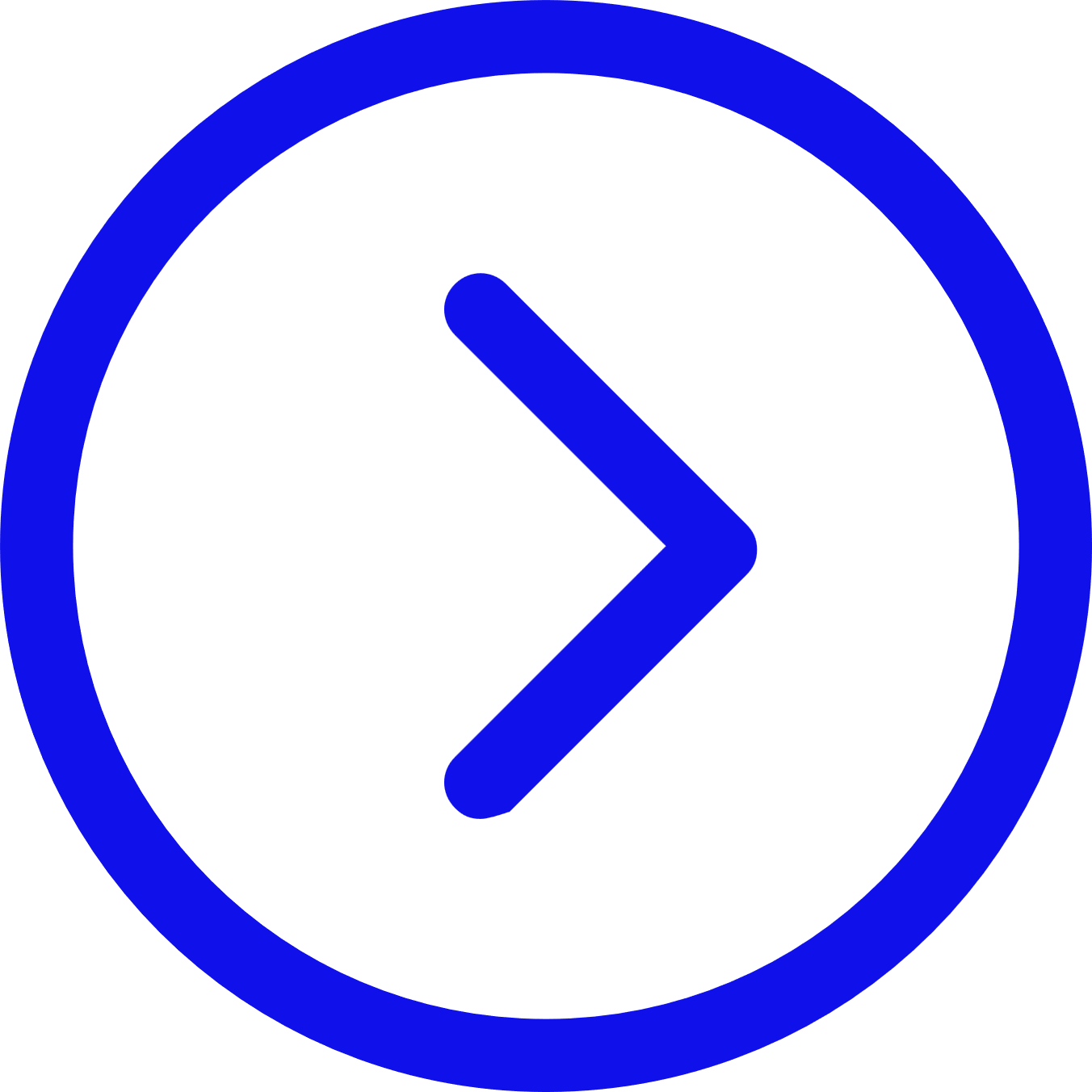 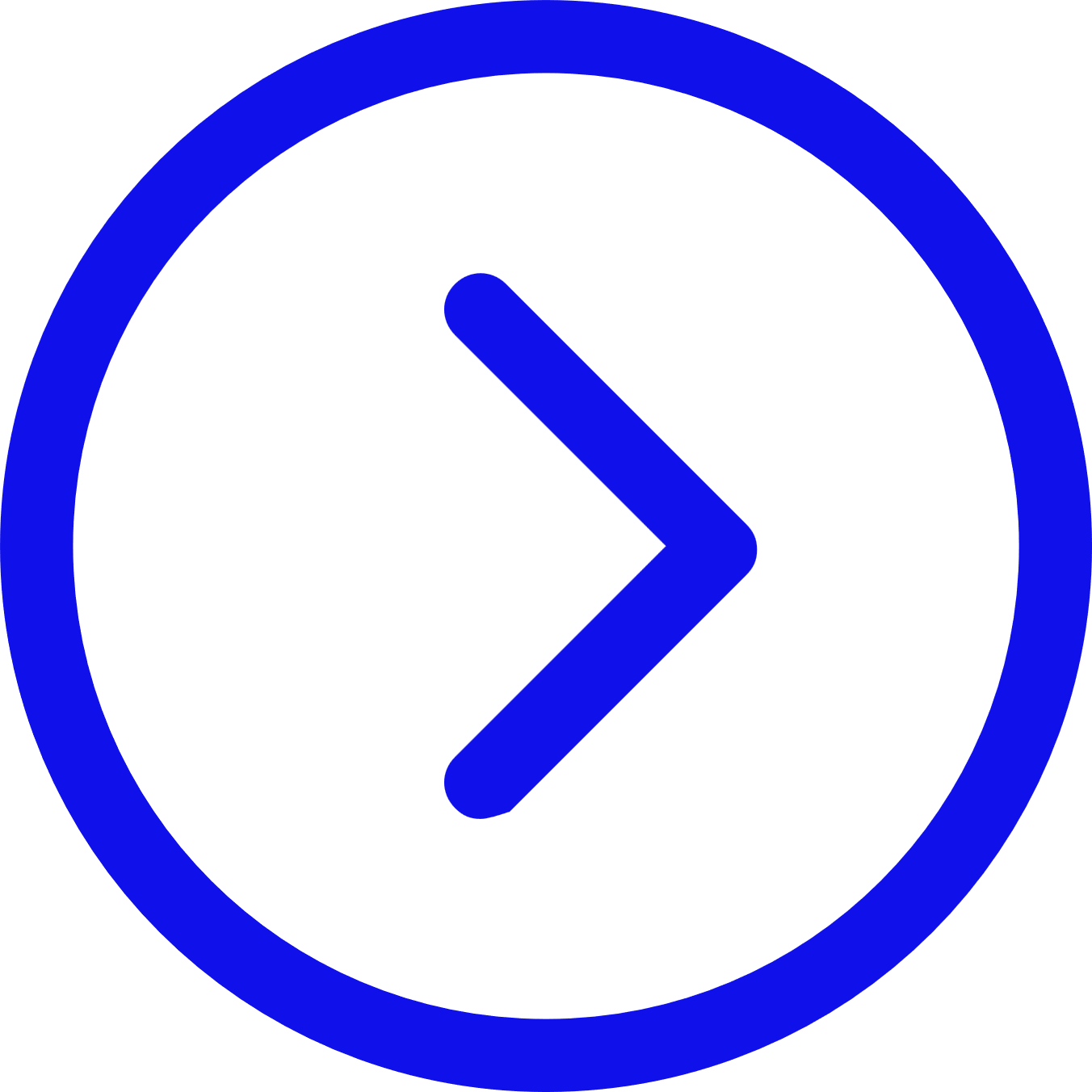 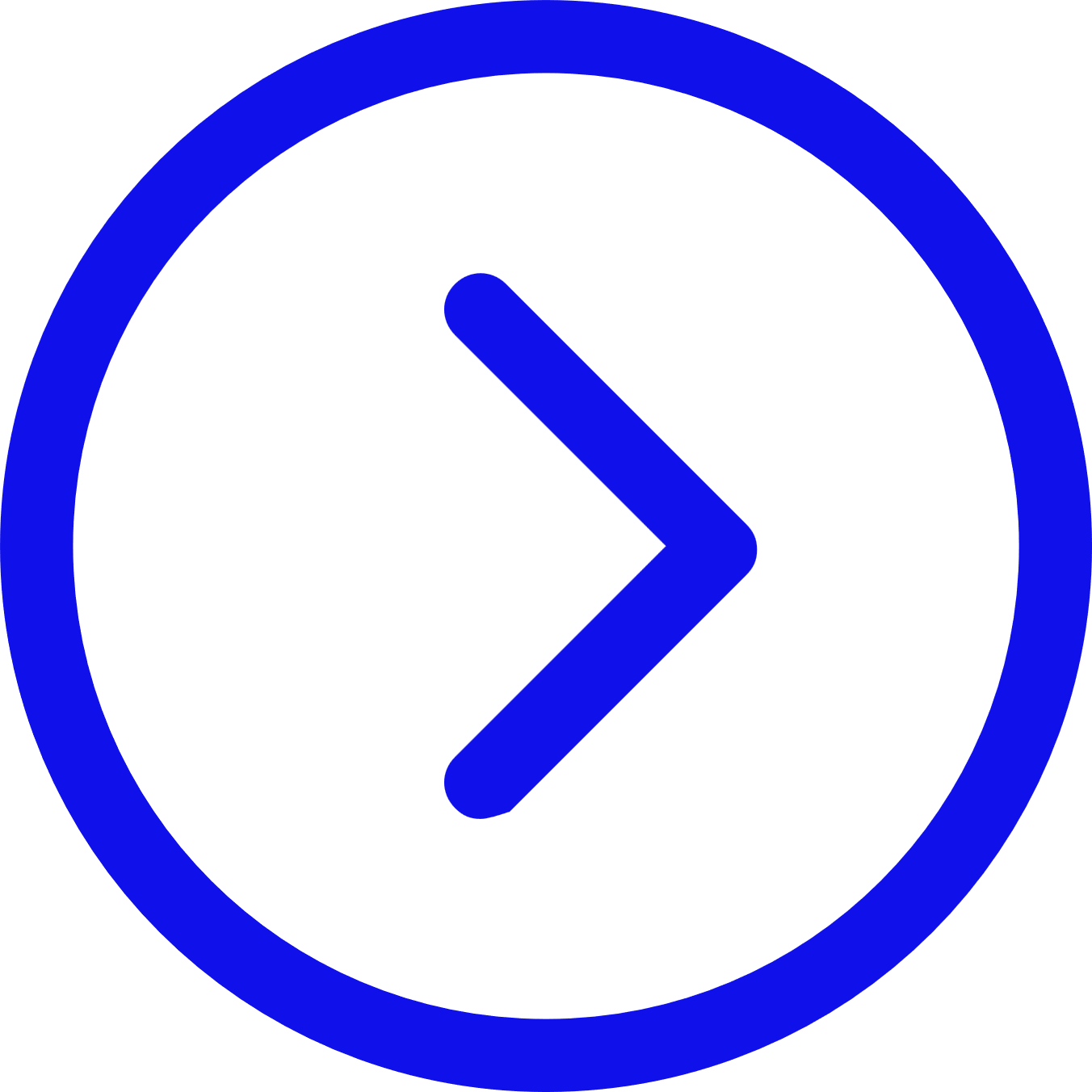 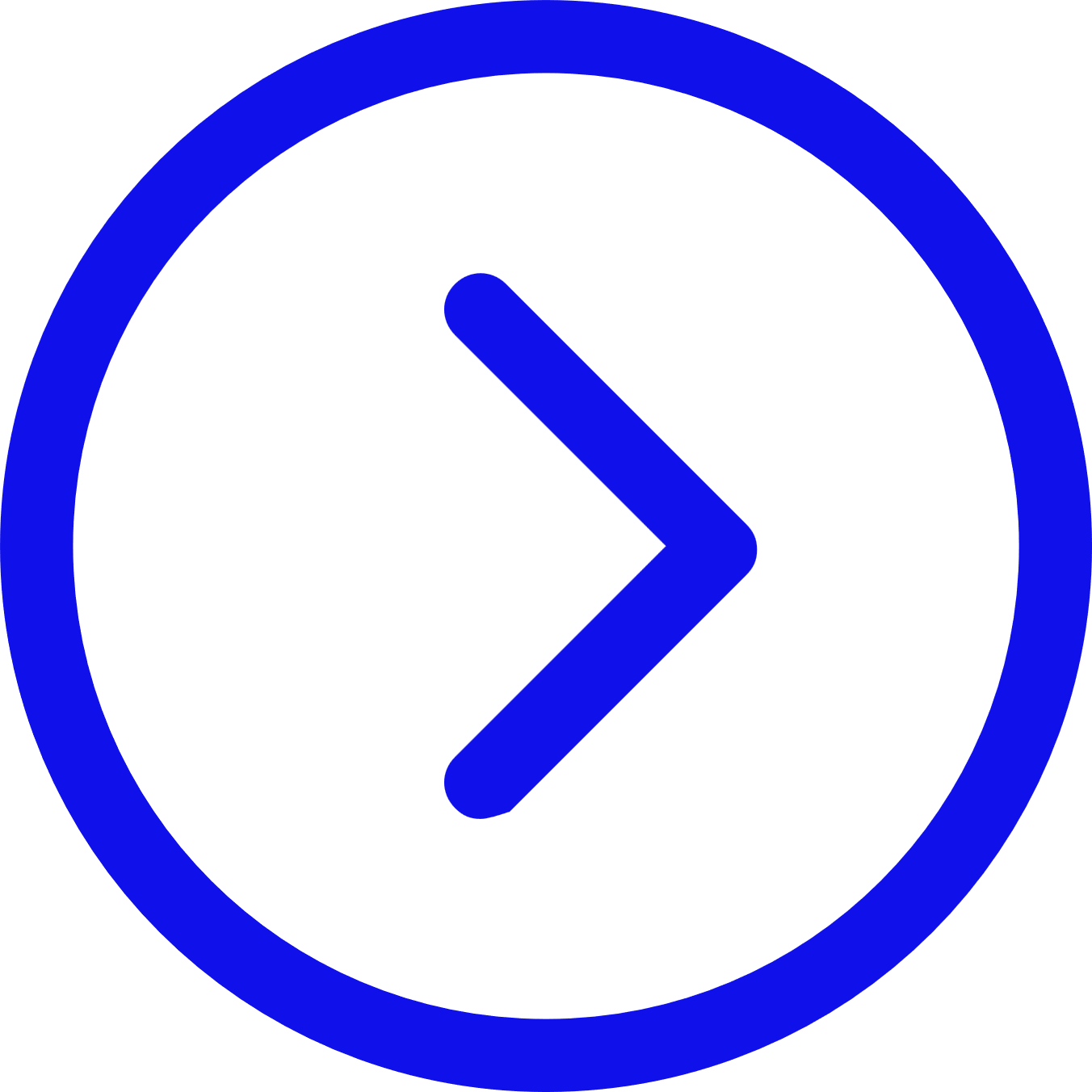 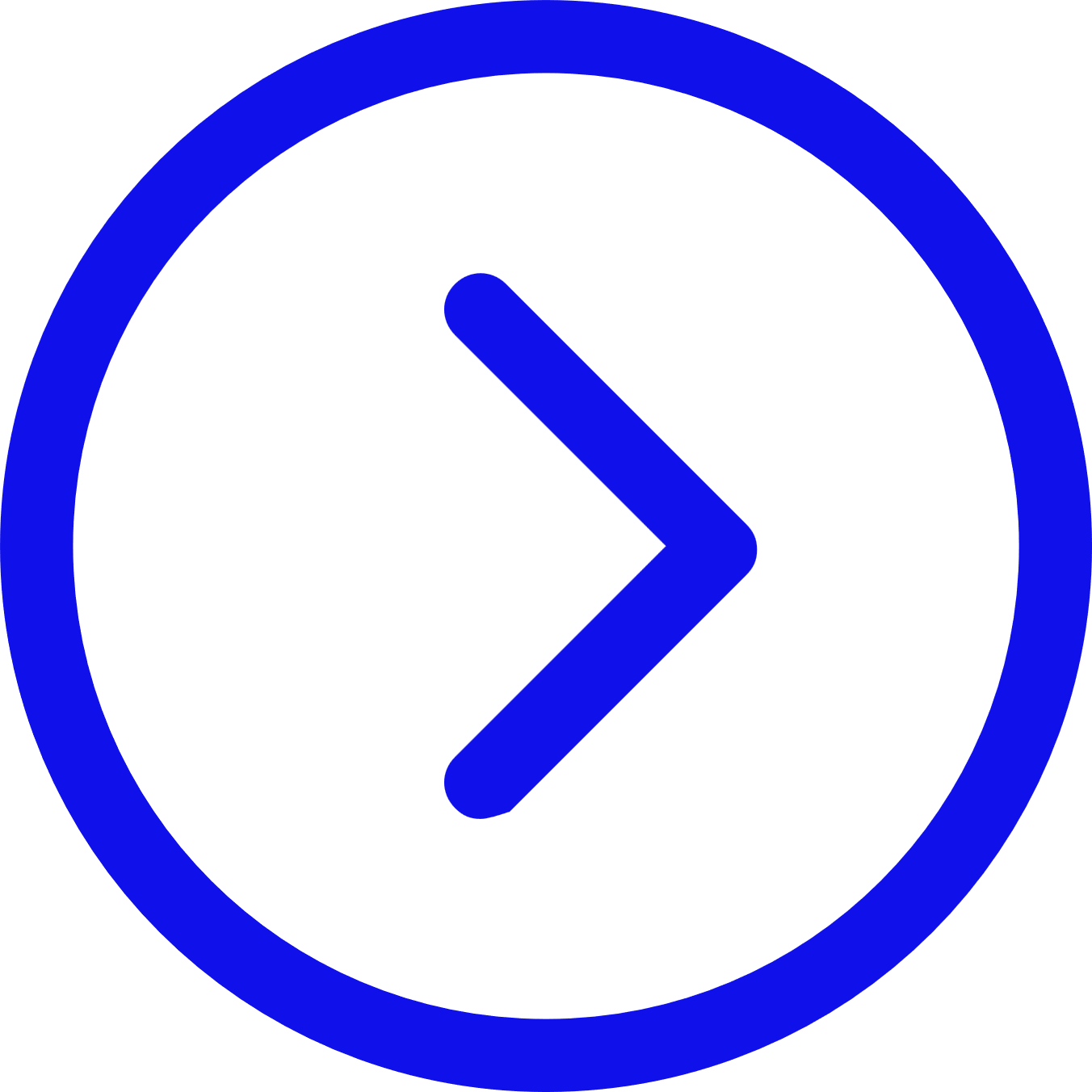 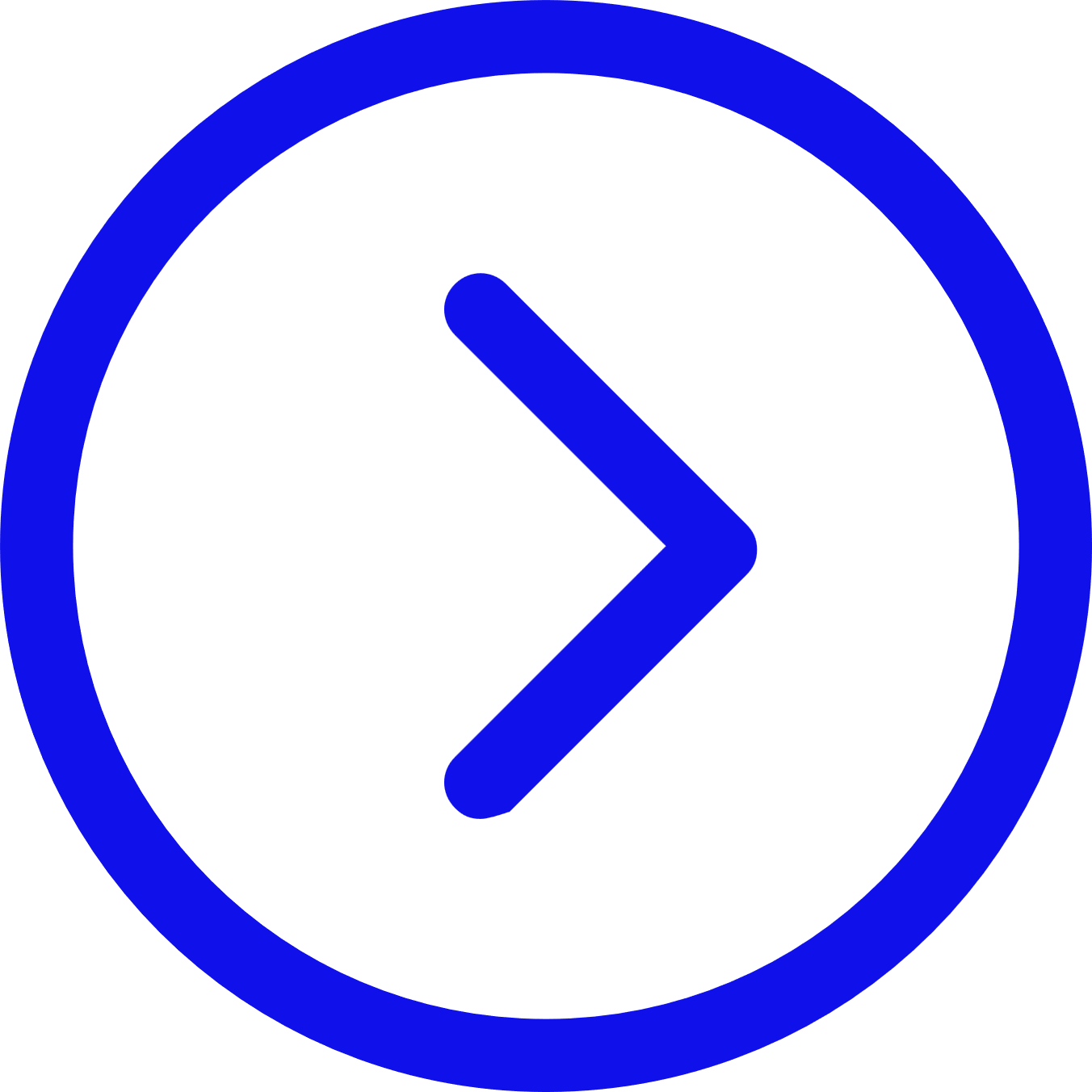 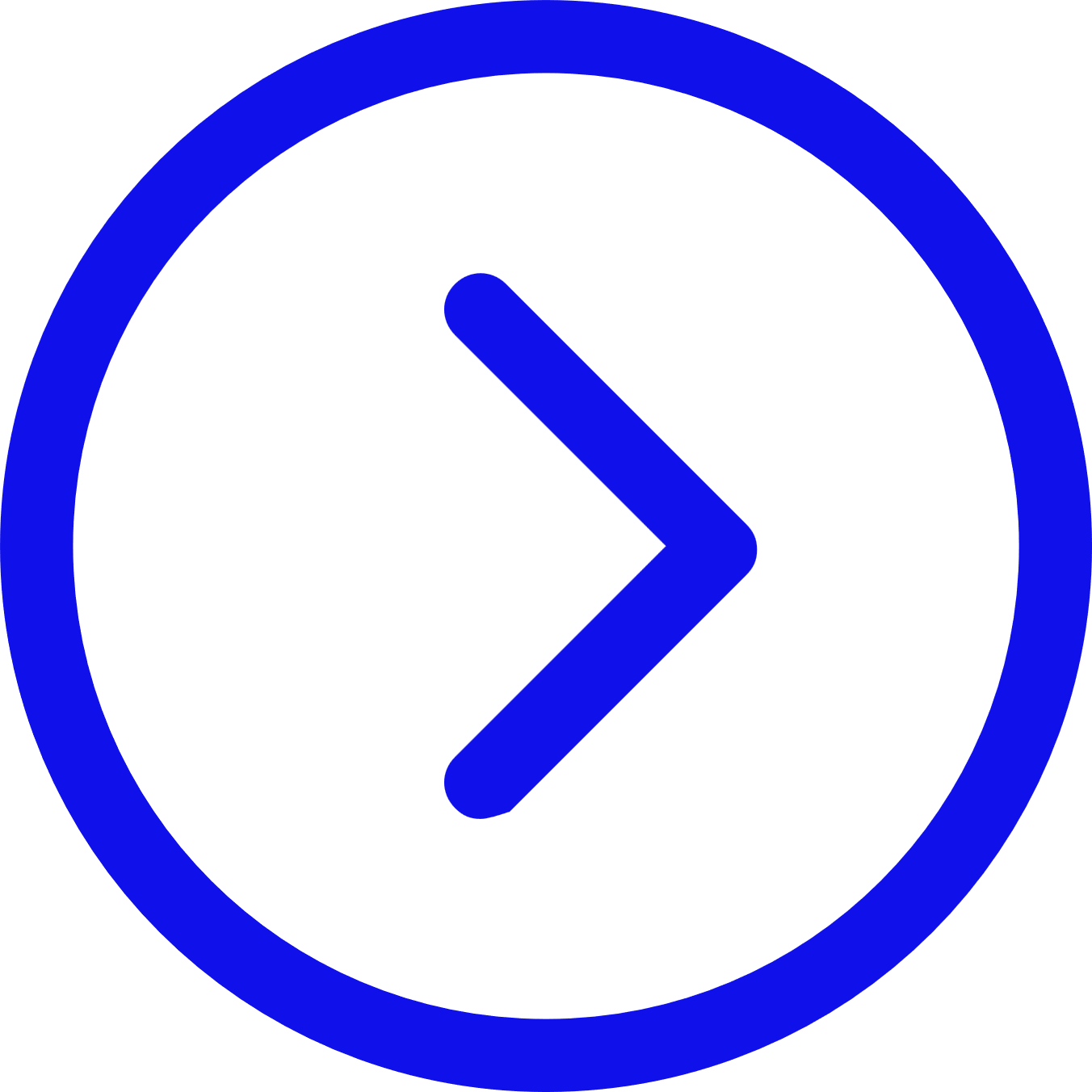 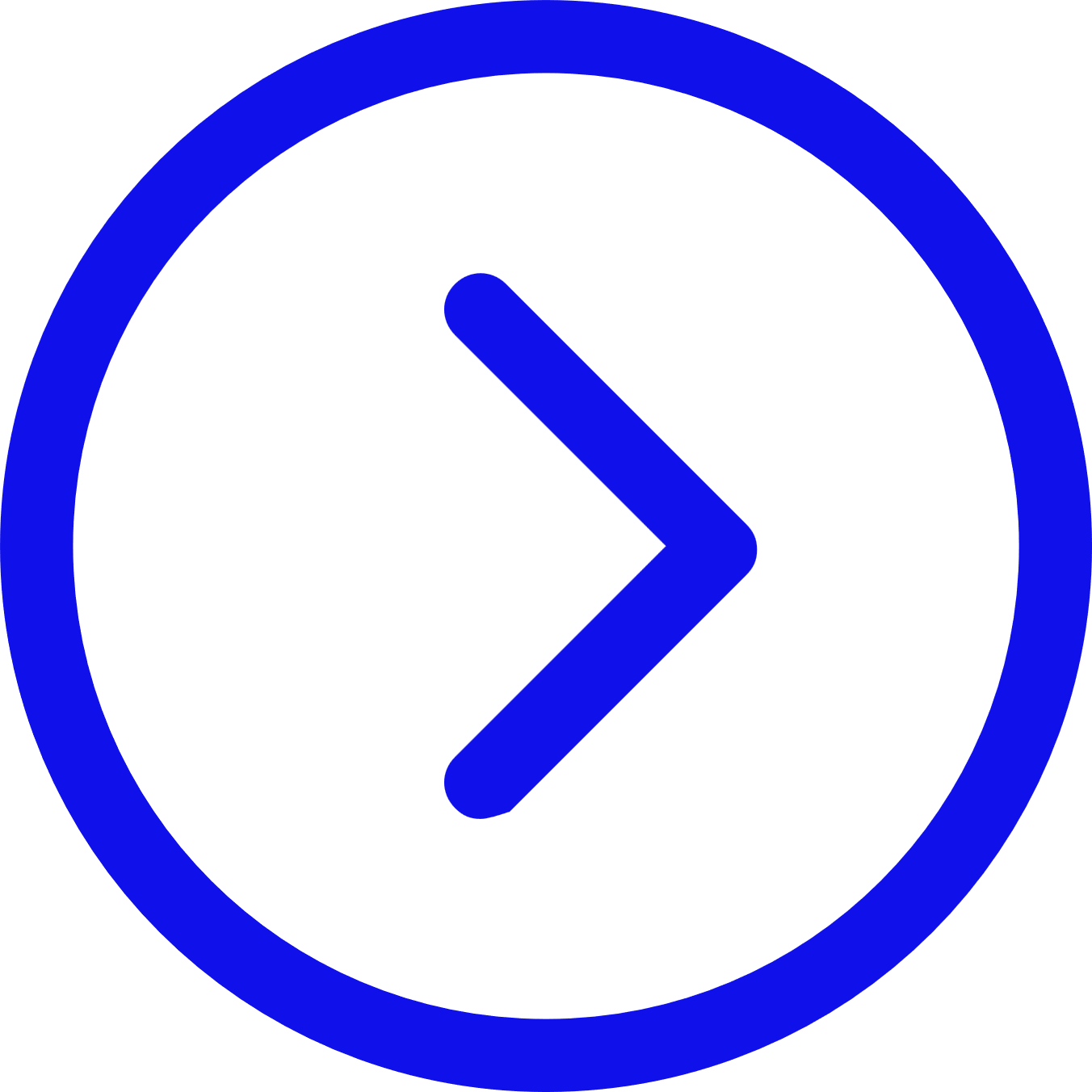 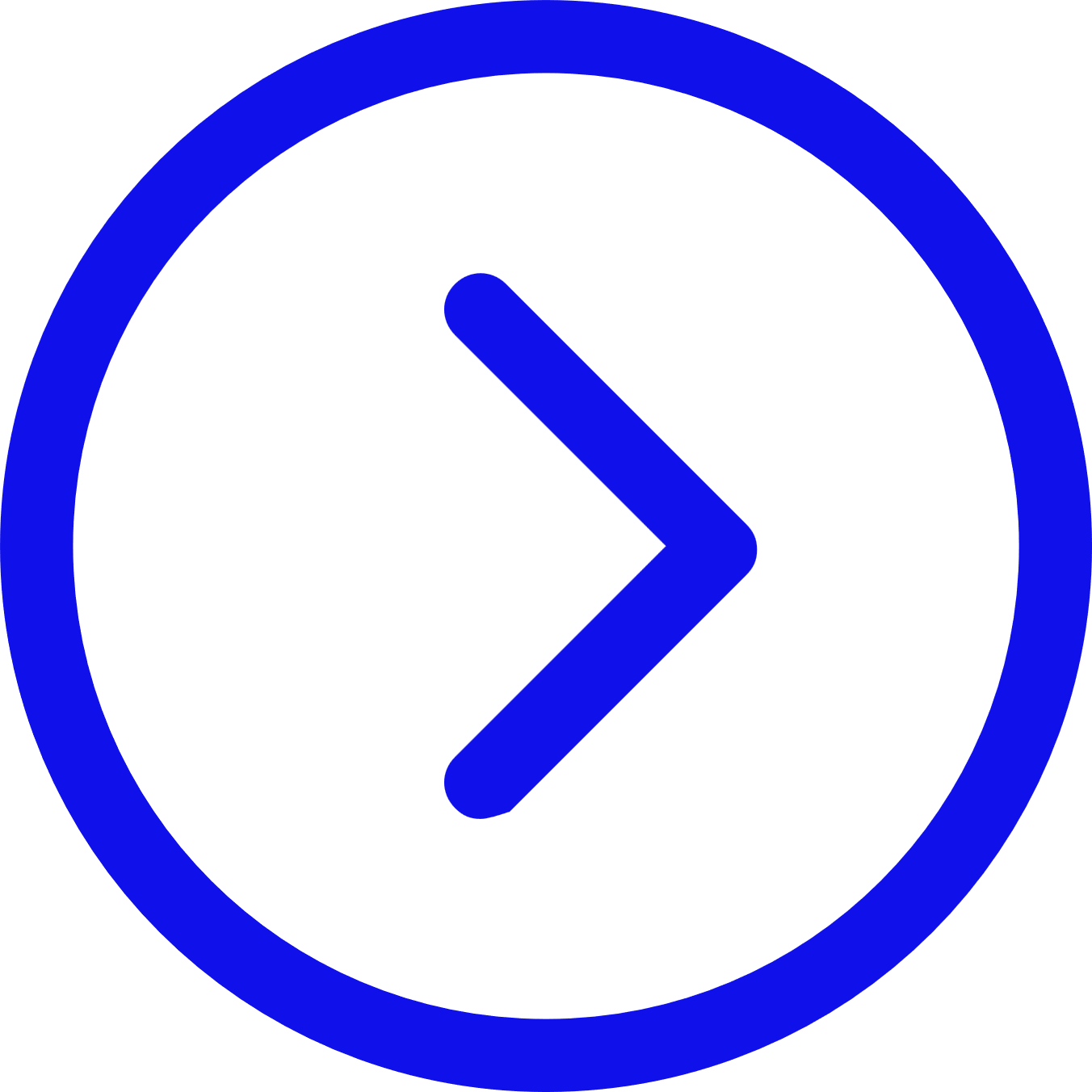 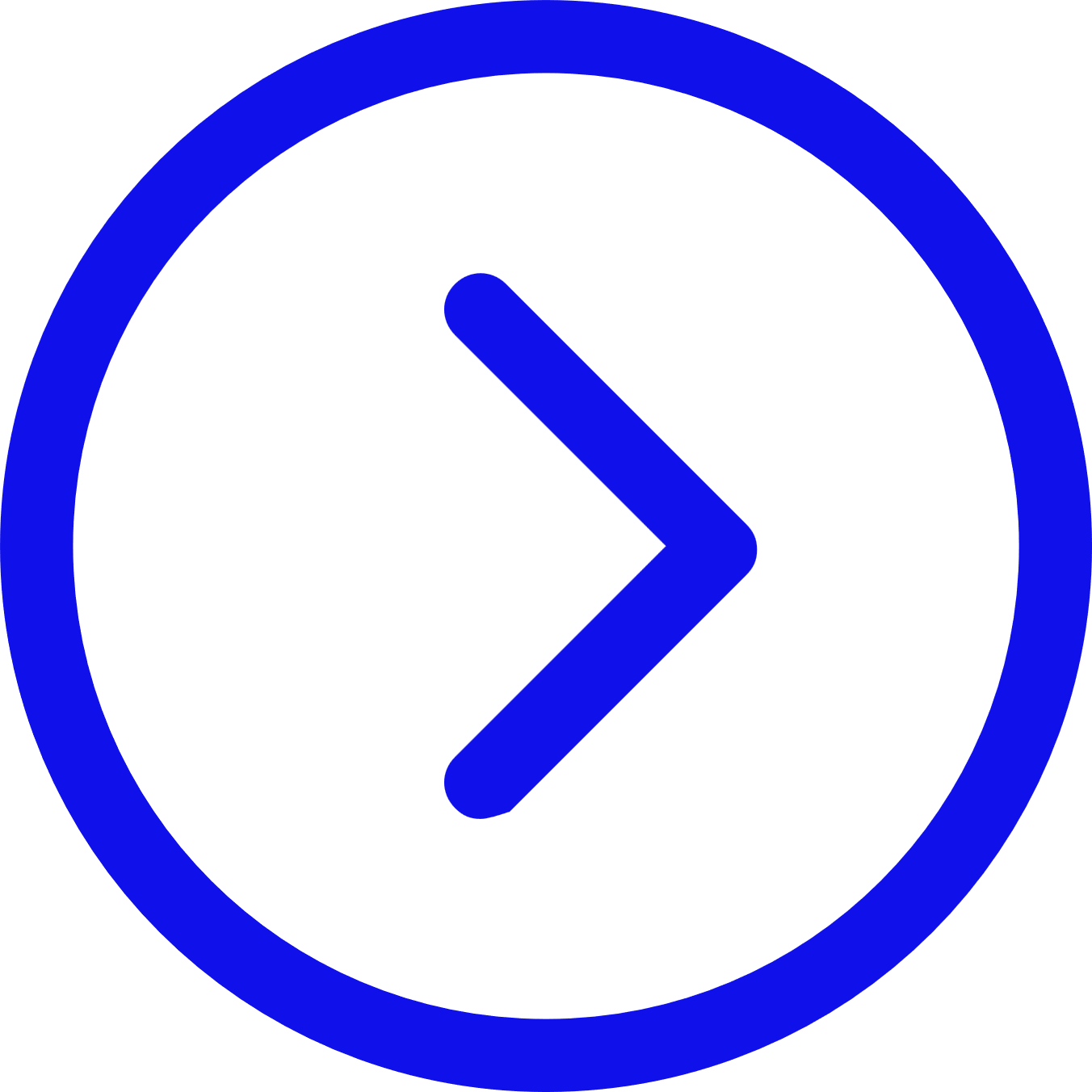 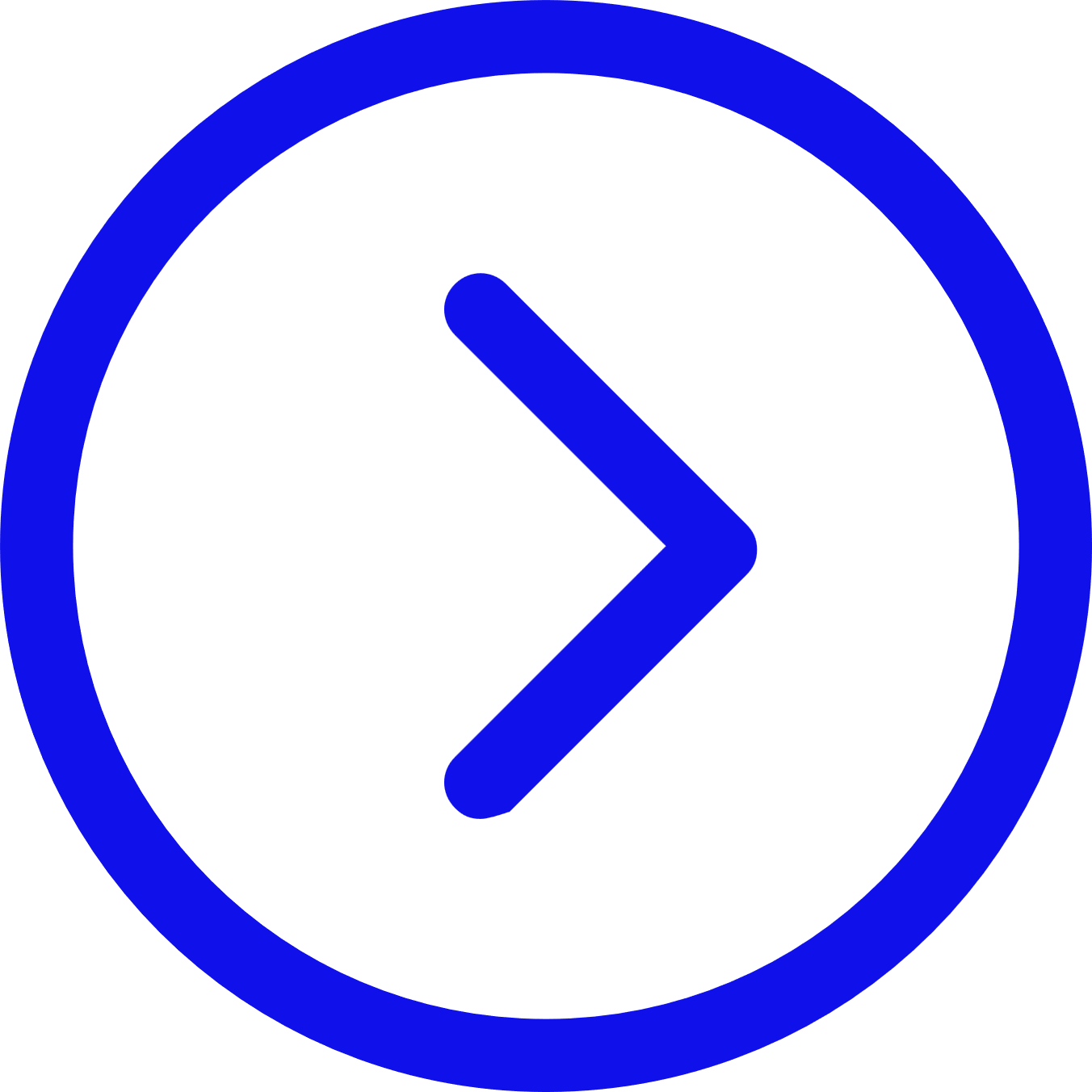 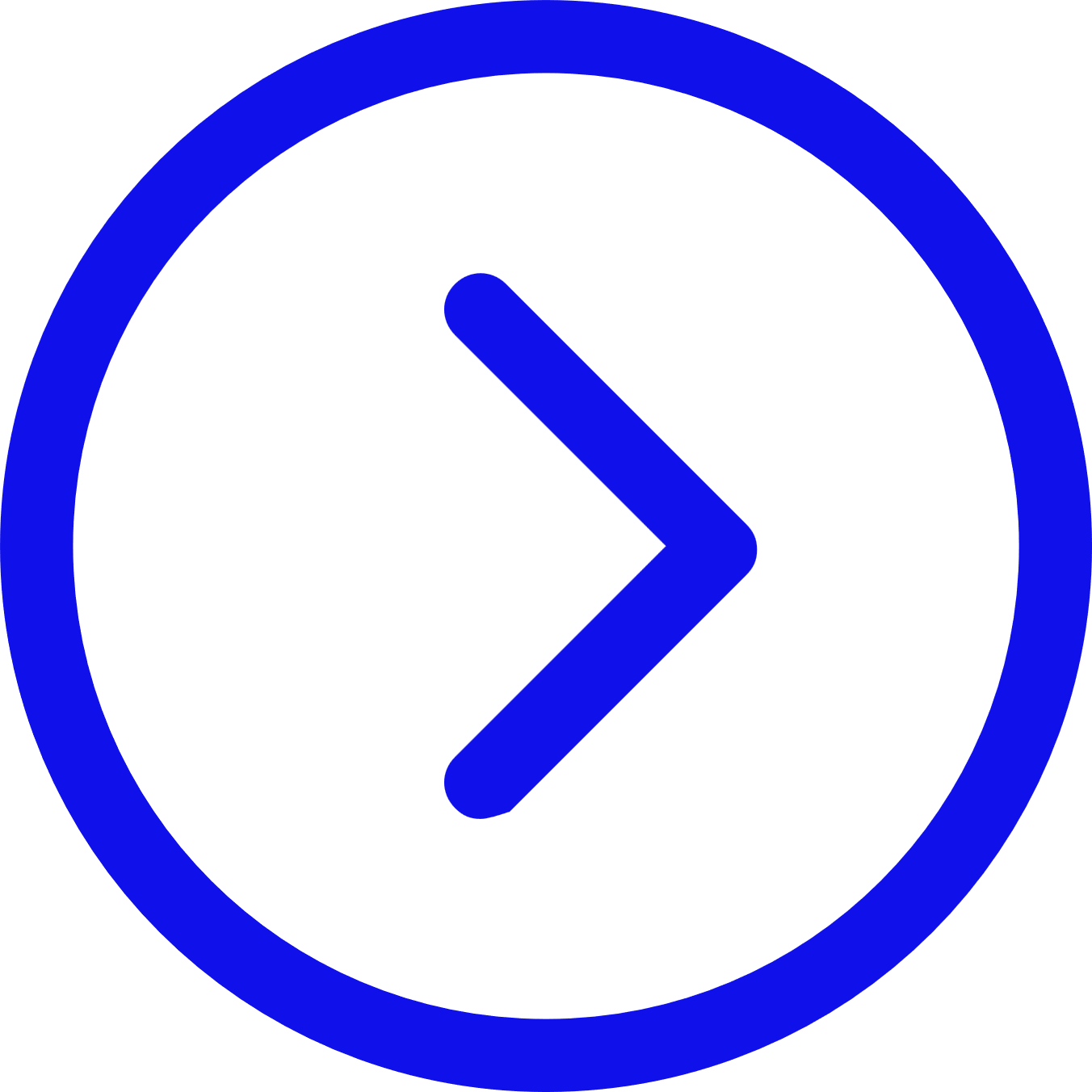 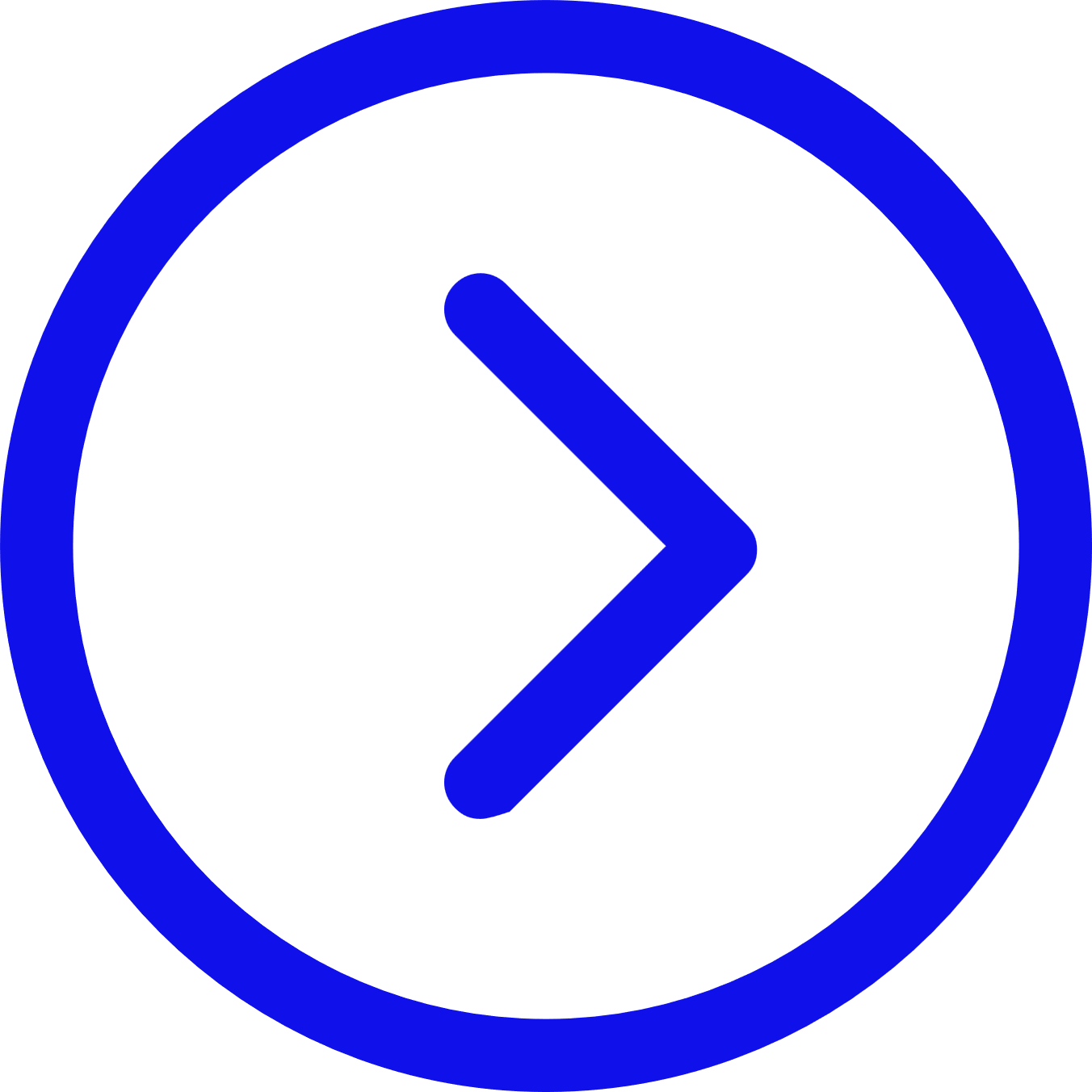 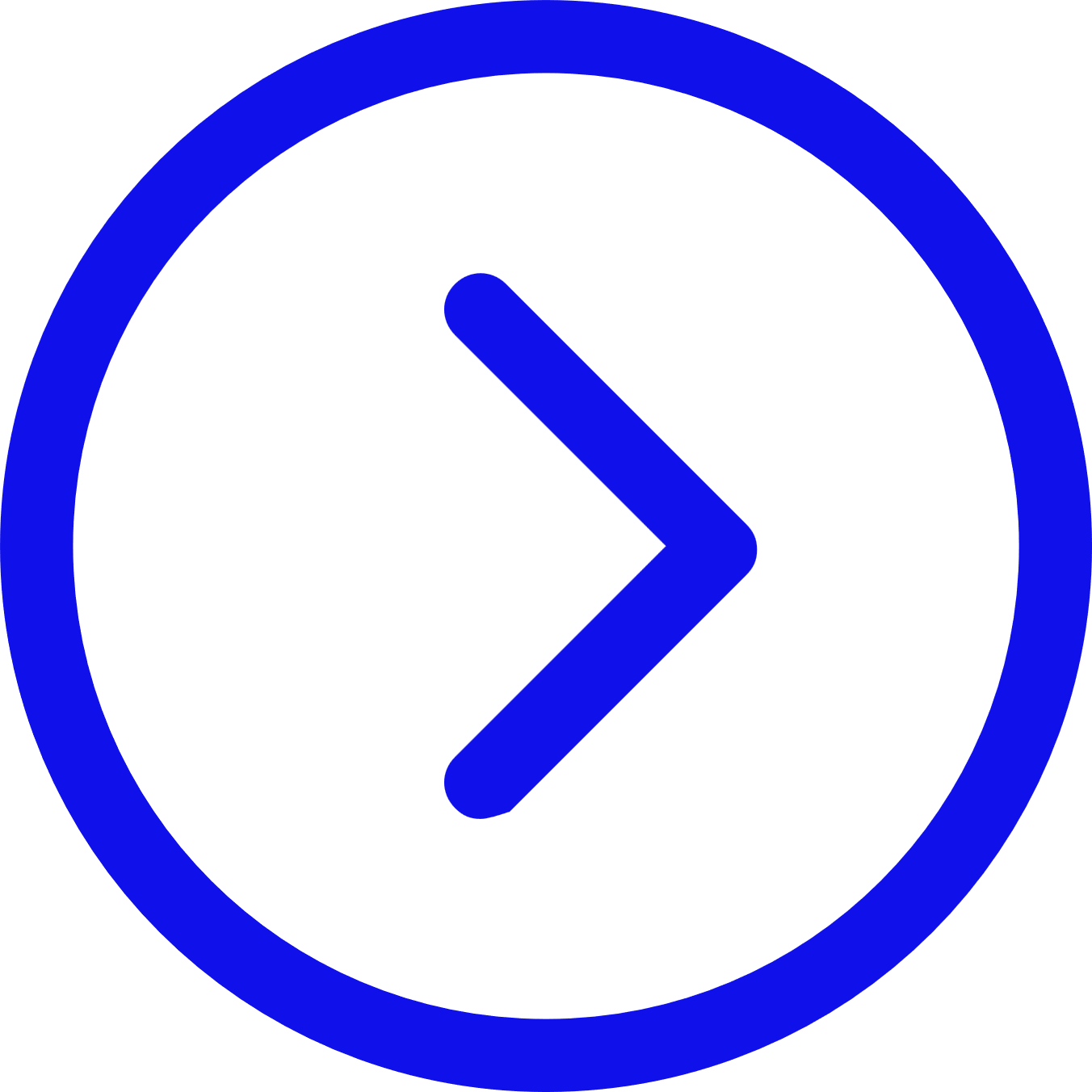 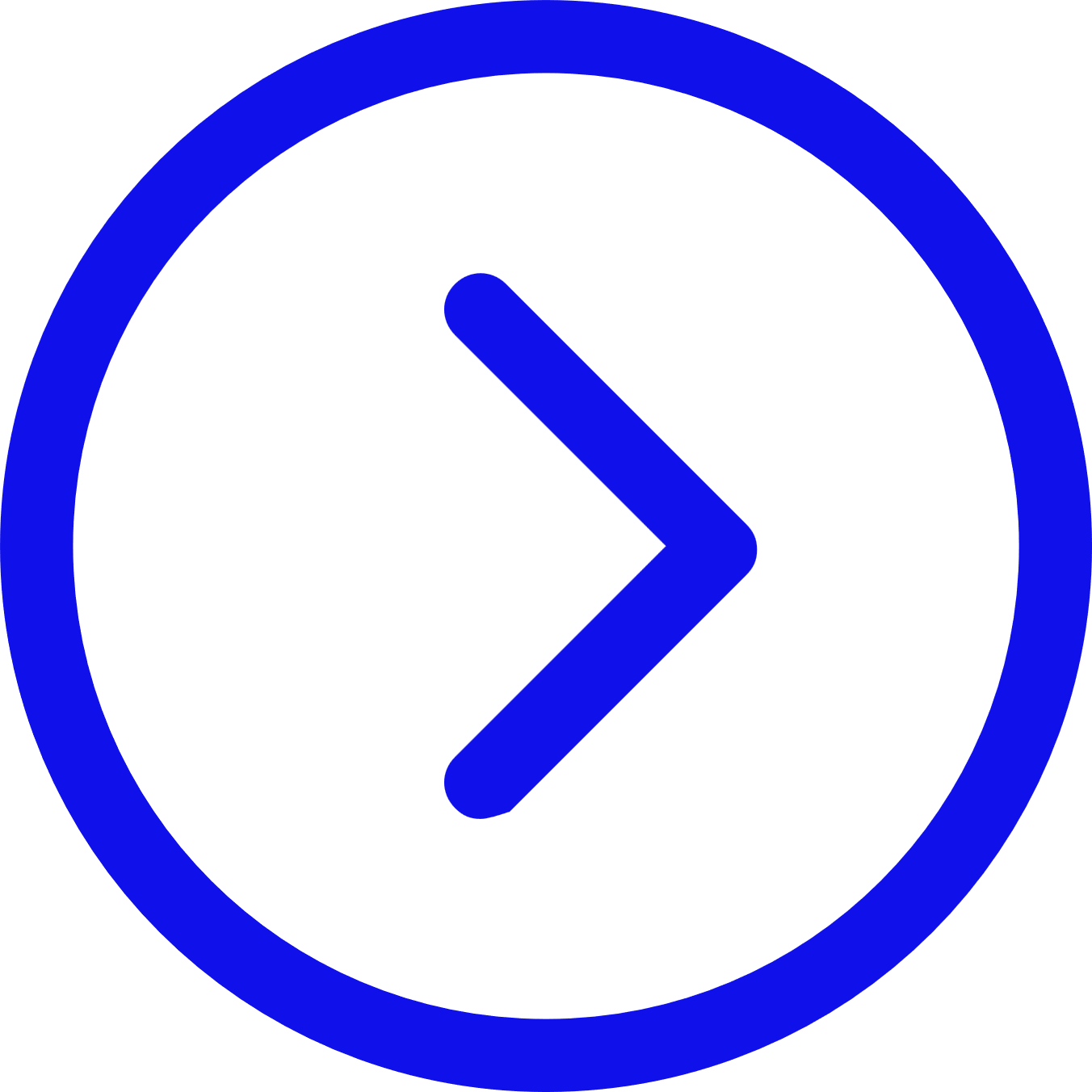 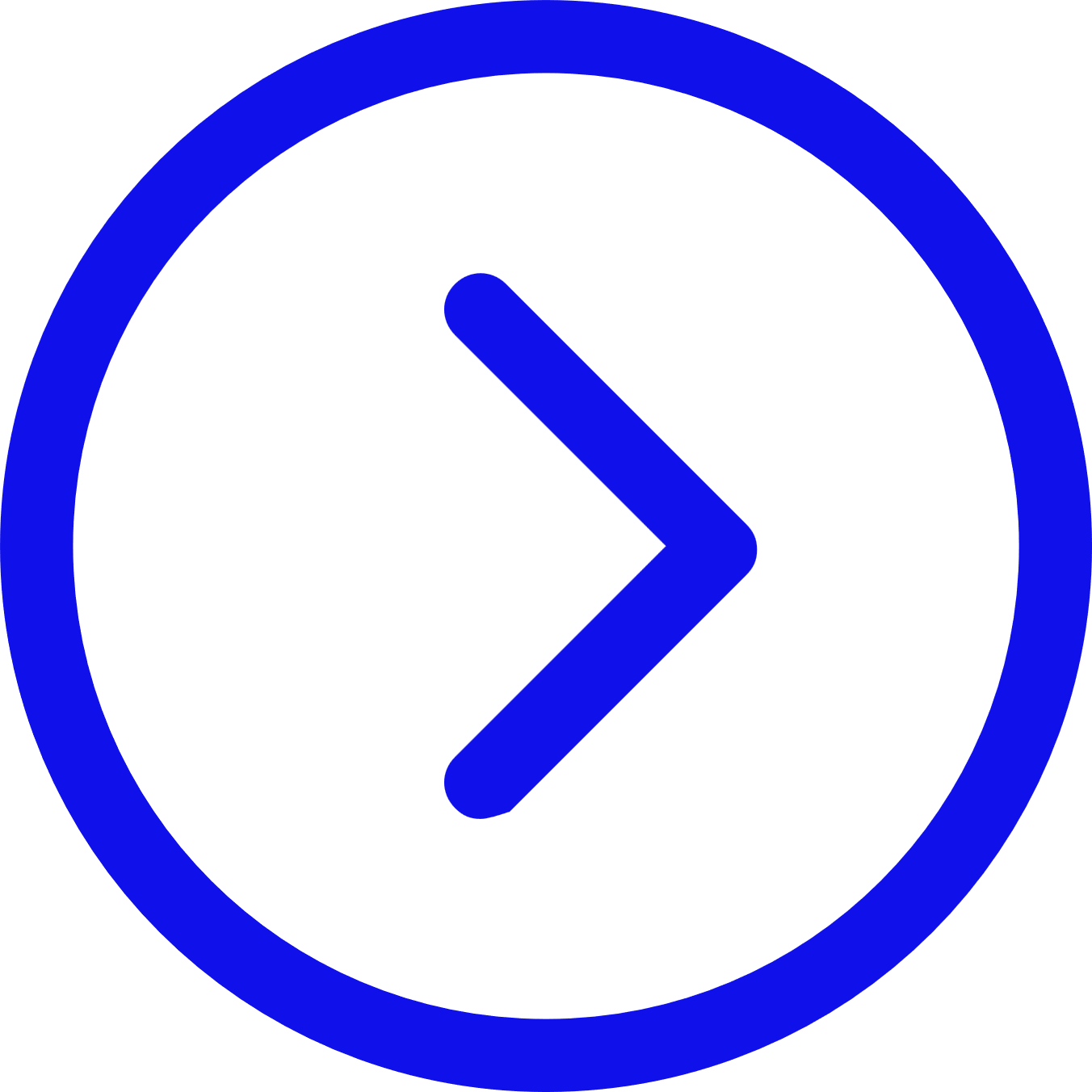 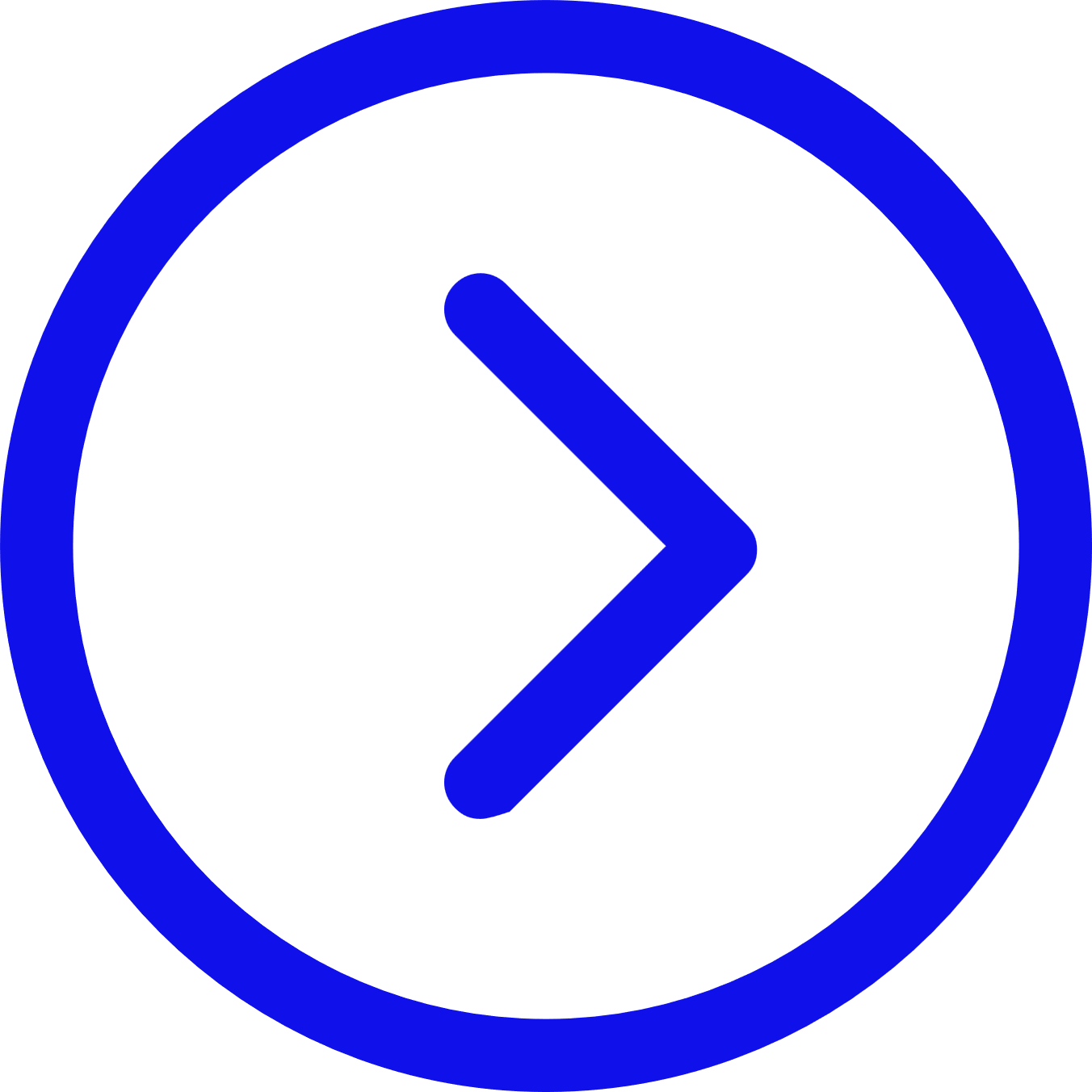 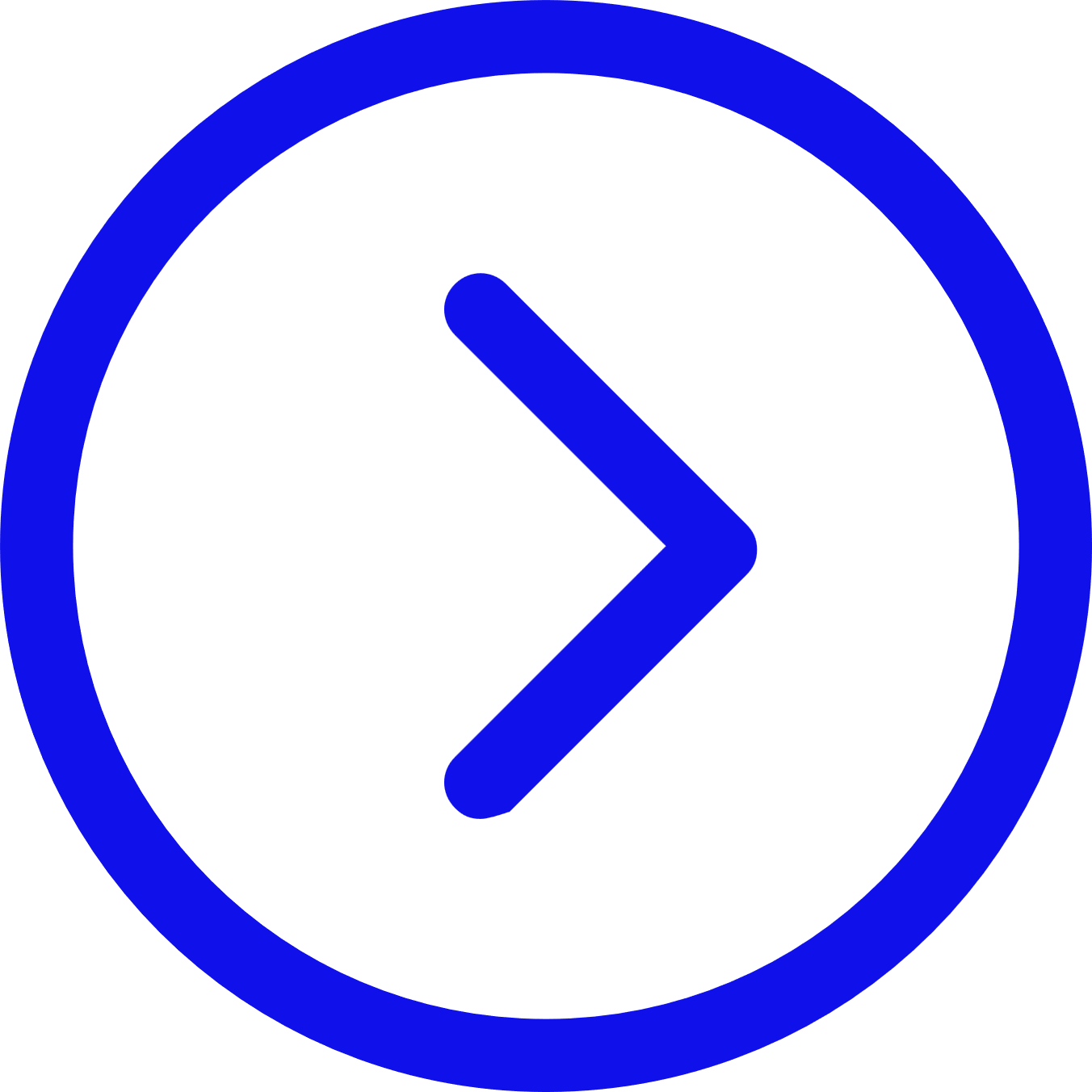 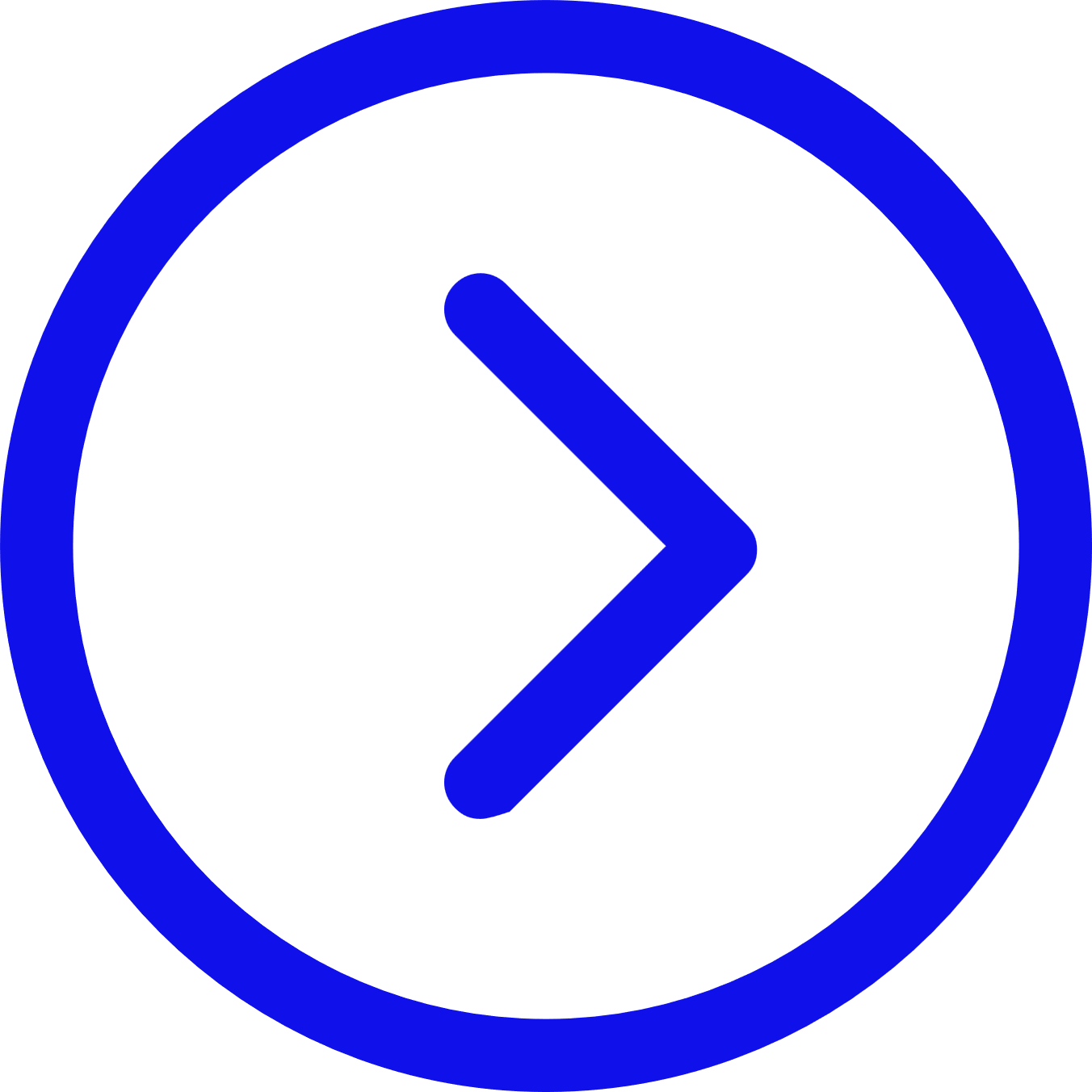 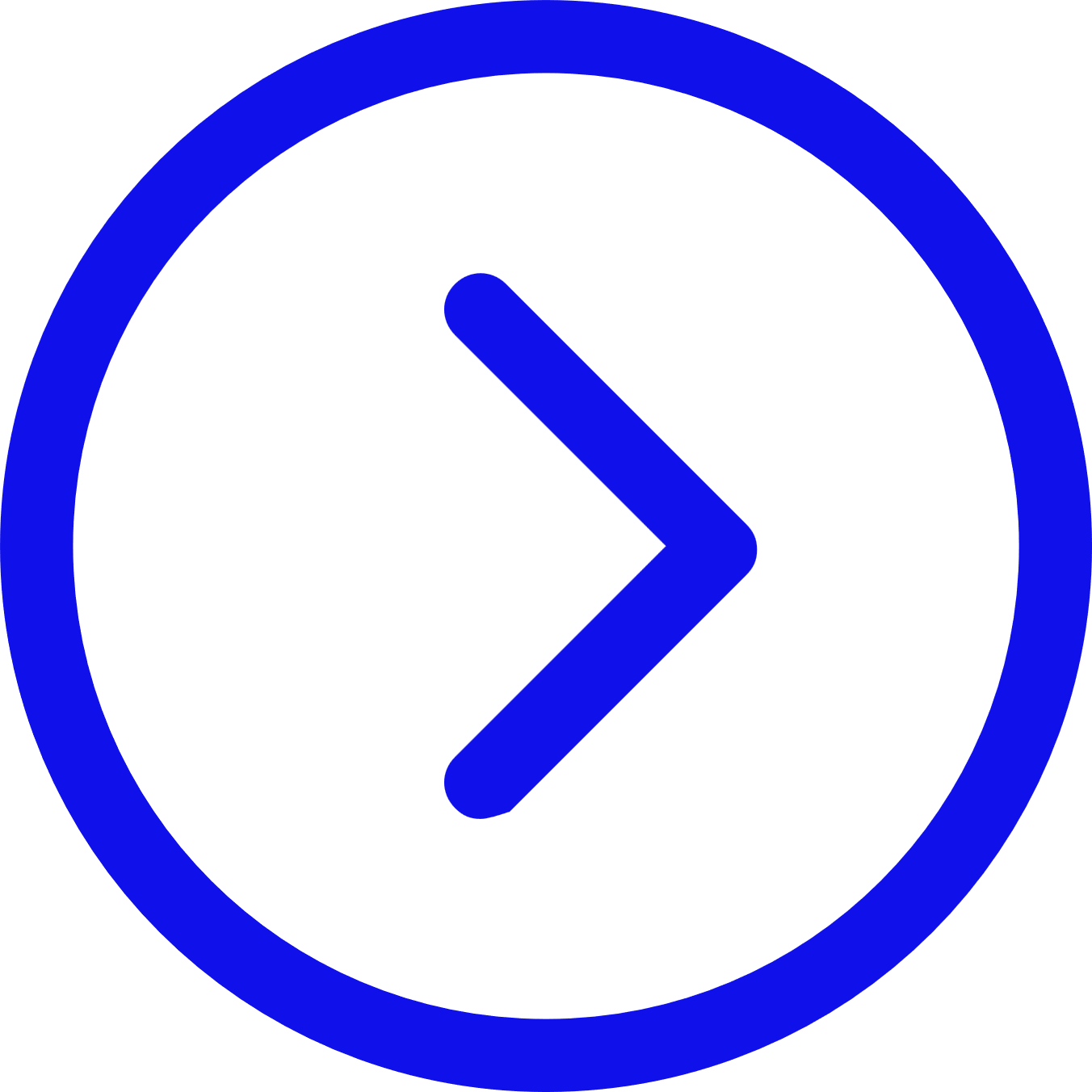 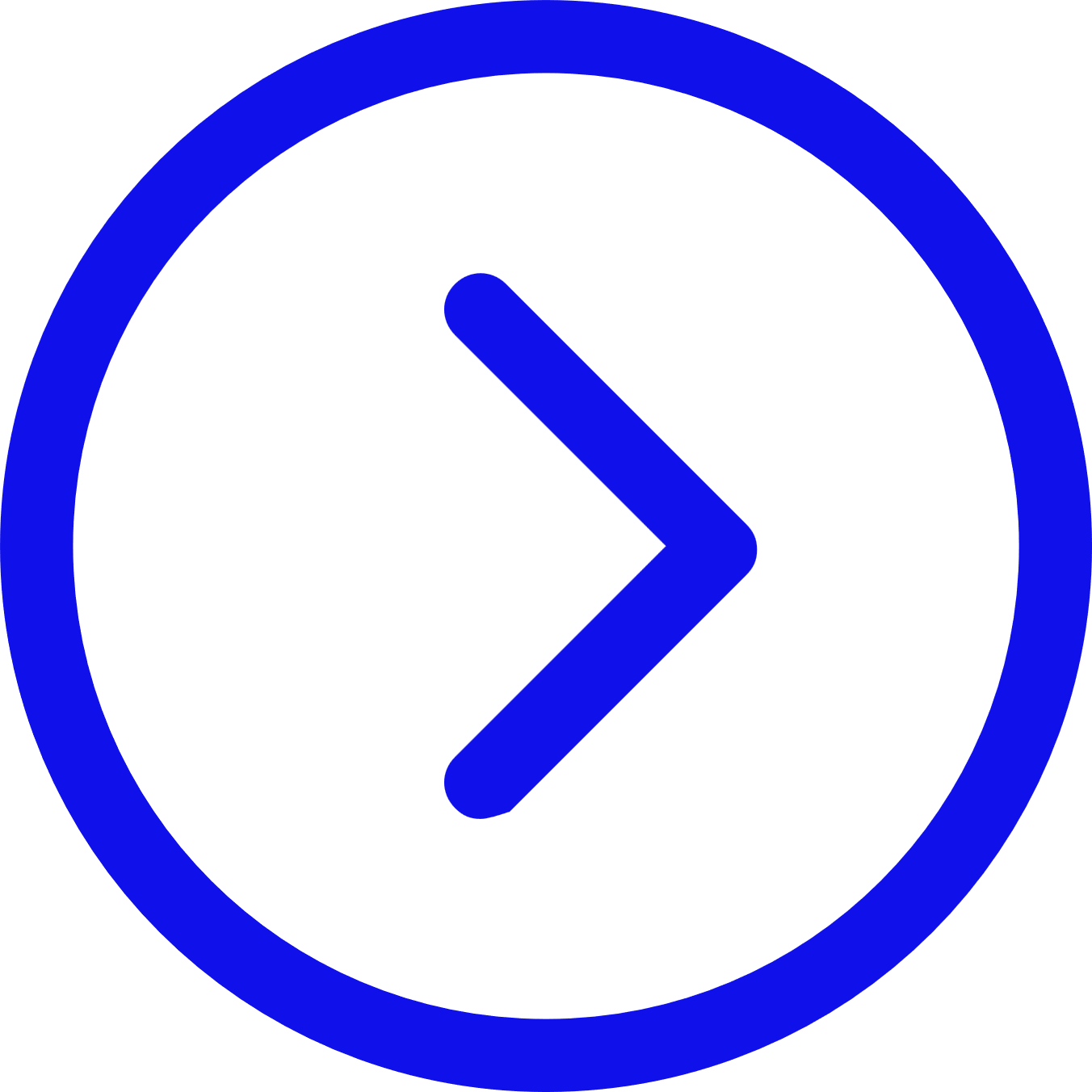 Joshua Rovin
Michael Deeb
Kendra Grubb
Linda Gillam
Sabine Bleiziffer
Joshua Rovin
Paul Mahoney
Independent CEC and DSMB
Howard Herrmann
Statistical analysis
Core laboratories
(blinded to clinical outcomes)
Echocardiography: Mayo Clinic
Performed by the sponsor
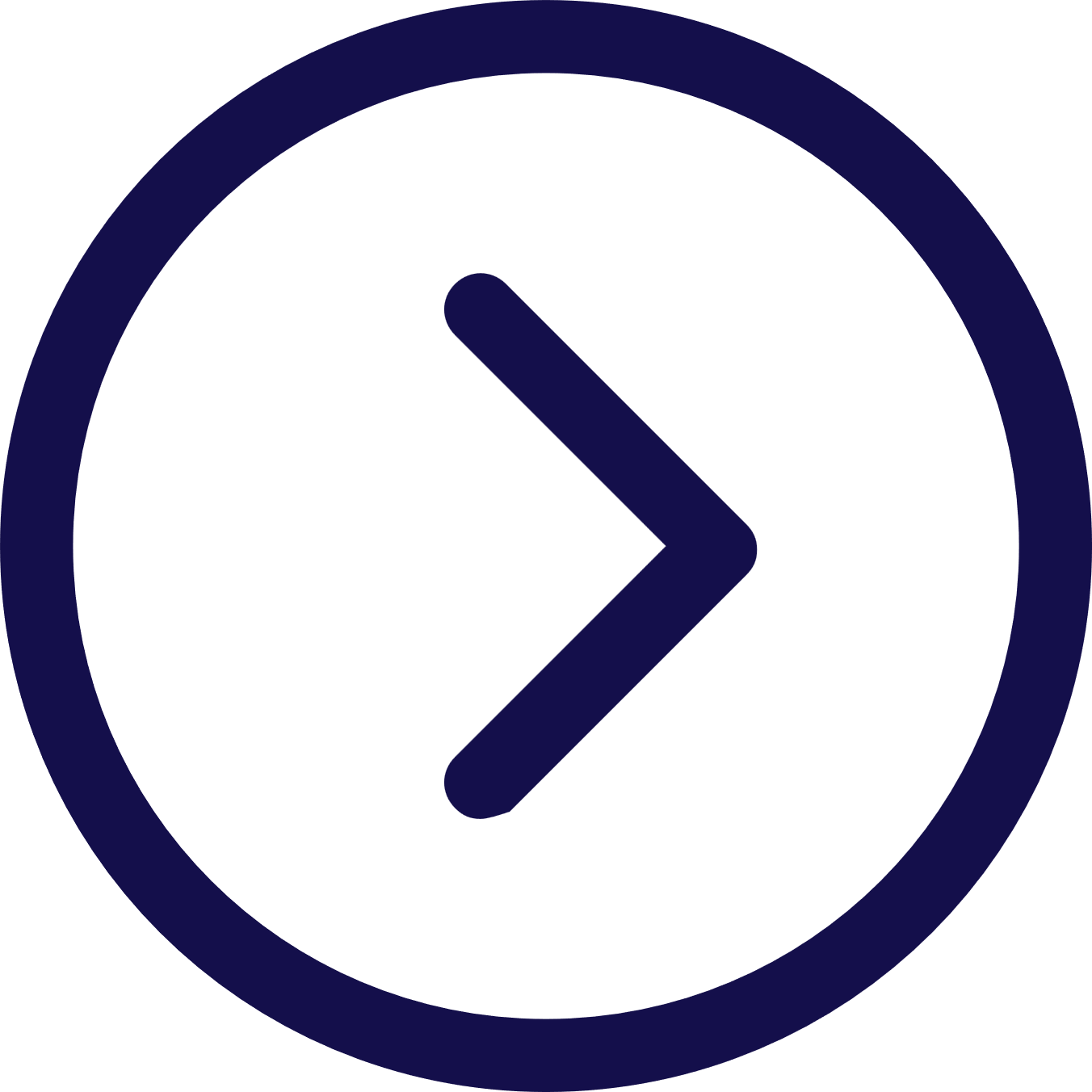 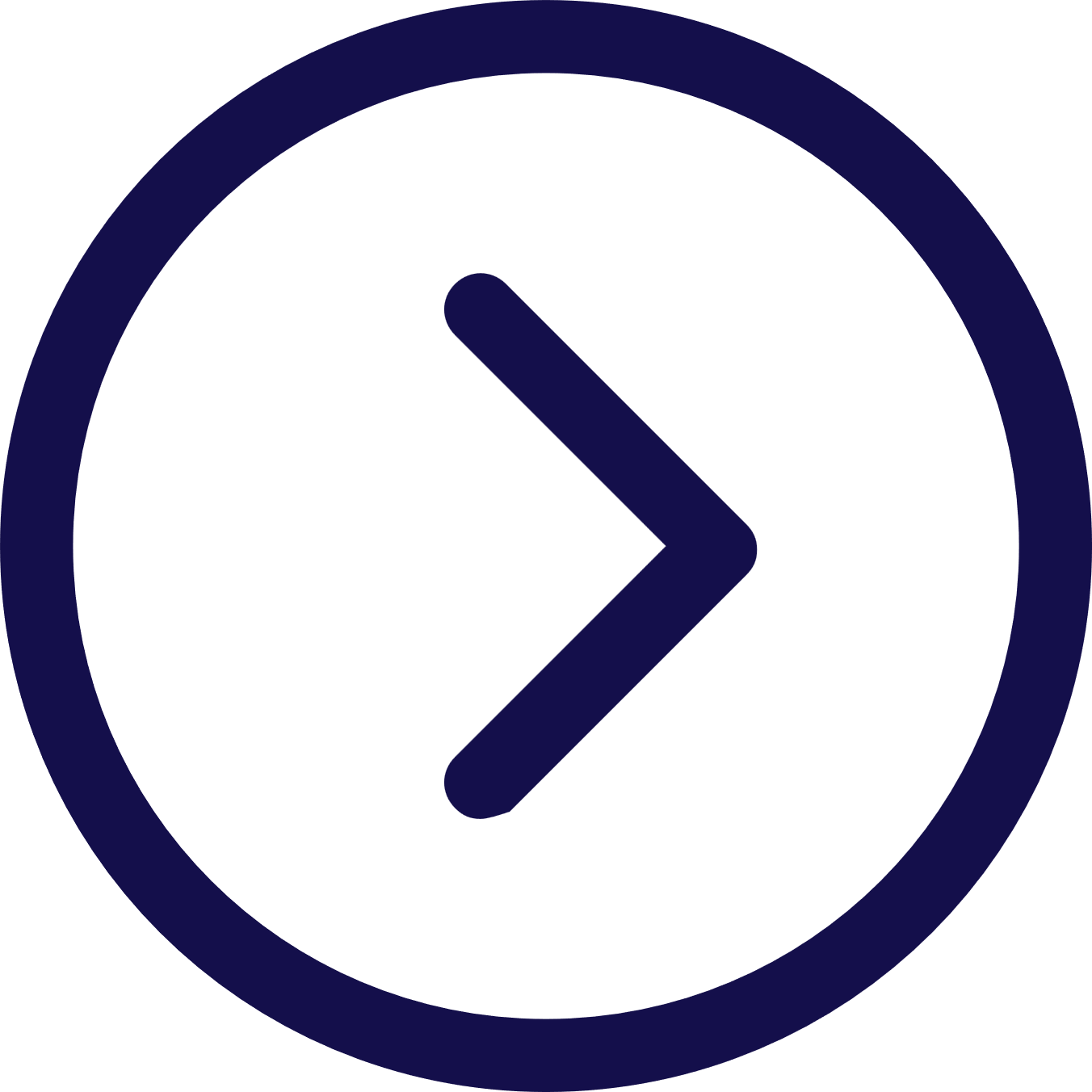 Medtronic (Minneapolis, MN)
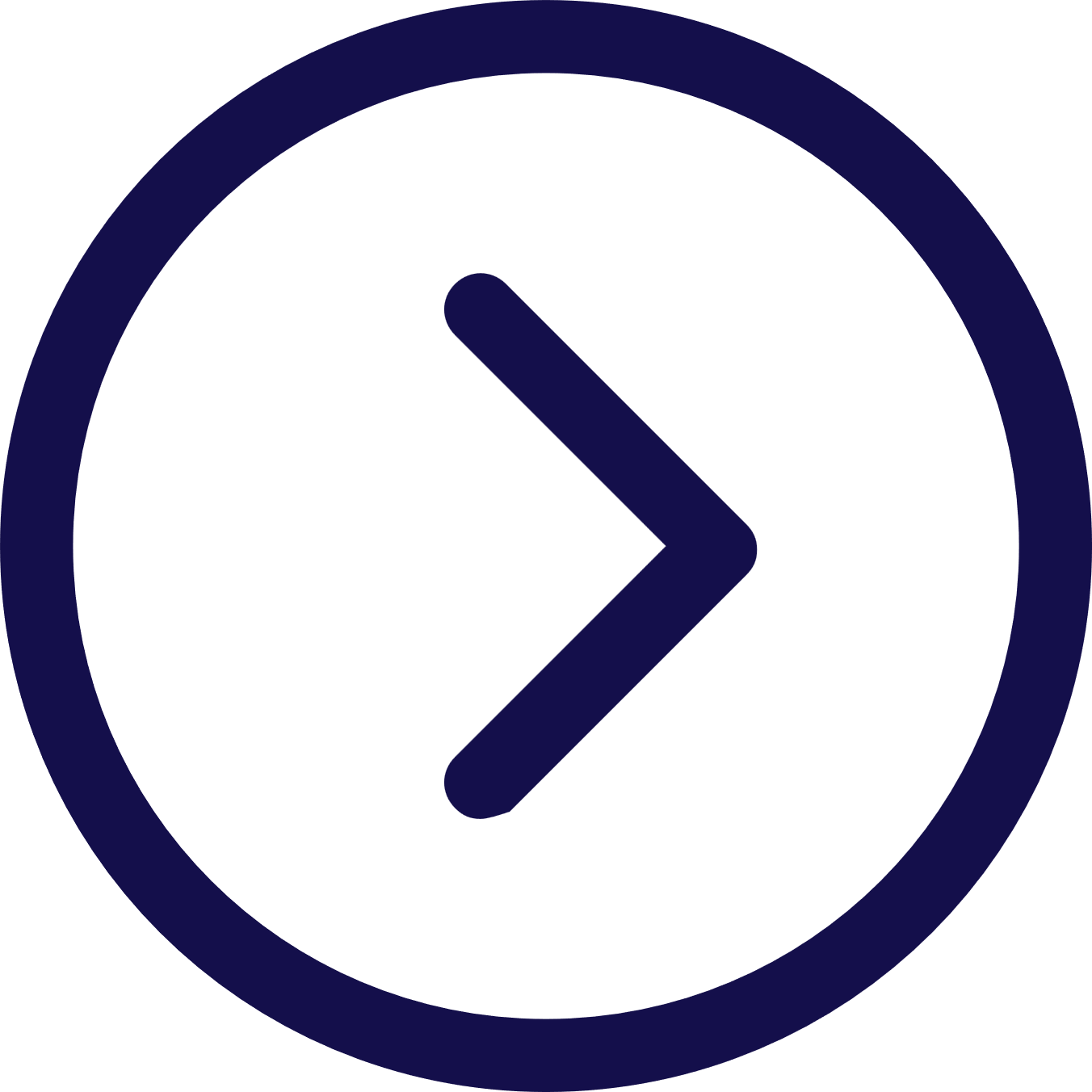 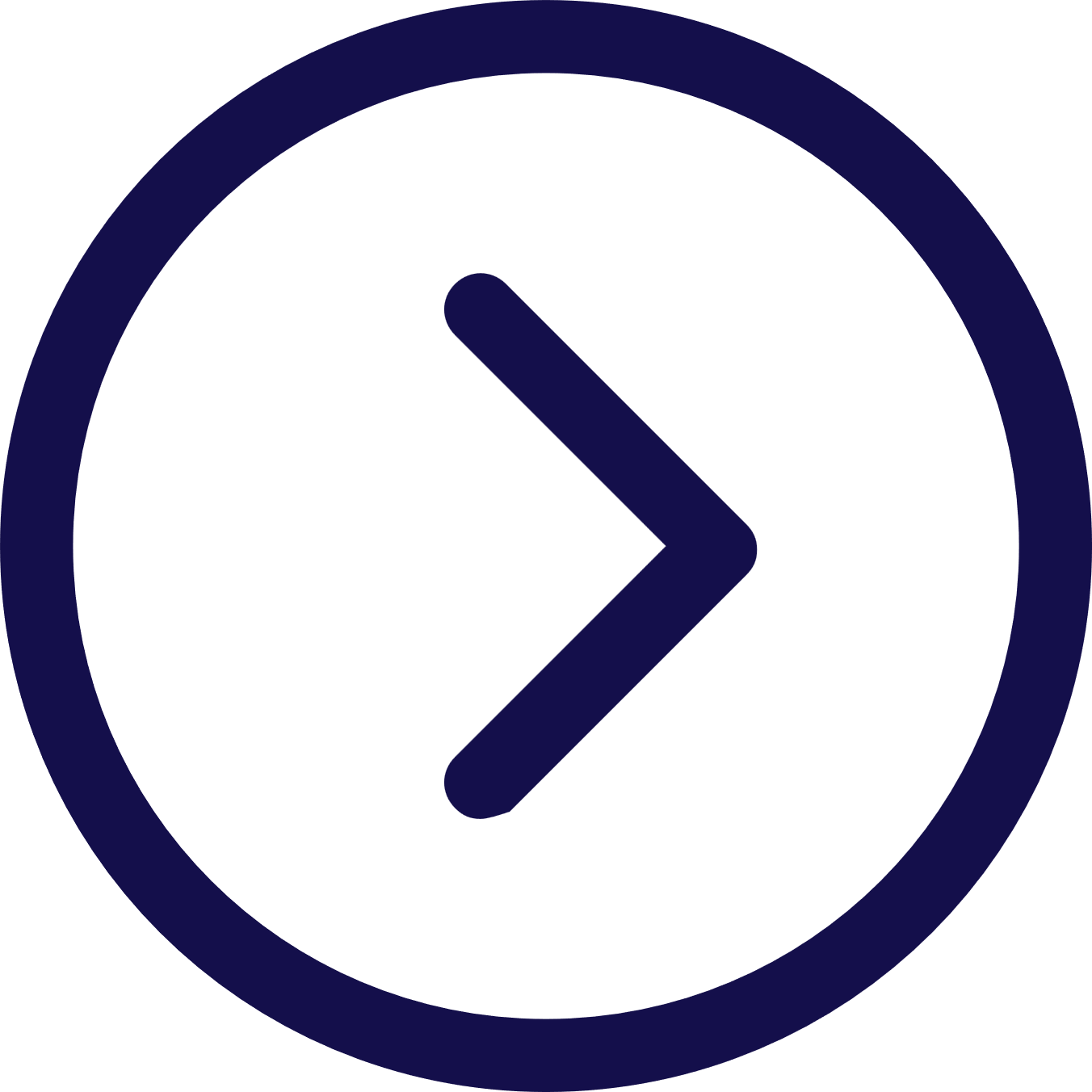 Angiography: Baim Institute for Clinical Research
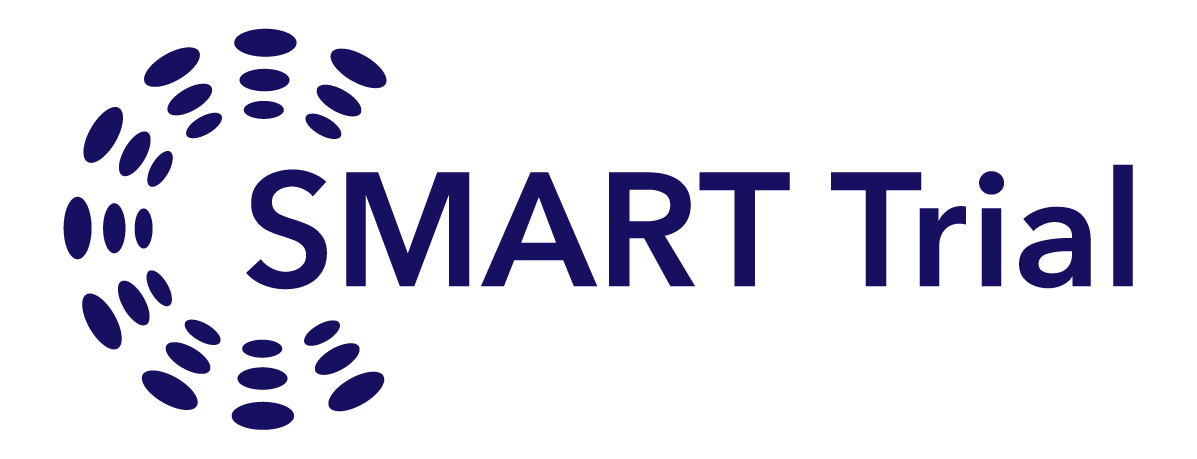 Global site participation – 83 sites in 13 countries
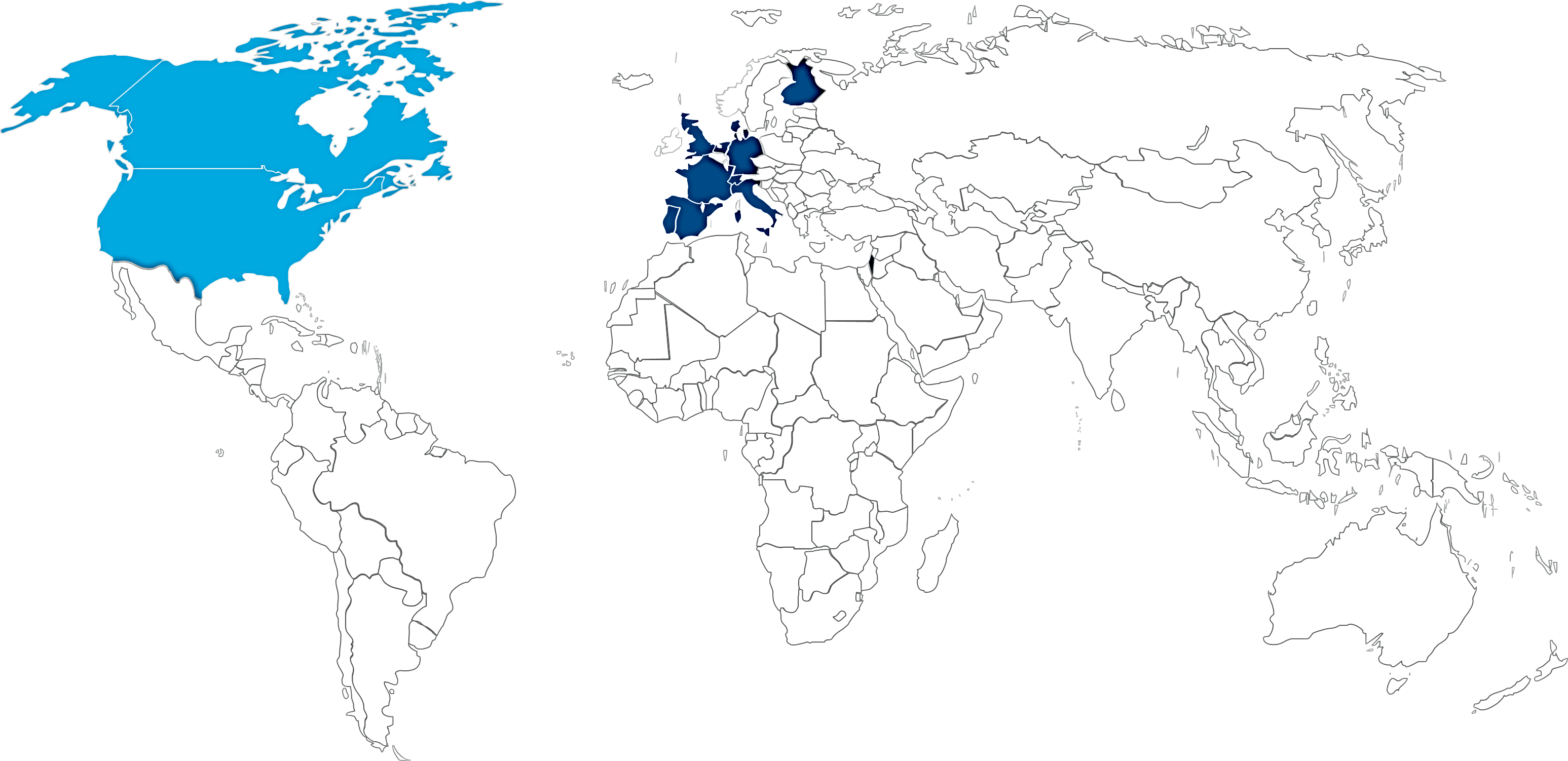 FINLAND
DENMARK
NETHERLANDS
CANADA
UNITED KINGDOM
GERMANY
SWITZERLAND
FRANCE
1
53
1
8
1
2
2
5
2
1
3
1
3
UNITED STATES
ITALY
PORTUGAL
SPAIN
ISRAEL
Trial design
Prospective, randomized controlled, post-market trial conducted at 83 international sites
All-comer trial with all surgical risk categories including bicuspid patients
Symptomatic severe AS*
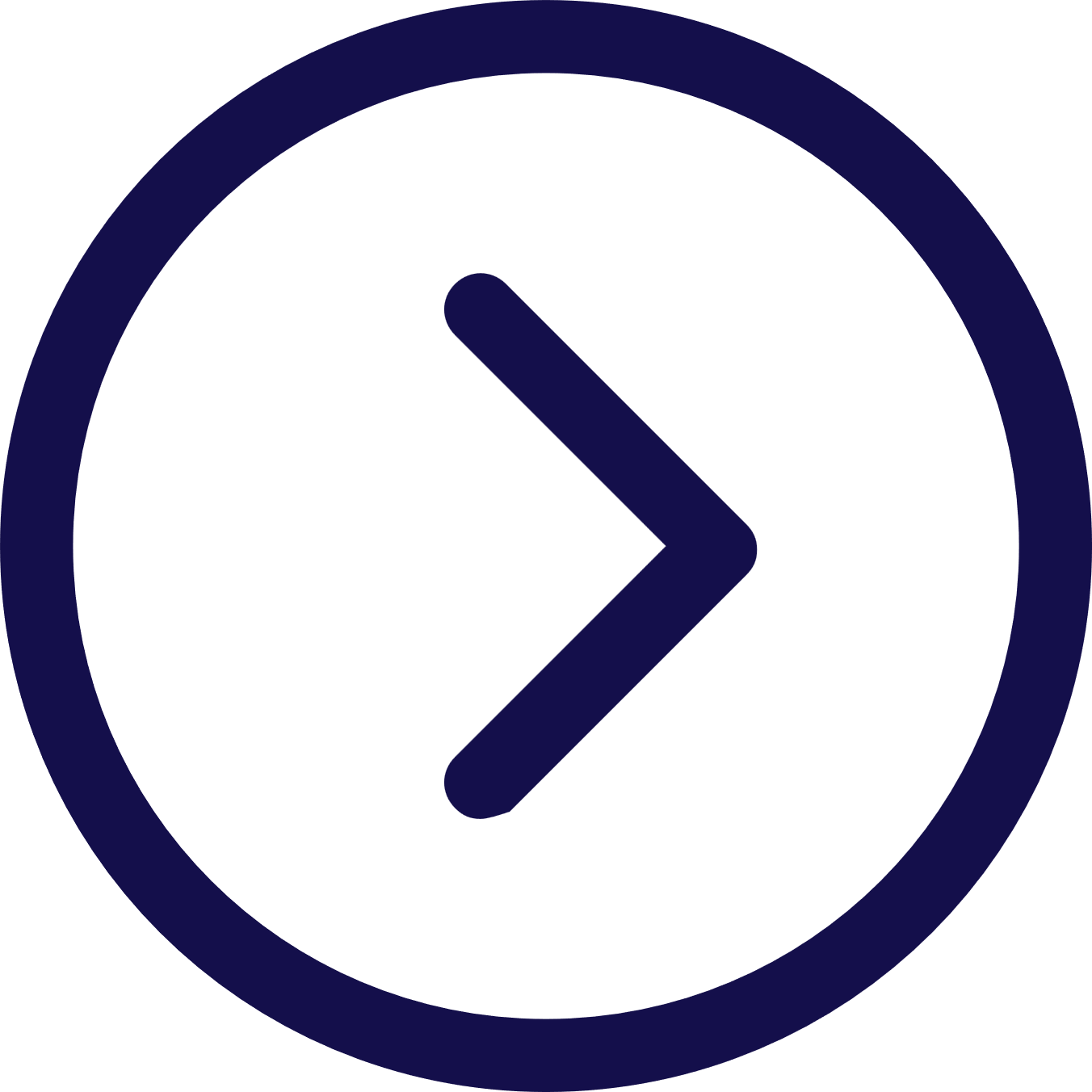 Key eligibility
Small aortic annulus (< 430 mm2 by MDCT)
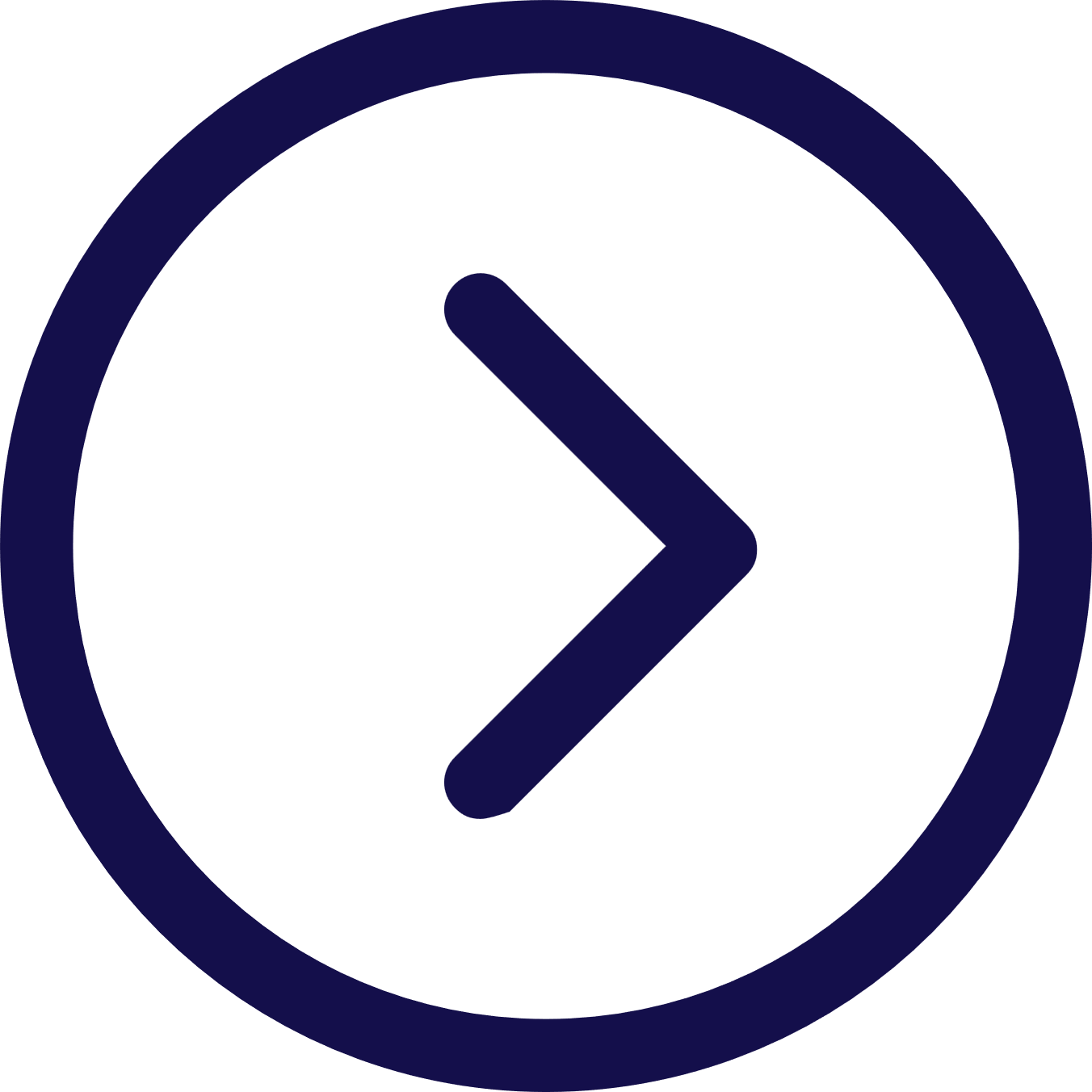 Randomization
1:1 stratified by site & sex
BEV (N=361)
Edwards SAPIEN 3/SAPIEN 3 Ultra
SEV (N=355) 
Medtronic Evolut PRO/PRO+/FX
716 patients treated
Co-Primary Endpoints at 1 year with planned 5-year follow-up
Co-Primary Endpoint 1: Composite of mortality, disabling stroke, or heart failure rehospitalization through 12 months
Co-Primary Endpoint 2: Bioprosthetic valve dysfunction through 12 months
*AVA ≤1.0 cm2 (AVAi ≤0.6 cm2/m2) or mean gradient ≥40 mmHg or max velocity ≥4.0 m/s; 30-day predicted risk of surgical mortality <15% by heart team assessment.
Patient flow
737 Randomized
ITT SEV
N=366
ITT BEV
N=371
10 Exited prior to procedure
1 Net loss to crossovers
[2 SEV to BEV]
[1 BEV to SEV]
11 Exited prior to procedure
[+1 Net gain to crossovers]
[2 SEV to BEV]
[1 BEV to SEV]
AT SEV
N=355
AT BEV
N=361
716 As-Treated
1 Not implanted
4 Crossovers
0 Not implanted
0 Crossovers
Implanted SEV
N=350
Implanted BEV
N=365
715 Implanted
98% completed the 12-month trial visit
[Speaker Notes: Exits prior to procedure reasons:
Evolut (n=10) – 1 died, 4 subject withdrew consent, 2 physician decision, 1 screen fail, 2 other reasons
Sapien (n=11) – 0 died, 7 subject withdrew consent, 1 physician decision, 2 screen fail, 1 other reason]
Statistical methods
Co-primary endpoint #1
Clinical outcome composite through 12 months
Powered for noninferiority, margin of 8%
Mortality
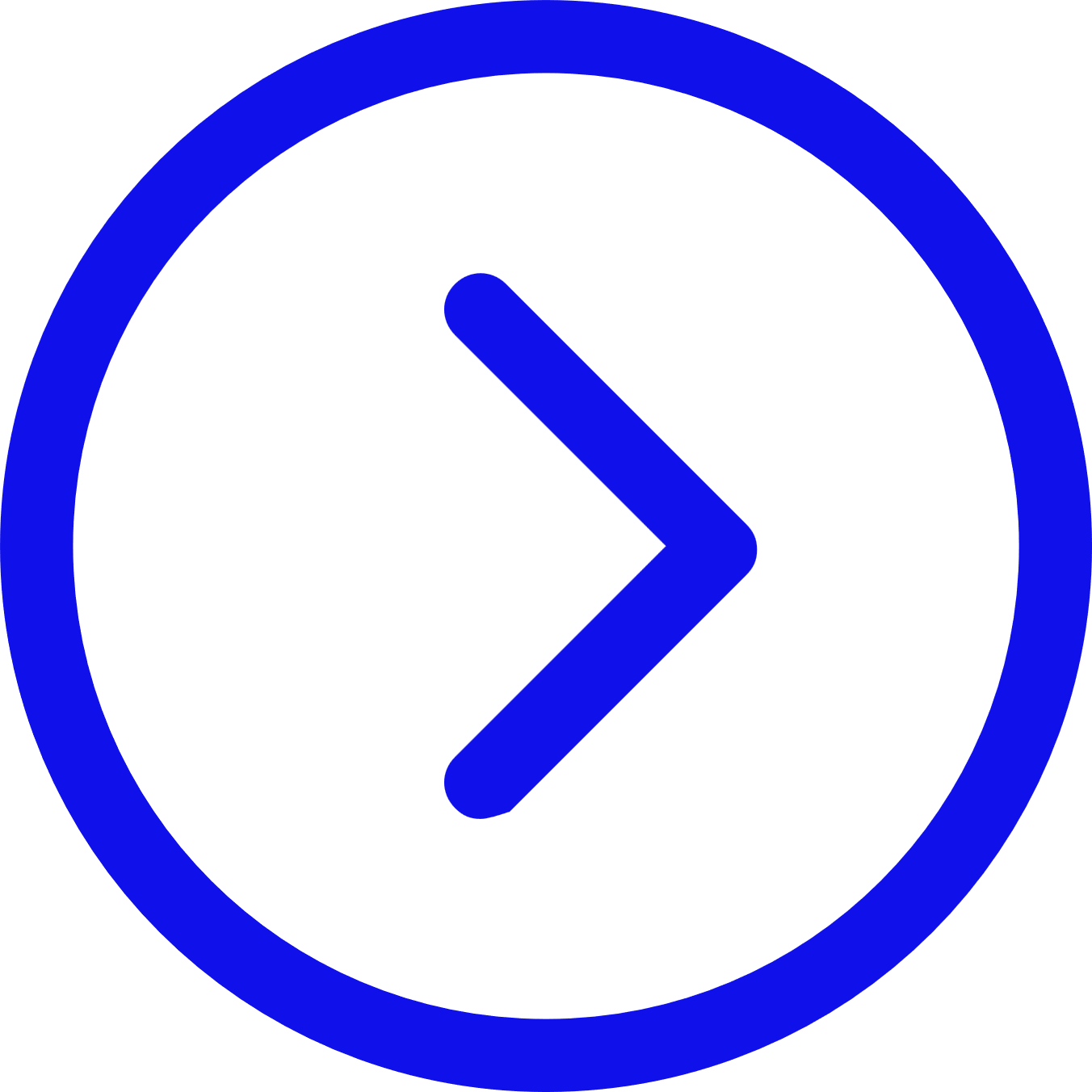 Disabling stroke
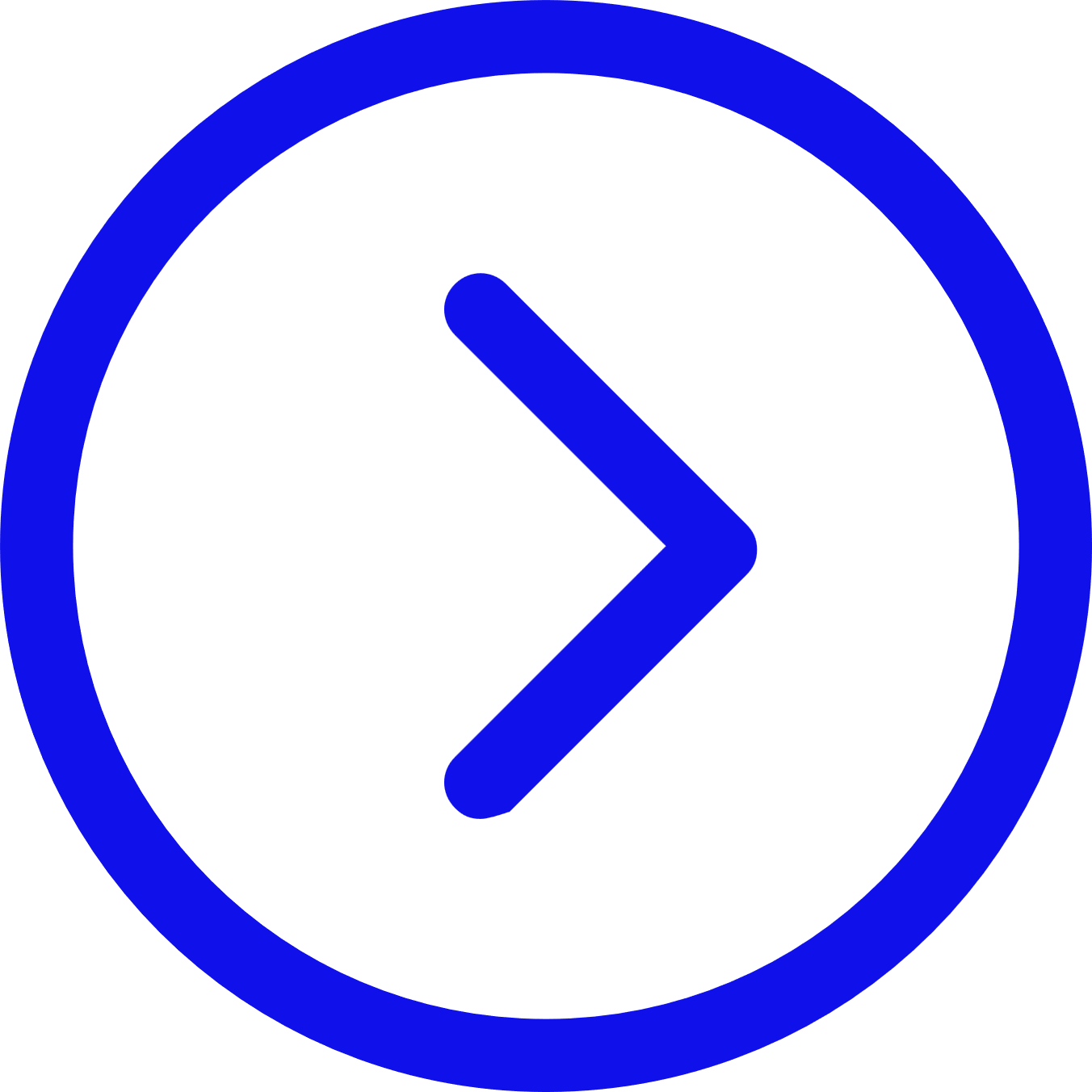 As-treated population (1st attempted device)
Heart failure rehospitalization
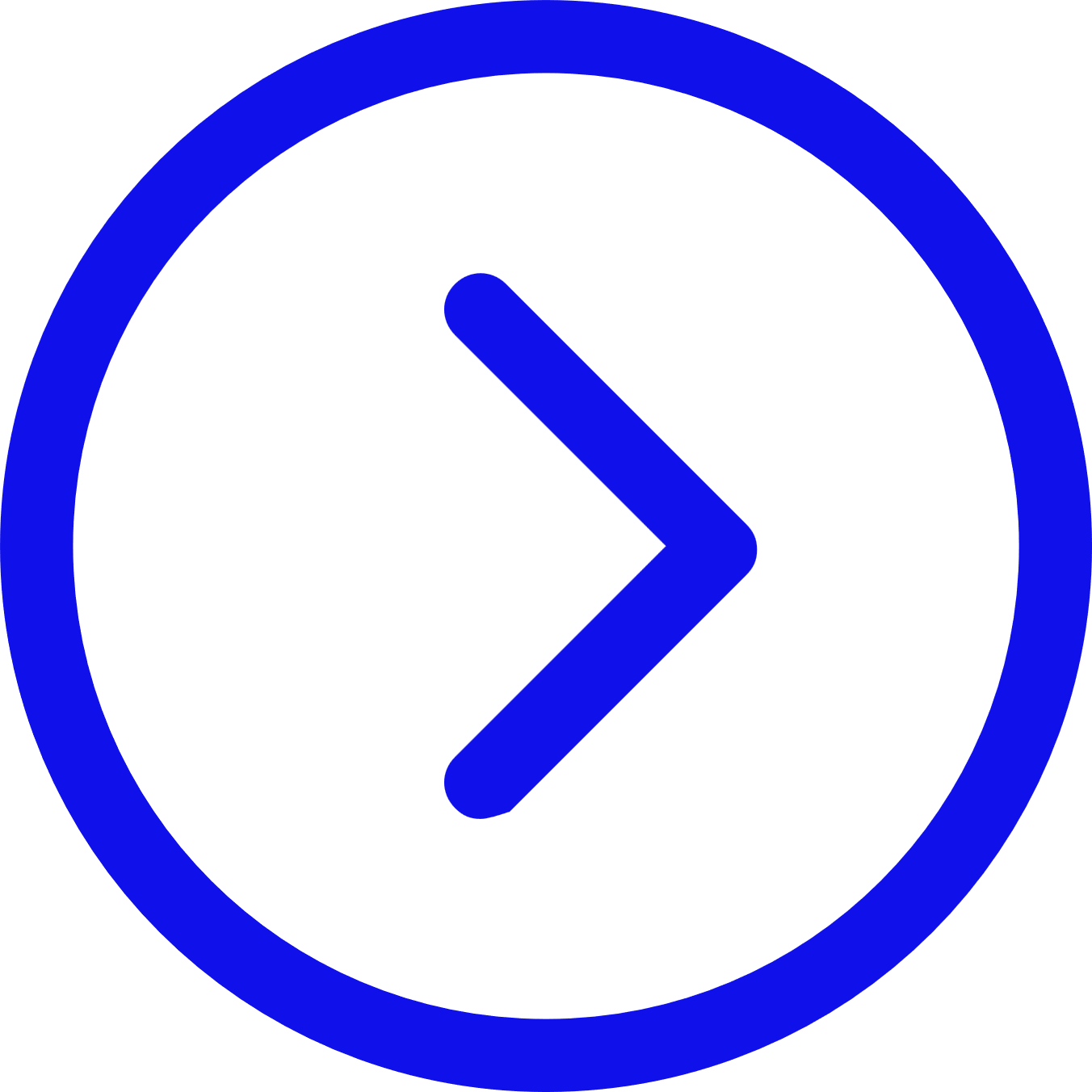 Co-primary endpoint #2
Bioprosthetic valve dysfunction through 12 months
K-M estimate with risk difference (90% CI) through 12 months
Powered for superiority
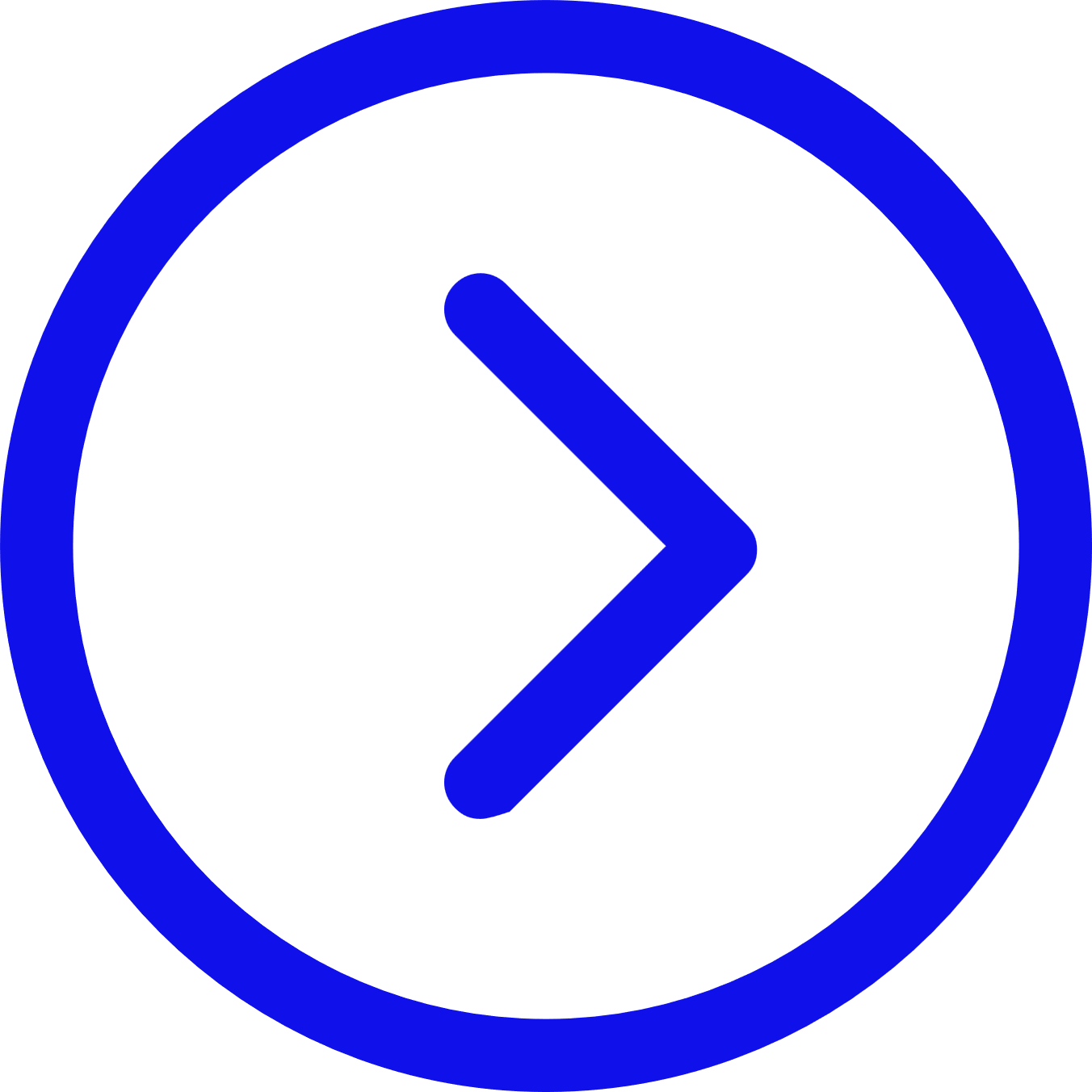 Hemodynamic structural valve dysfunction:
        Mean gradient ≥20 mmHg
Implanted population (final valve received)
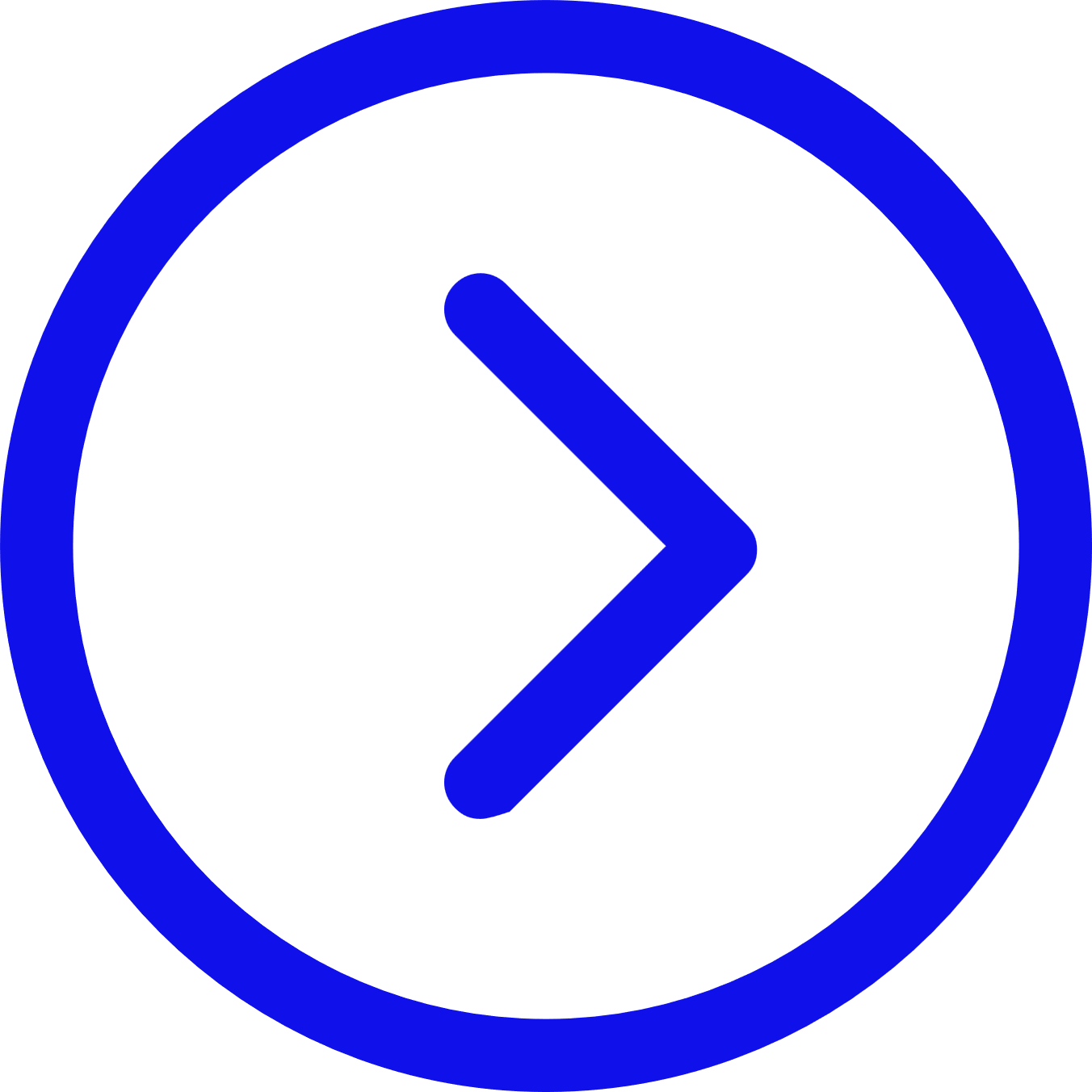 Nonstructural valve dysfunction:
        Severe PPM (VARC-3), ≥moderate total AR
K-M estimate with risk difference (95% CI) through 12 months
Clinical valve thrombosis (VARC-2)
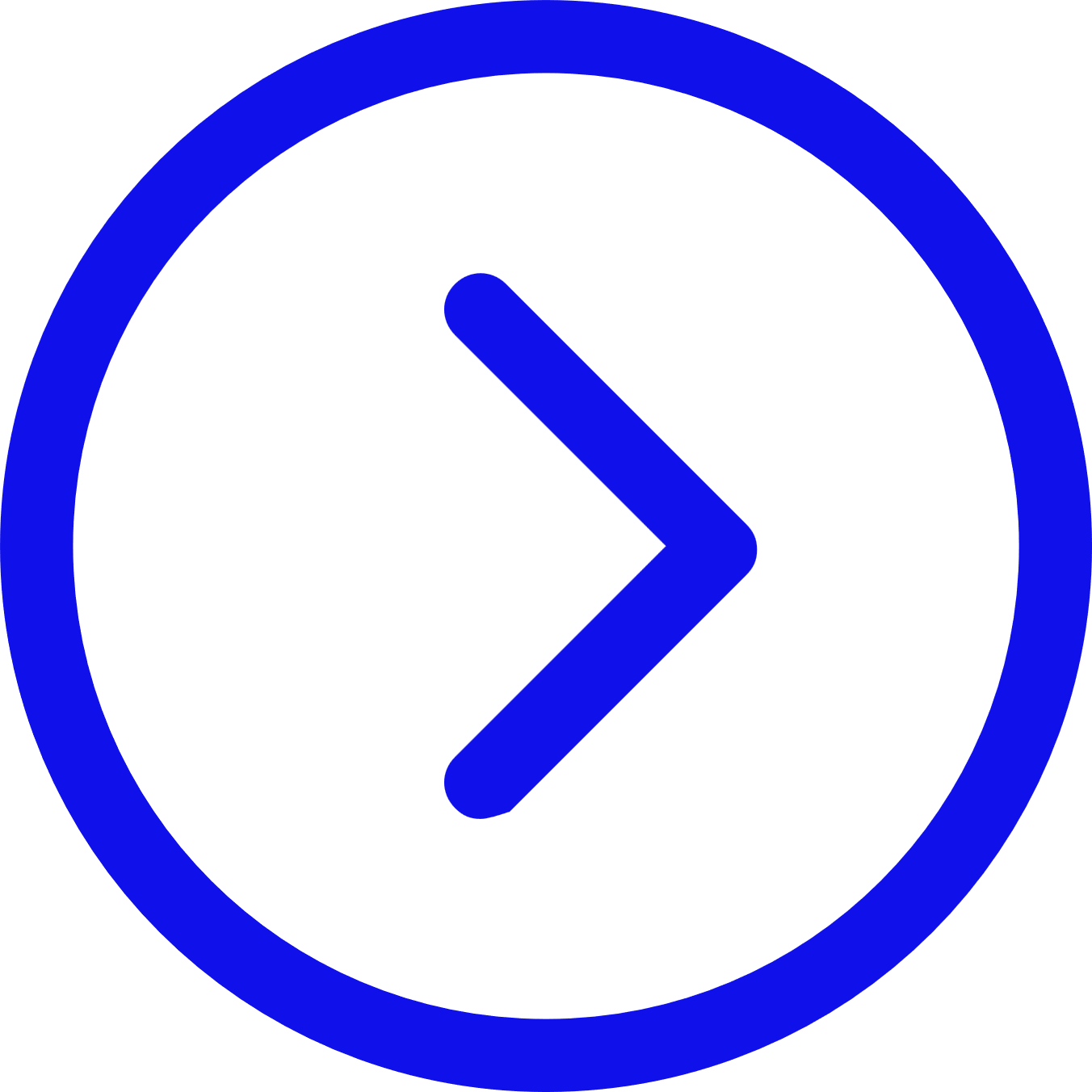 85% power with 700 patients
>99% power with 700 patients
Endocarditis (Duke criteria)
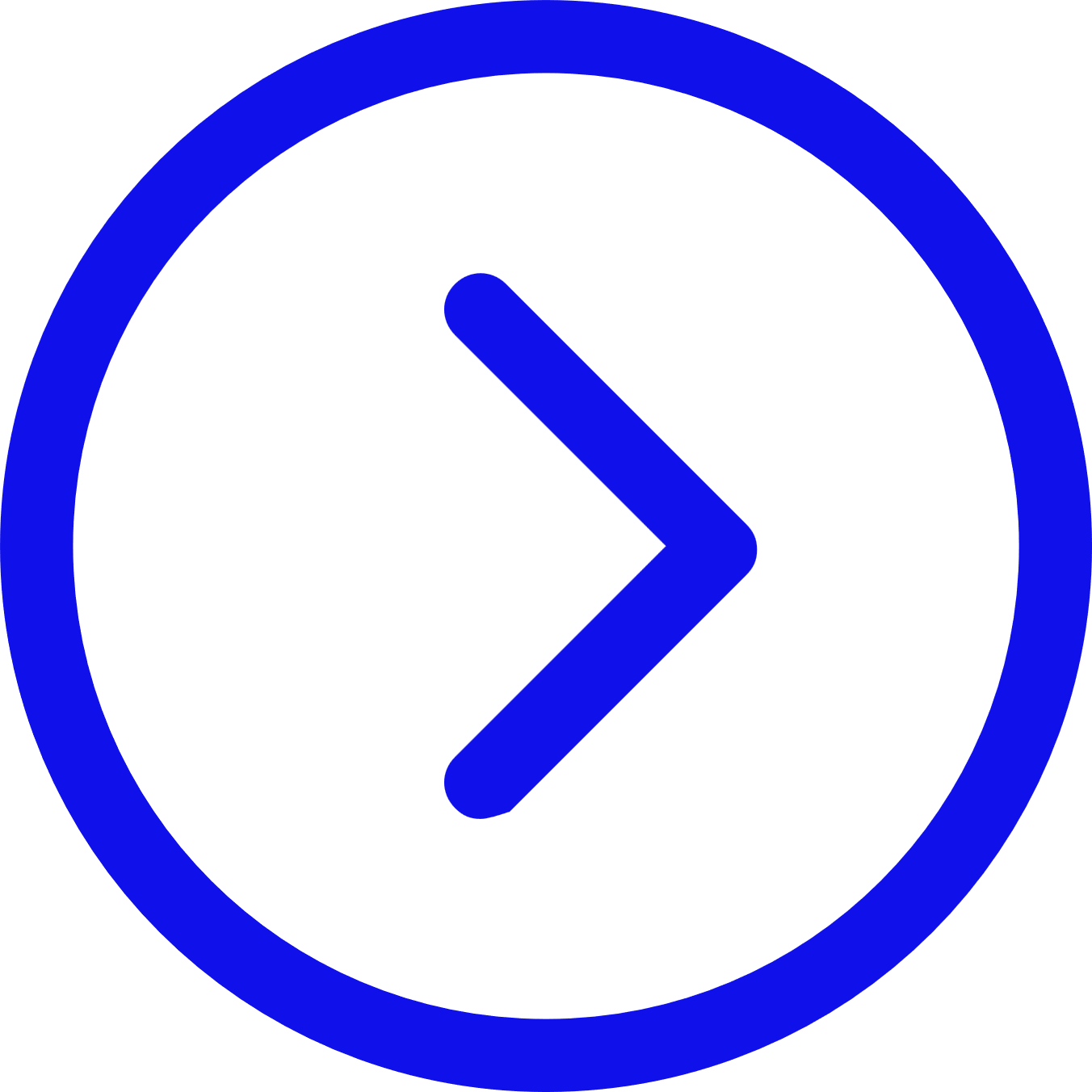 Aortic valve reintervention
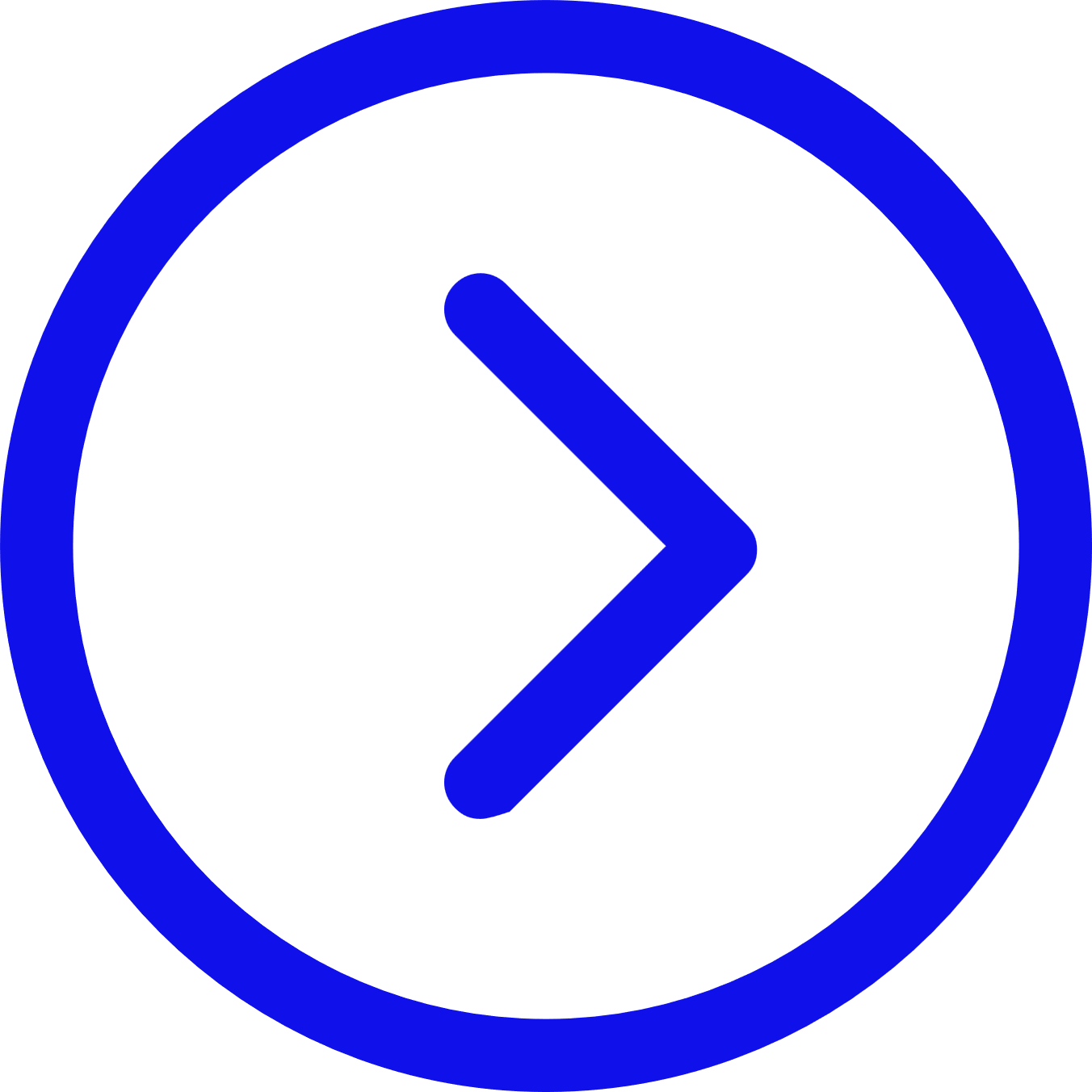 [Speaker Notes: Methods (3) - endpoints 
Powered primary endpoints 
Powered secondary endpoints 
Non-powered secondary endpoints: device success, DVI, total AR, QOL/KCCQ, D/stroke 
Methods (4) - stats 
Primary clinical: non-inferiority, 1-sided alpha 0.05, margin 8%, through 12 mos (90% CI) 
Primary BVD: superiority, 1-sided alpha 0.25, thru 12 mos (95% CI) 
If both primary endpoints met, hierarchical testing powered secondary endpoints in pre-specified order 
Sample size 700 pts provide at least 85% power for all hypothesis-tested endpoints]
1
2
3
4
5
Statistical methods
Hypothesis-tested secondary endpoints
If both primary endpoints were met, 
hierarchical testing of secondary endpoints occurred in a prespecified order.
Hemodynamic mean gradient at 12 months
Effective orifice area at 12 months
Hemodynamic SVD (mean gradient ≥20 mmHg) through 12 months
Powered for superiority
BVD in women through 12 months
Moderate/severe prosthesis-patient mismatch at 30 days
[Speaker Notes: Methods (3) - endpoints 
Powered primary endpoints 
Powered secondary endpoints 
Non-powered secondary endpoints: device success, DVI, total AR, QOL/KCCQ, D/stroke 
Methods (4) - stats 
Primary clinical: non-inferiority, 1-sided alpha 0.05, margin 8%, through 12 mos (90% CI) 
Primary BVD: superiority, 1-sided alpha 0.25, thru 12 mos (95% CI) 
If both primary endpoints met, hierarchical testing powered secondary endpoints in pre-specified order 
Sample size 700 pts provide at least 85% power for all hypothesis-tested endpoints]
Baseline characteristics
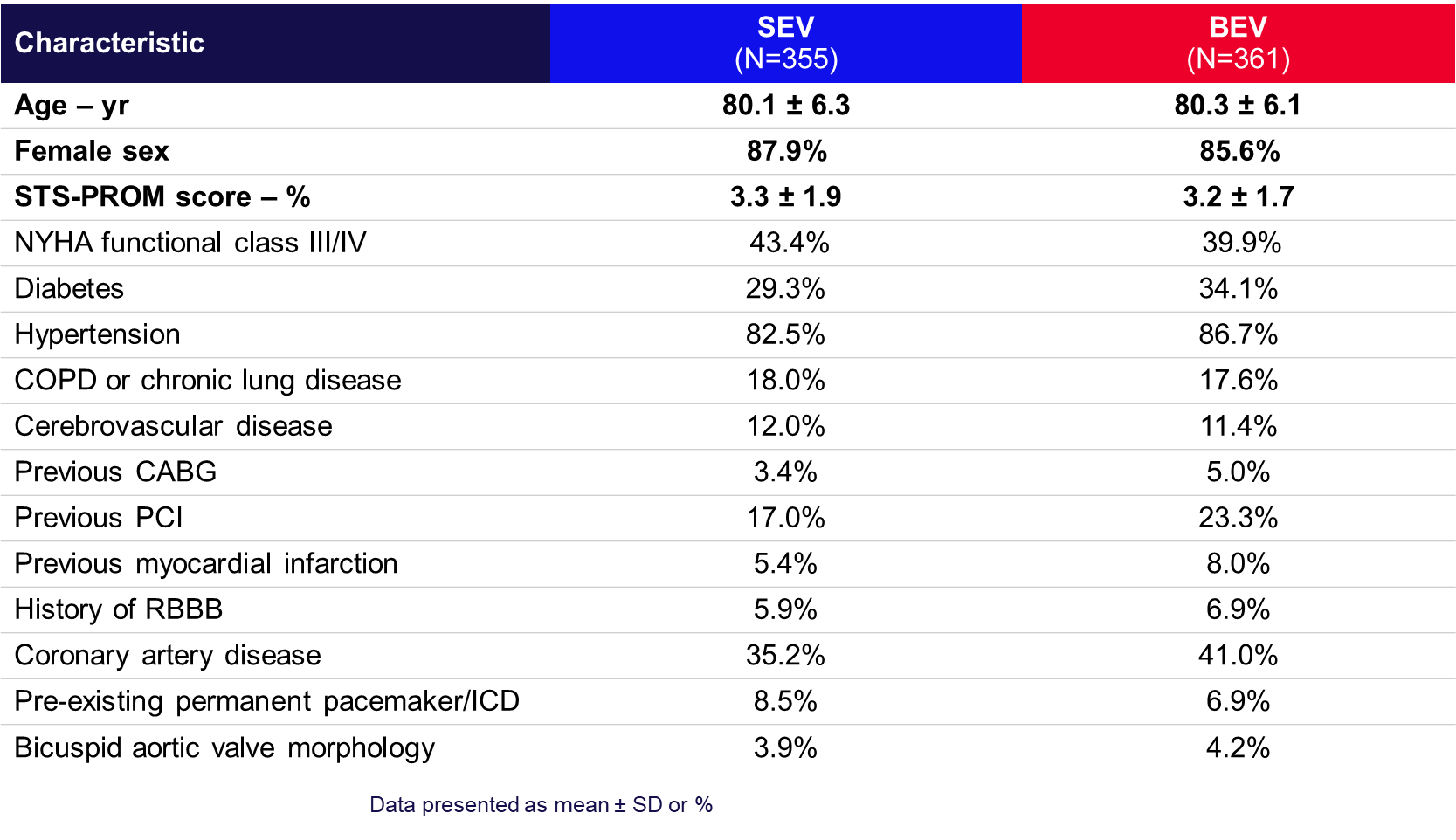 Valve and procedural data
Procedural characteristics and outcomes
Valve size
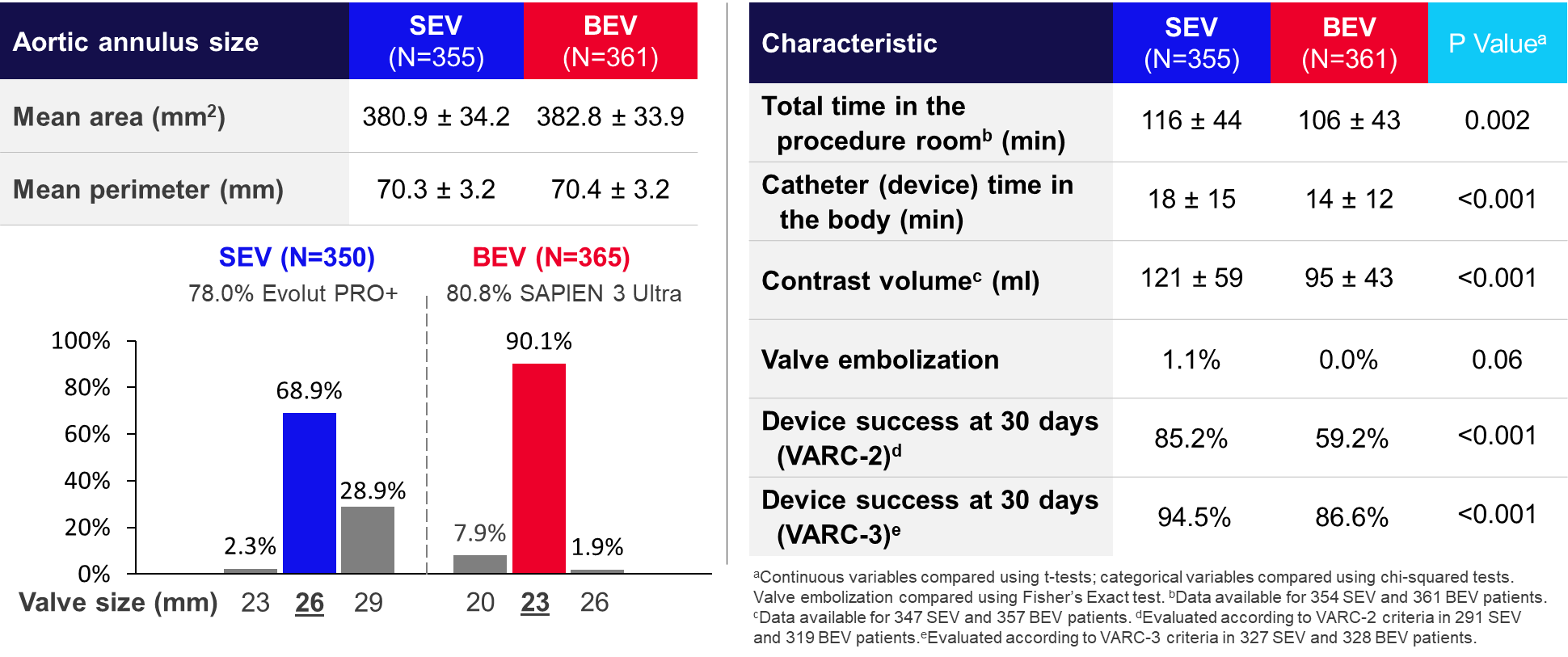 Co-primary endpoint 1: Clinical outcome composite through 12 months powered for noninferiority
Mortality, Disabling Stroke, or HF Rehospitalization
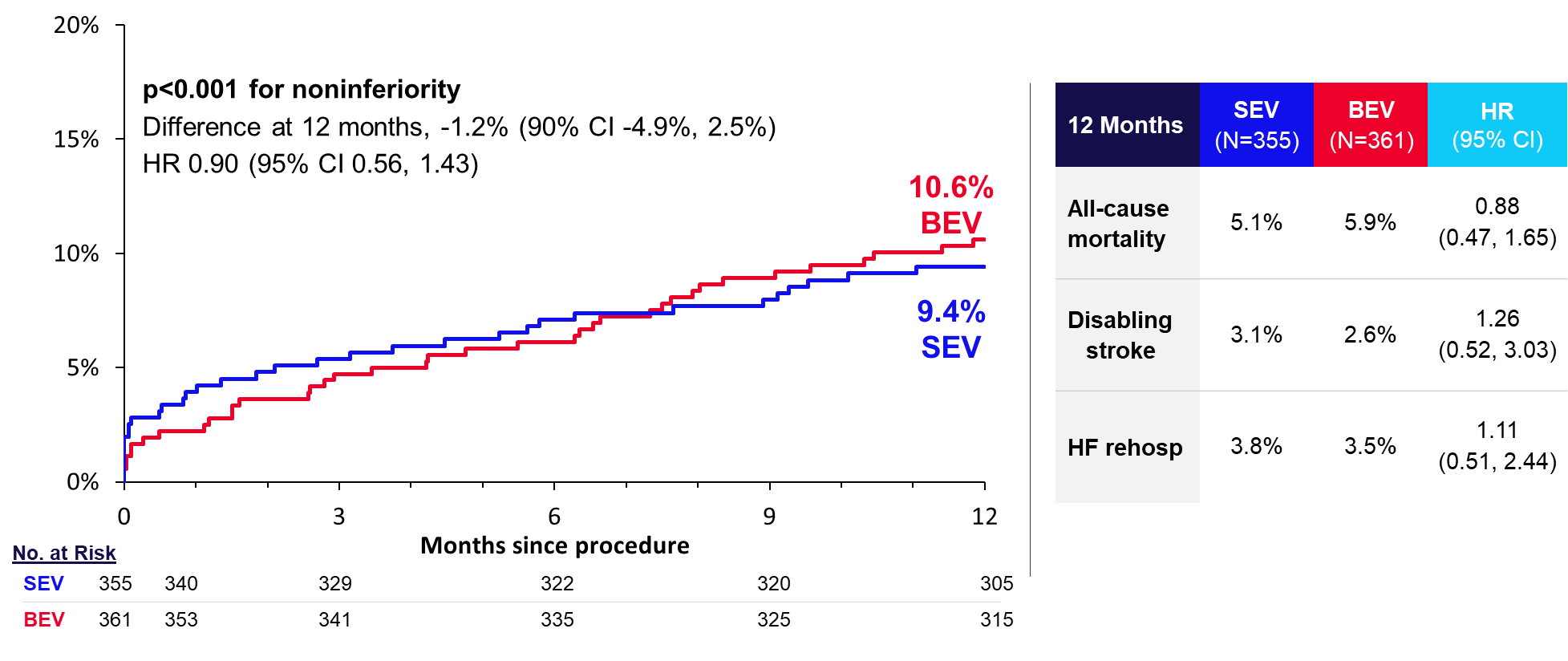 Co-primary endpoint 2: BVD through 12 months powered for superiority
Bioprosthetic Valve Dysfunction through 12 months
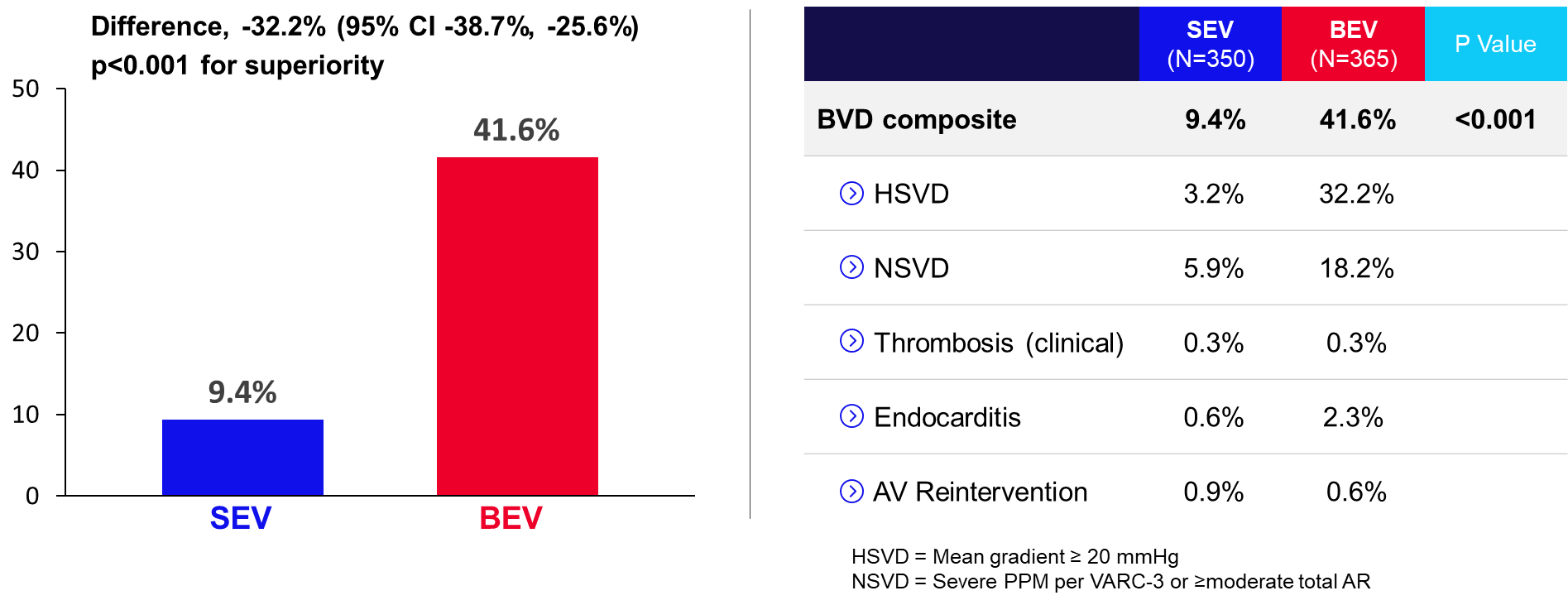 Prespecified subgroup analyses for the co-primary endpoints
BVD Through 12 Months
Clinical Outcome Composite Through 12 Months
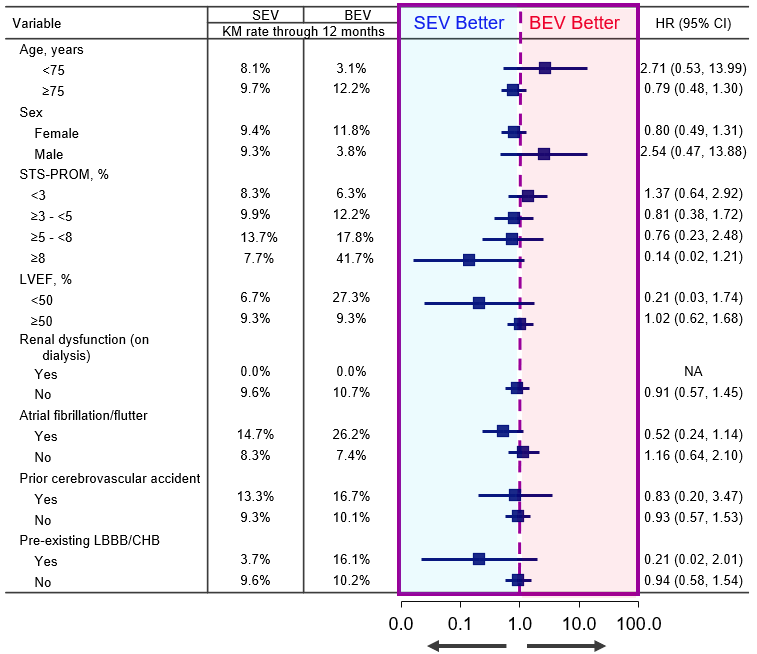 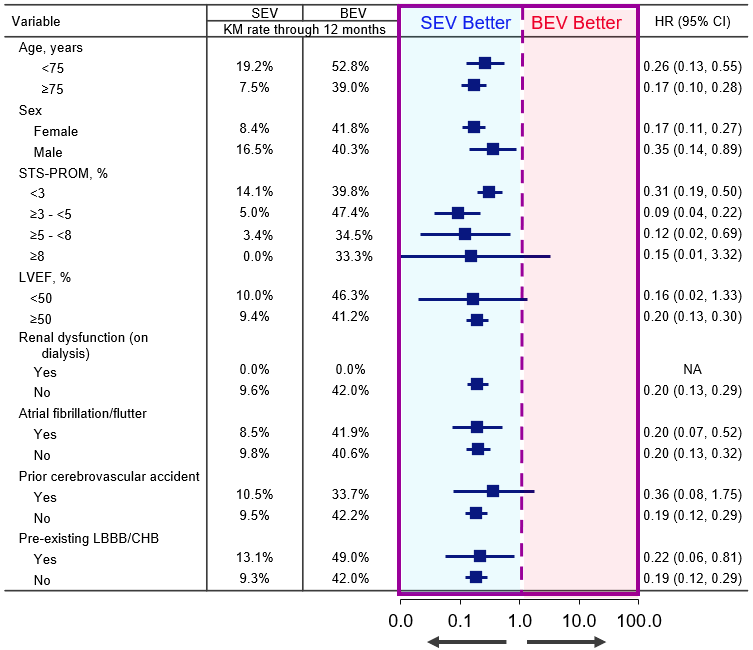 No significant interactions were observed between treatment and any of the prespecified baseline subgroups with respect to either of the co-primary endpoints.
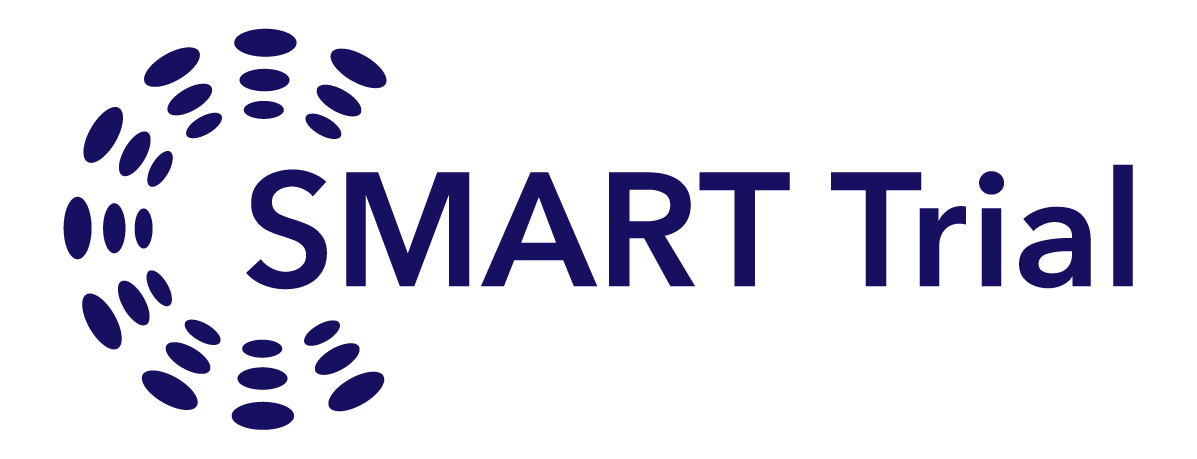 Hypothesis-tested secondary endpoints
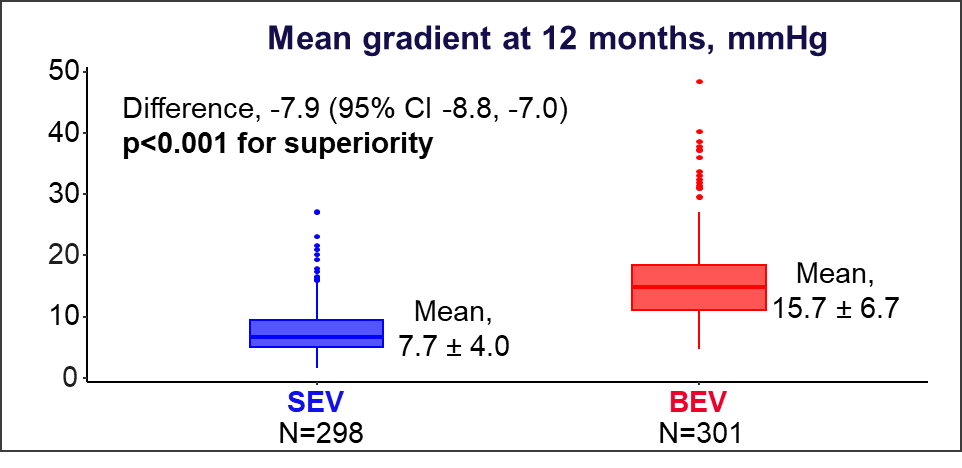 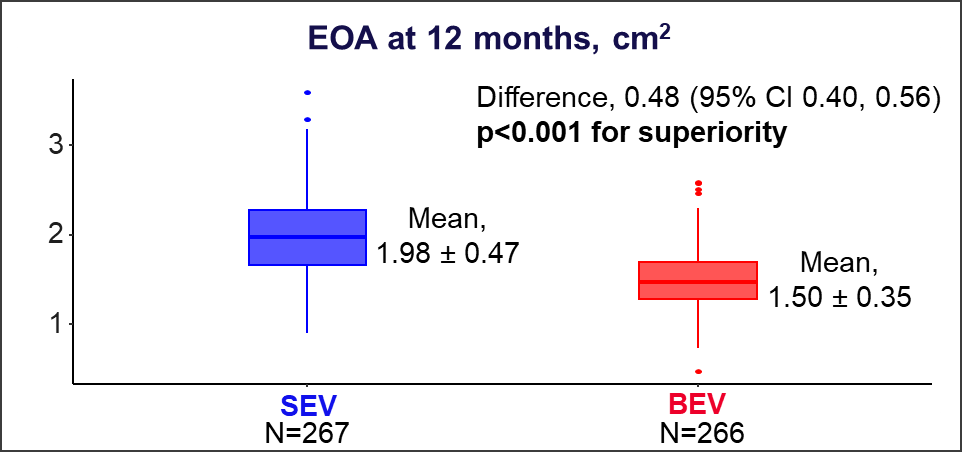 p<0.001 for superiority
p<0.001 for superiority
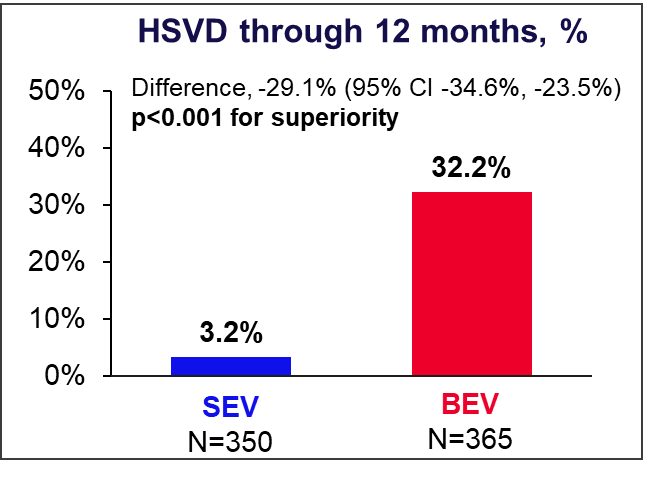 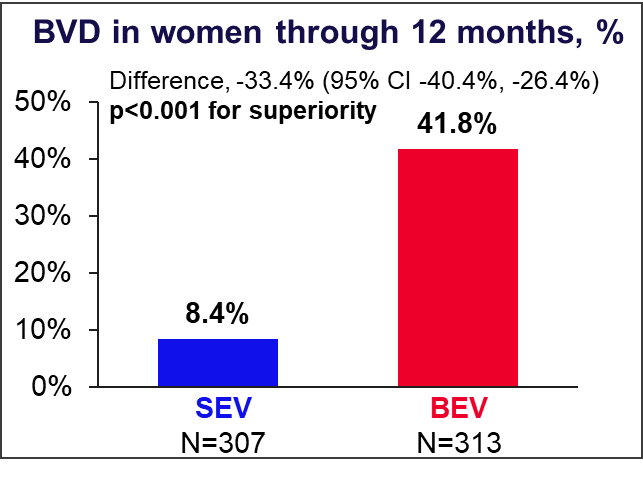 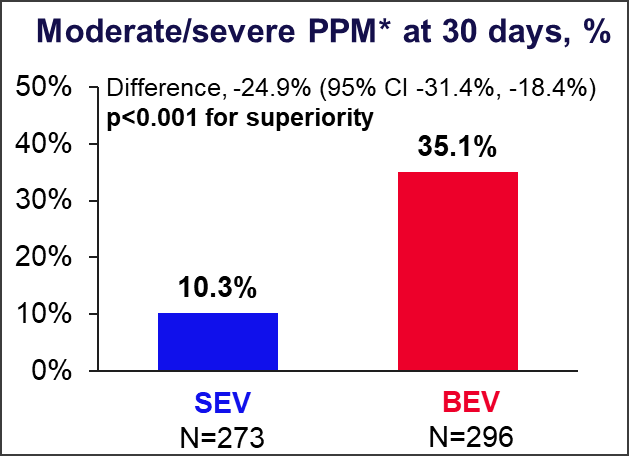 p<0.001 for superiority
p<0.001 for superiority
p<0.001 for superiority
*VARC-3
Additional safety outcomes
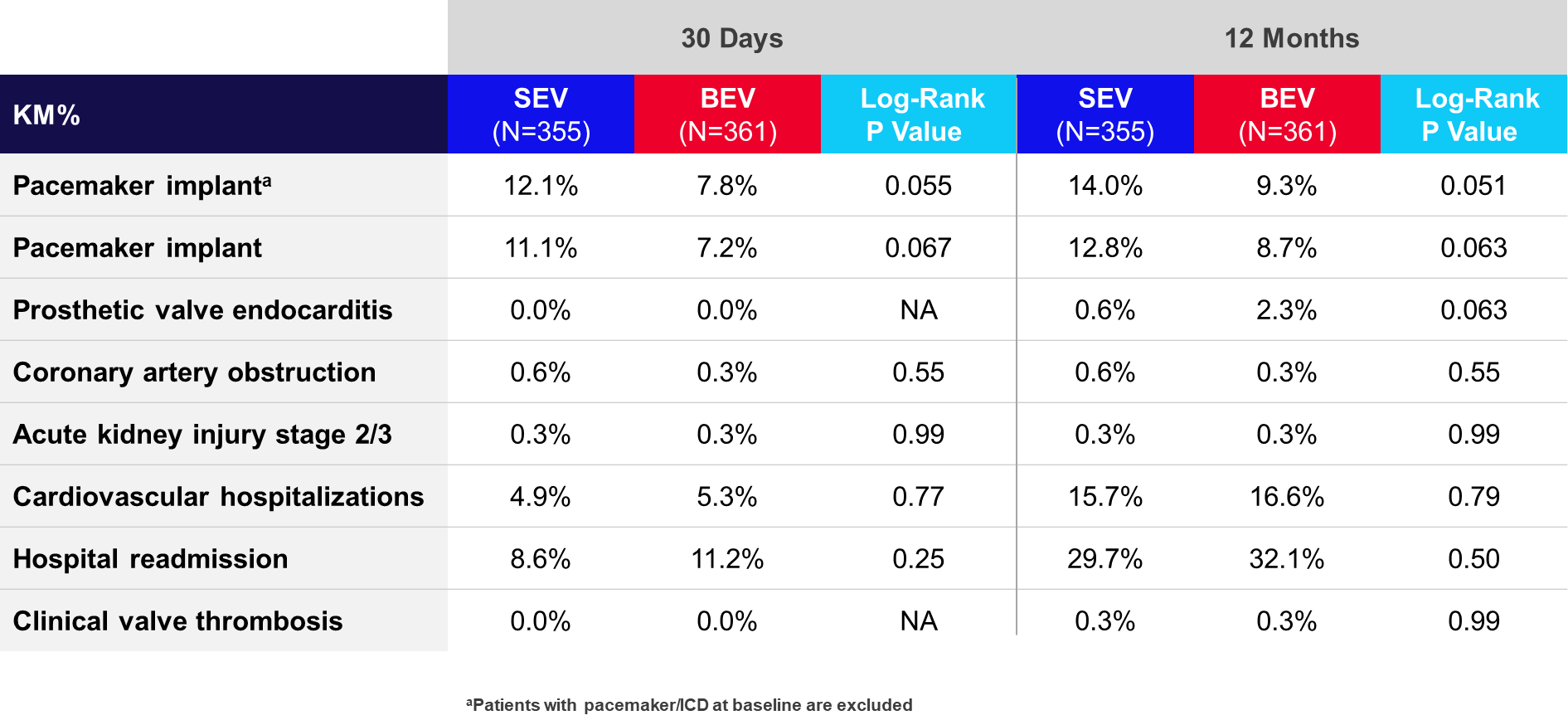 Other hemodynamic outcomes at 12 months
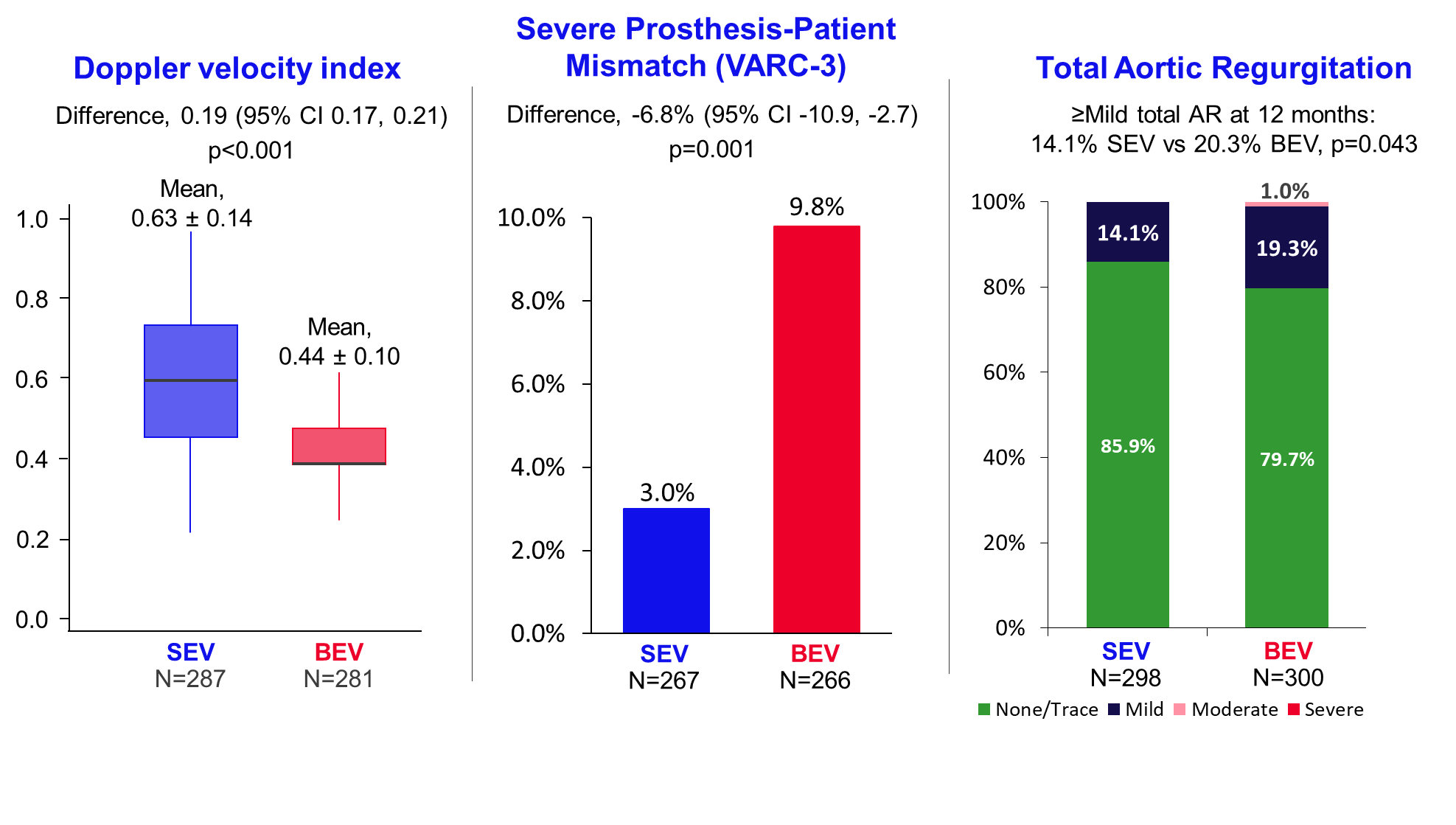 Alternative bioprosthetic valve dysfunction definitions
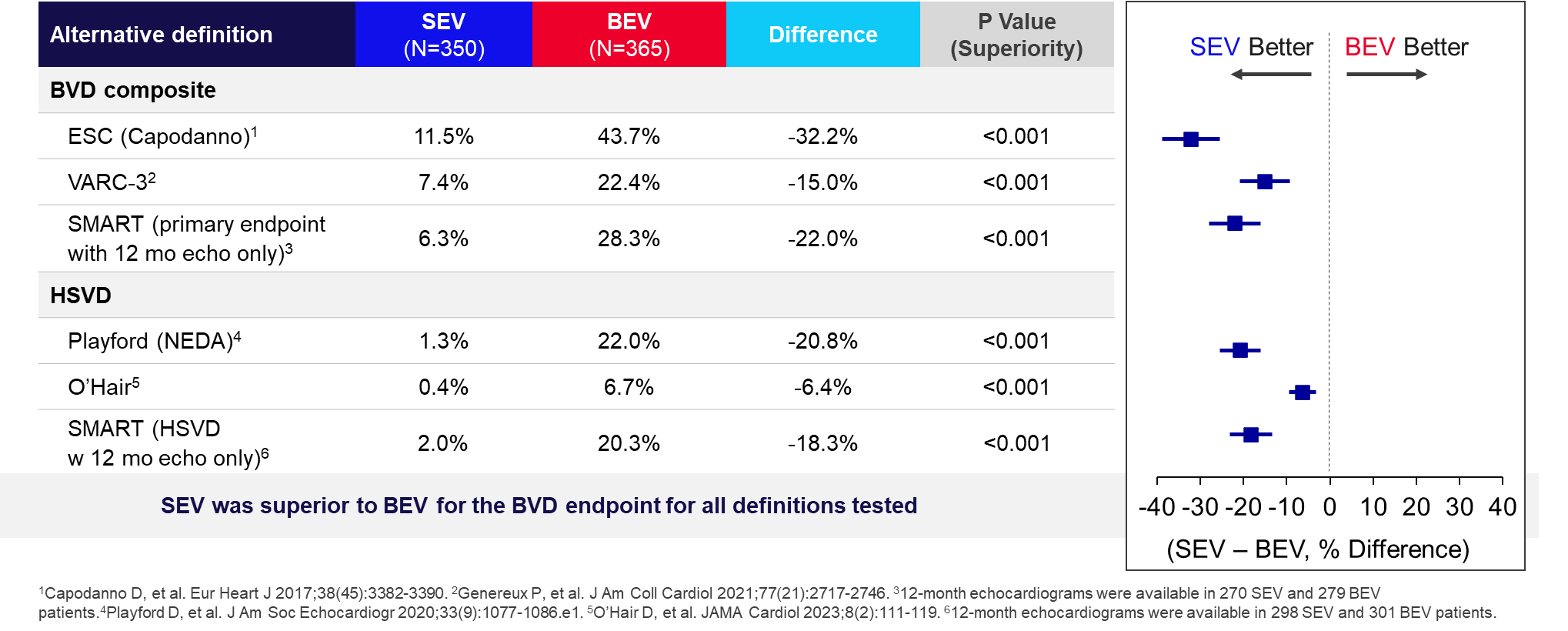 [Speaker Notes: 1. Capodanno: Based on a composite of (1) SVD, defined as mean gradient ≥20 mmHg at any follow-up echo from discharge through the 12-month study visit; (2) NSVD, defined as severe PPM using the VARC-2 definition without the obesity correction or moderate/severe total AR at any follow-up echo from discharge through the 12-month study visit; (3) thrombosis (time to first event, ≤365 days); and (4) endocarditis (time to first event, ≤365 days). 
2. VARC-3: Based on a composite of (1) SVD, defined as mean gradient ≥20 mmHg with a change from the reference echo of ≥10 mmHg, AND an EOA decrease of ≥0.3 OR percent EOA decrease of ≥25% OR DVI decrease of ≥0.1 OR percent DVI decrease of ≥20%, OR moderate/severe transvalvular AR with an increase from the reference echo; (2) NSVD, defined as severe PPM or moderate/severe paravalvular regurgitation at any follow-up echo from discharge through the 12-month study visit, 395 days; (3) thrombosis (time to first event, ≤365 days); and (4) endocarditis (time to first event, ≤365 days). 
3. SMART primary endpoint with 12-mont echo only: Based on a composite of (1) SVD, defined as mean gradient ≥20 mmHg on the 12-month visit echo; (2) NSVD, defined as severe PPM or moderate/severe total AR on the 12-month visit echo; (3) thrombosis (time to first event, ≤365 days); (4) endocarditis (time to first event, ≤365 days); and (5) reintervention (time to first event, ≤365 days). 
4. Playford: Based on SVD, defined as mean gradient ≥22.5 mmHg at any follow-up echo from discharge through the 12-month study visit 
5. O’Hair: Based on SVD, defined as mean gradient ≥20 mmHg with a change from the reference echo of ≥10 mmHg OR moderate/severe transvalvular AR with increase from the reference echo. 
6. Based on SVD, defined as mean gradient ≥20 mmHg on the 12-month visit echo]
Quality of life
SEV demonstrated significantly better VARC-3 Ordinal Outcome for quality of life at 12 months
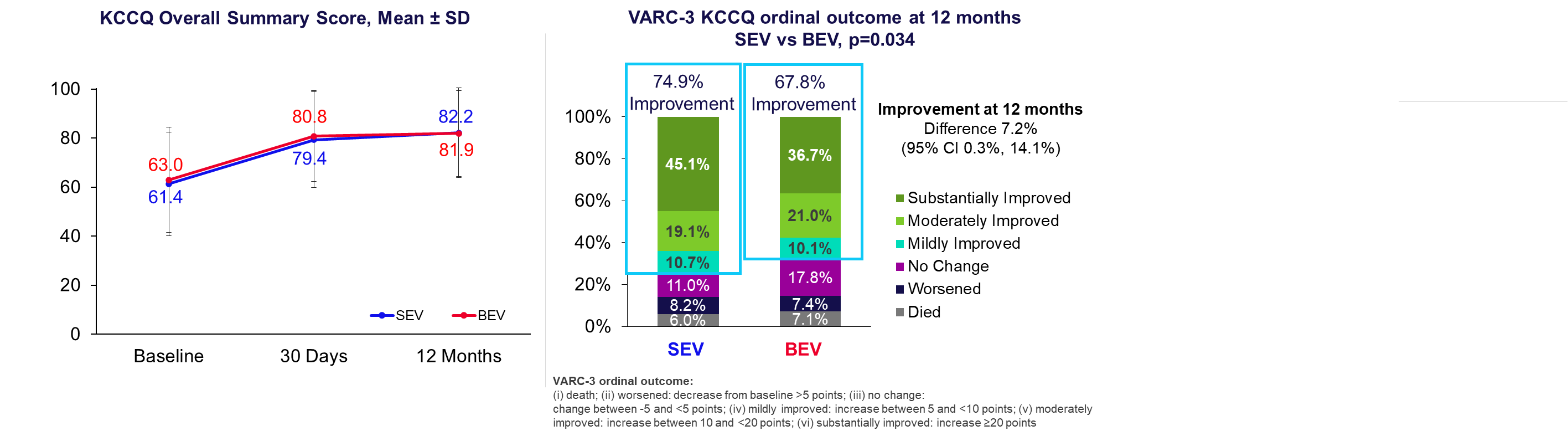 Summary
The SMART trial is the largest, most rigorous trial to date, to randomize patients to the 2 most widely used TAVR devices, and the largest TAVR trial to enroll mostly women.
The SMART trial met both primary and all 5 prespecified secondary endpoints.
Compared with BEV, the supra-annular SEV demonstrated:
     Noninferior clinical outcomes at 1 year
     Superior valve performance at 1 year:
32.2% lower incidence of BVD 
8 mmHg lower mean gradient 
0.5 cm2 greater effective orifice area
0.19 larger Doppler velocity index
6.8% lower incidence of severe PPM
     Improvements in other secondary outcomes at 1 year:
Less total AR and better QOL per the KCCQ ordinal outcome
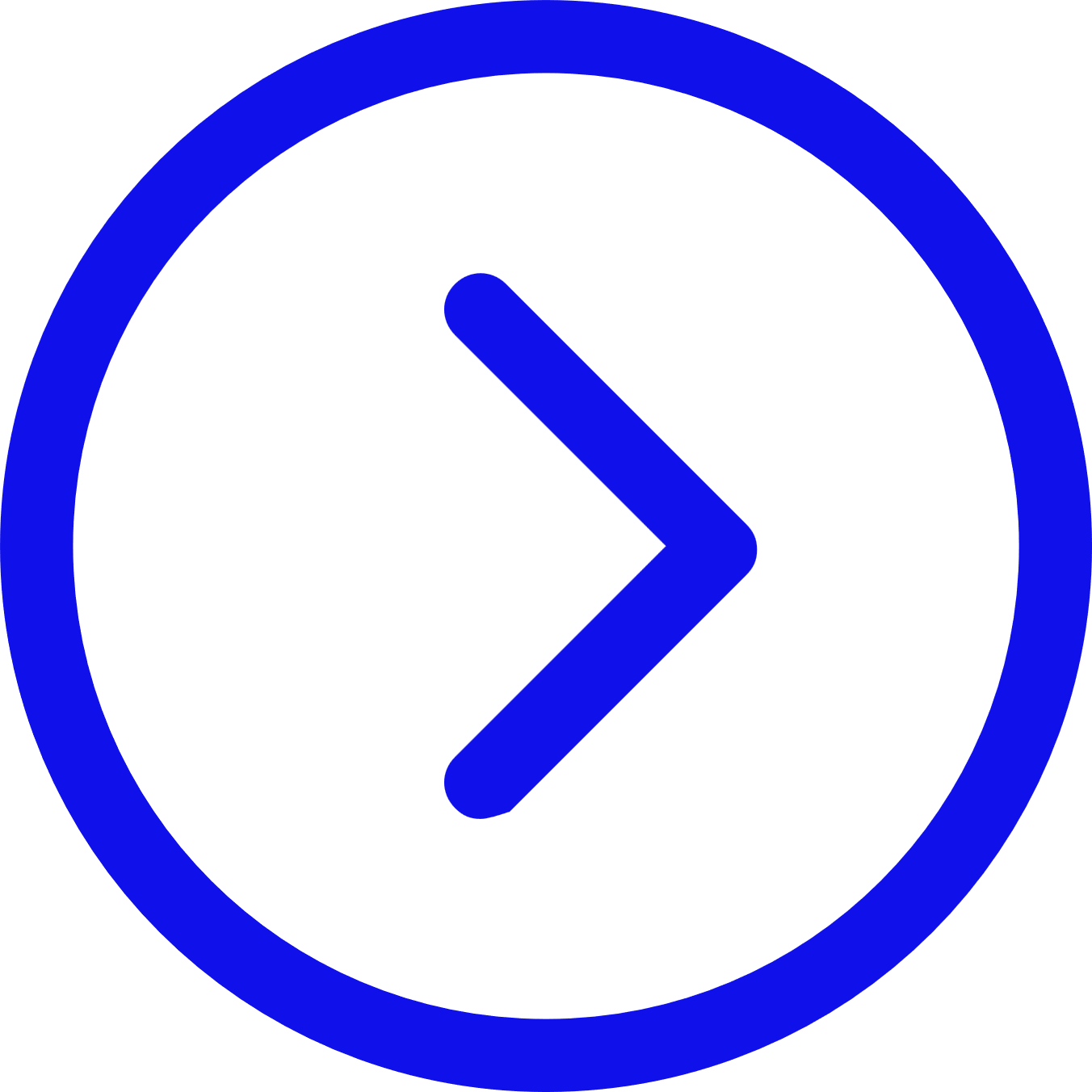 Based on the large differences observed in valve performance, we expect that the SEV will demonstrate improved valve durability and outcomes during longer follow-up
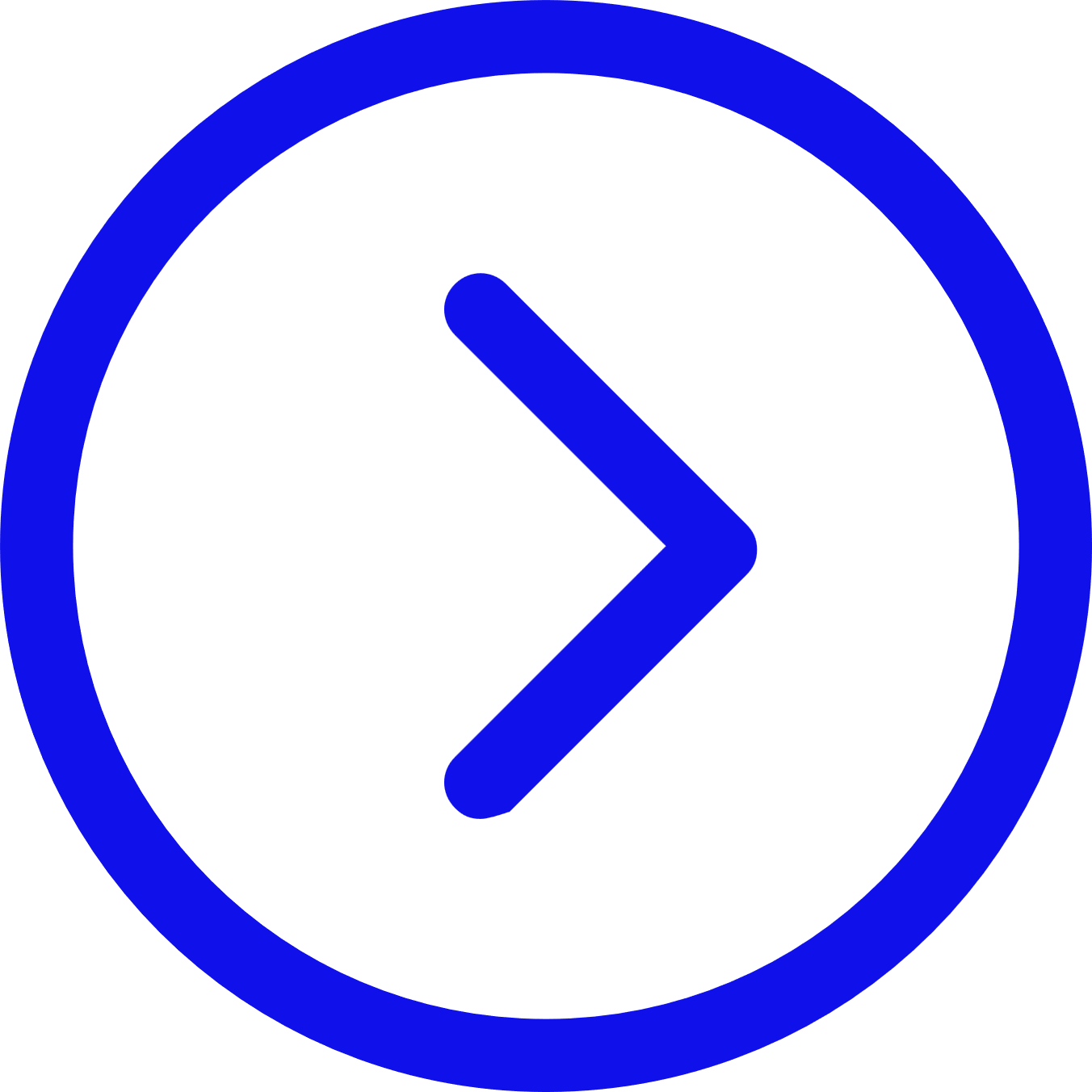 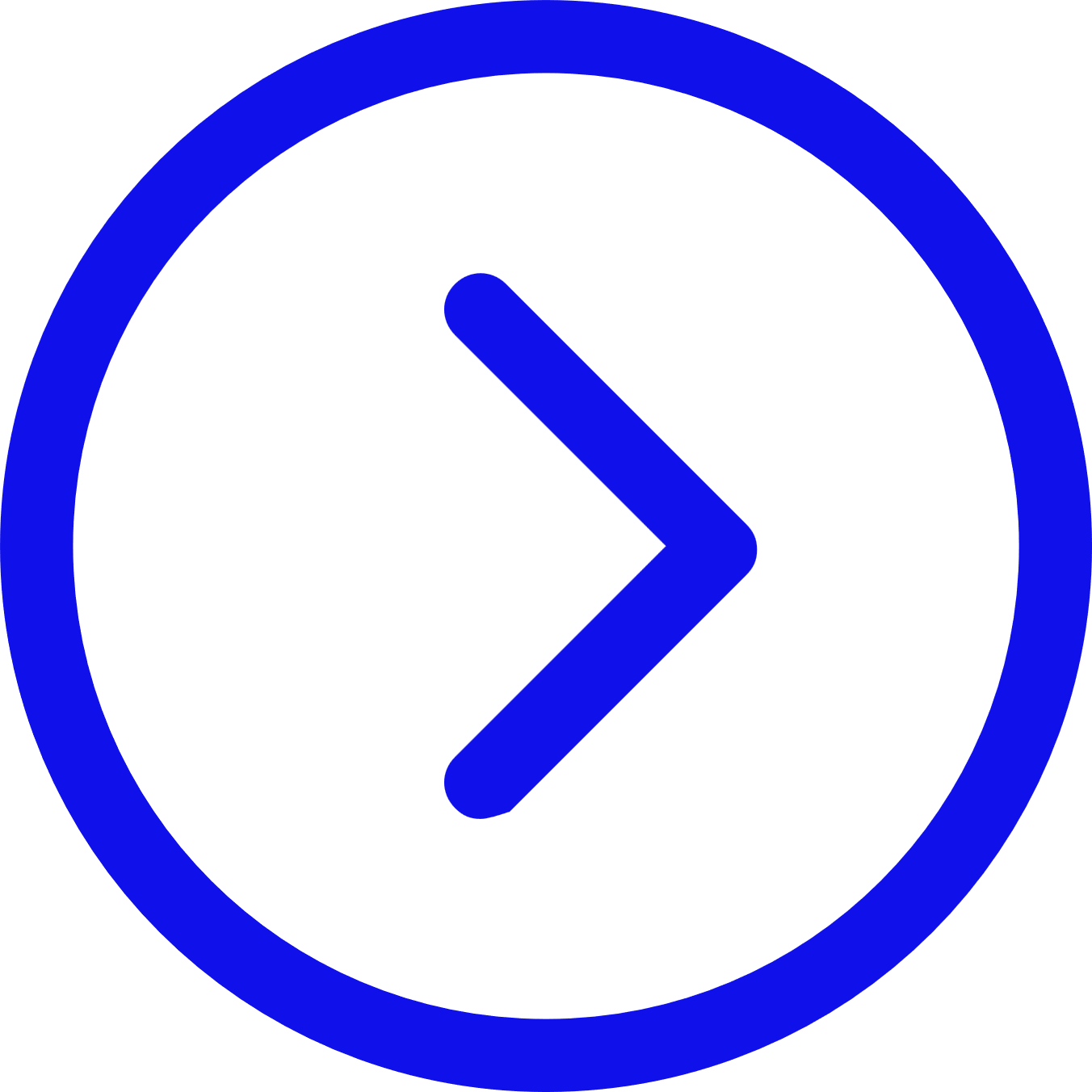 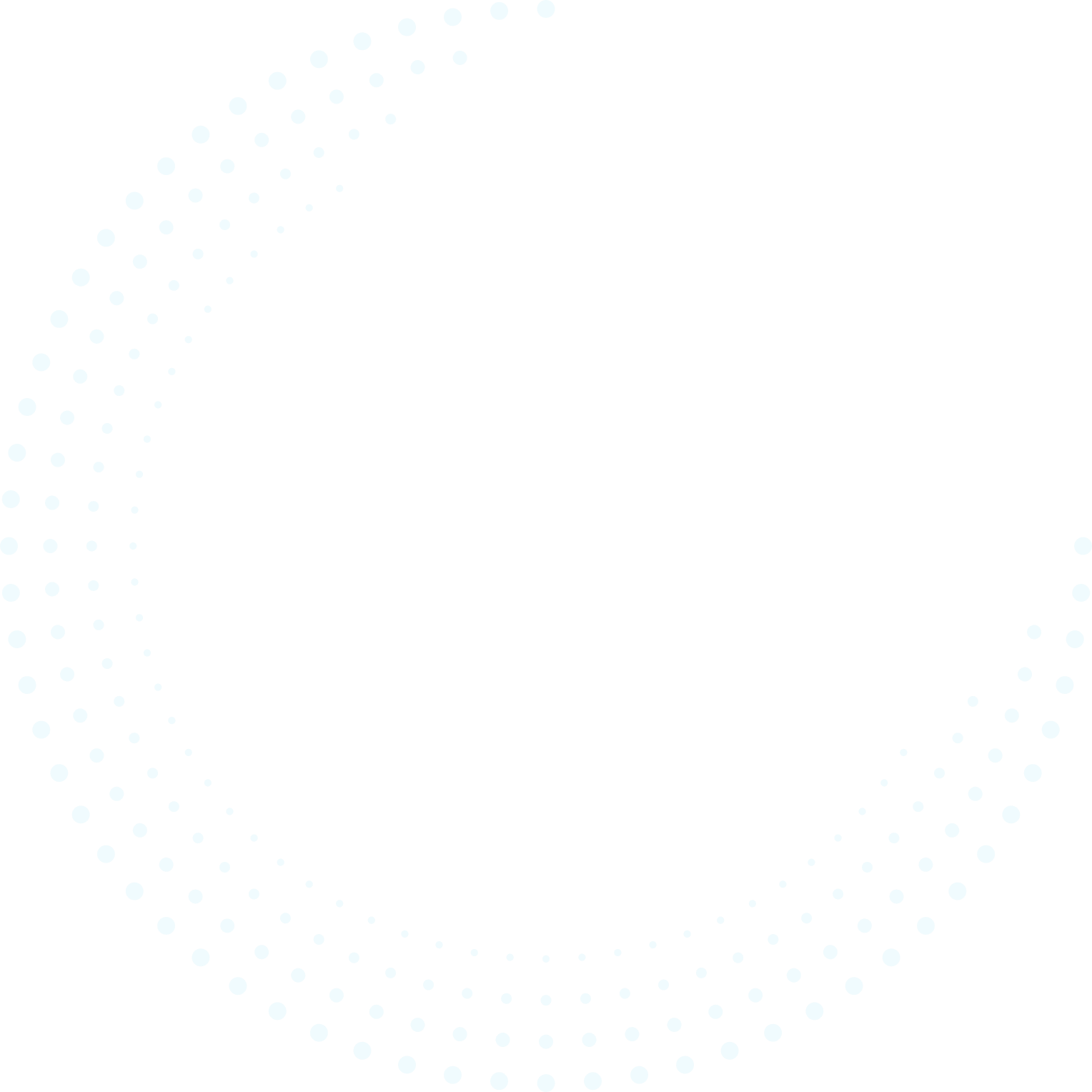 Thank You to All ofOur Patients, Trial Investigators, Research Coordinators, and Top Enrolling Sites!
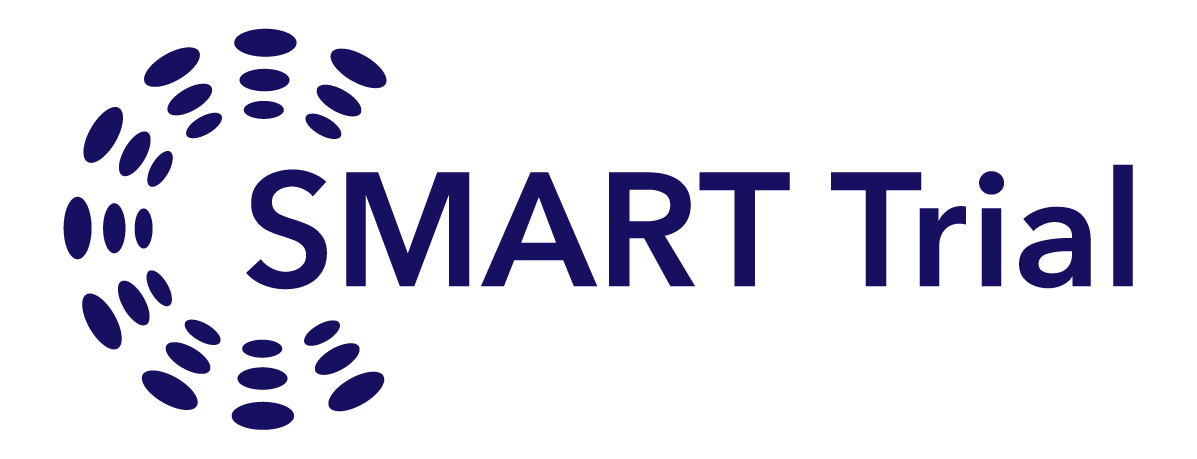 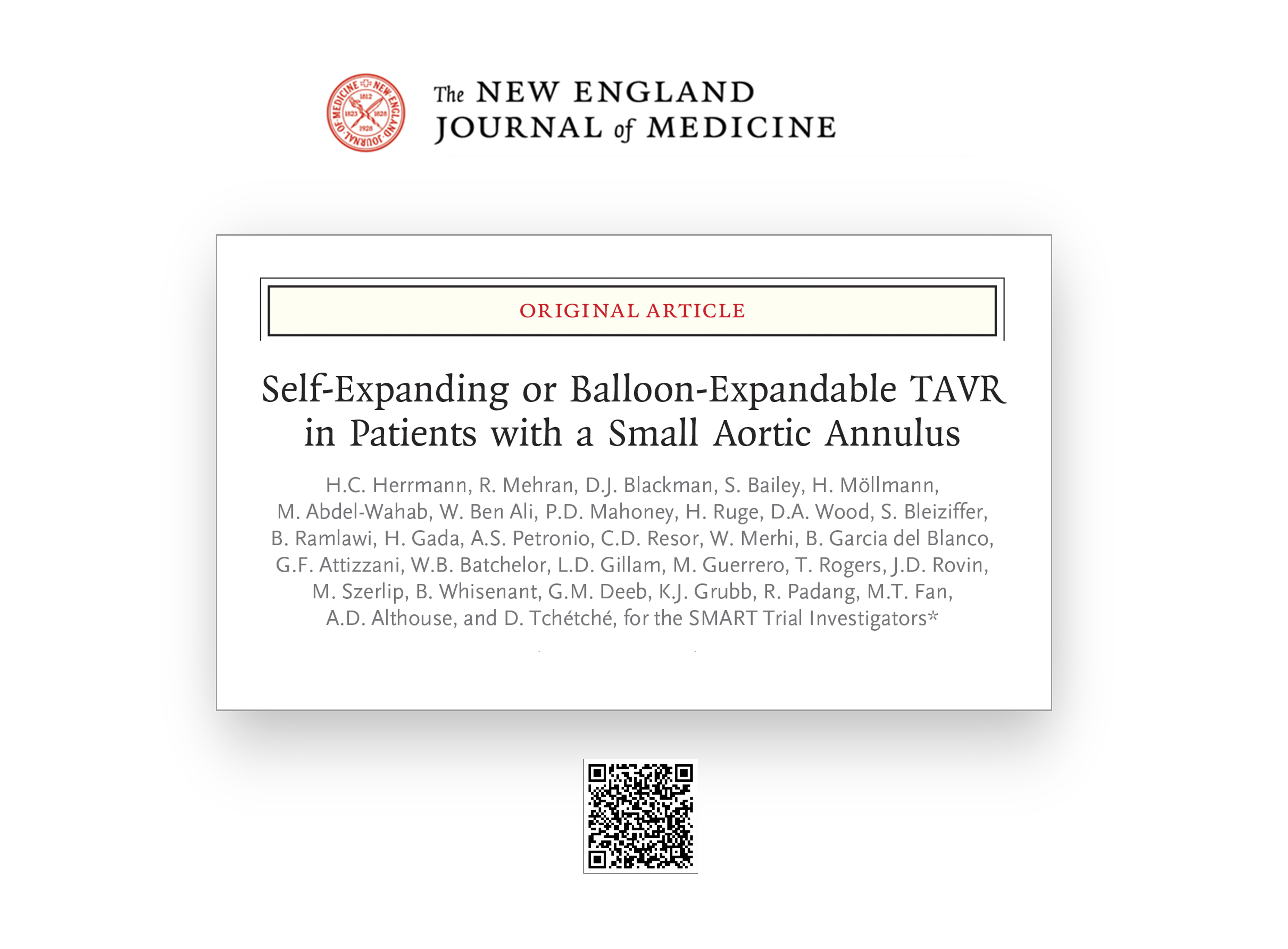 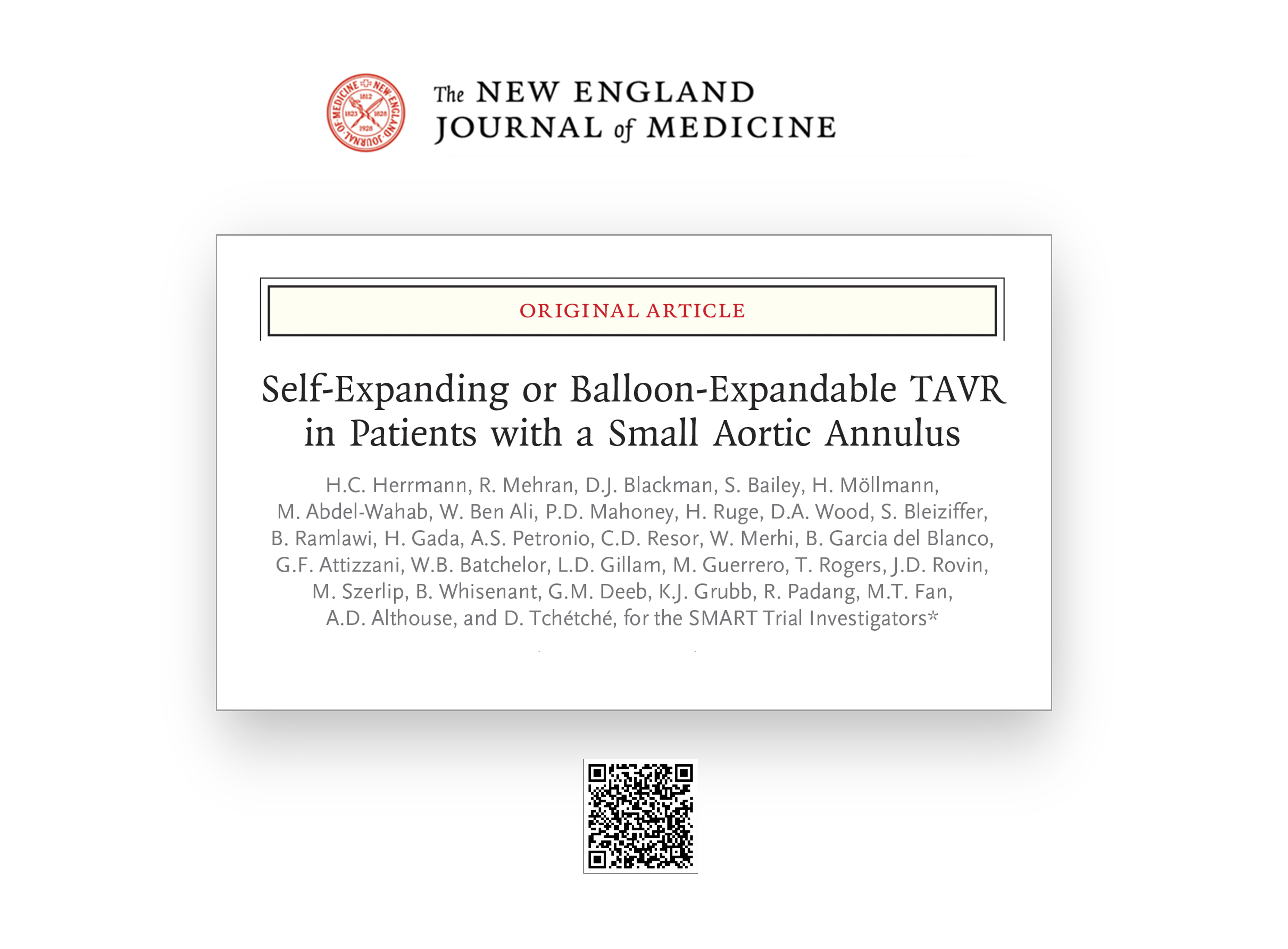 Backup
Definitions
Severe prosthesis-patient mismatch per VARC-31: indexed effective orifice area of ≤0.65 cm2/m2 for body-mass index (BMI) <30 kg/m2 or ≤0.55 cm2/m2 for BMI ≥30 kg/m2.
Bioprosthetic valve dysfunction per VARC-31: Based on a composite of (1) structural valve dysfunction, defined as mean gradient ≥20 mmHg with a change from the reference echo of ≥10 mmHg, AND an effective orifice area decrease of ≥0.3 OR percent effective orifice area decrease of ≥25% OR Doppler Velocity Index decrease of ≥0.1 OR percent Doppler Velocity Index decrease of ≥20%, OR moderate/severe transvalvular AR with an increase from the reference echo; (2) nonstructural valve dysfunction, defined as severe prosthesis-patient mismatch or moderate/severe paravalvular regurgitation at any follow-up echo from discharge through the 12-month study visit; (3) thrombosis (time to first event, ≤365 days); and (4) endocarditis (time to first event, ≤365 days). The reference echo was at 30 days or at discharge if the 30-day echo was unavailable.
Bioprosthetic valve dysfunction per the European Society of Cardiology (Capodanno)2: Based on a composite of (1) structural valve dysfunction, defined as mean gradient ≥20 mmHg at any follow-up echo from discharge through the 12-month study visit; (2) nonstructural valve dysfunction, defined as severe prosthesis-patient mismatch using the VARC-2 definition without the obesity correction or moderate/severe total AR at any follow-up echo from discharge through the 12-month study visit; (3) thrombosis (time to first event, ≤365 days); and (4) endocarditis (time to first event, ≤365 days). 
Bioprosthetic valve dysfunction per the SMART primary endpoint with 12-month echo only: Based on a composite of (1) structural valve dysfunction, defined as mean gradient ≥20 mmHg on the 12-month visit echo; (2) nonstructural valve dysfunction, defined as severe prosthesis-patient mismatch or moderate/severe total AR on the 12-month visit echo; (3) thrombosis (time to first event, ≤365 days); (4) endocarditis (time to first event, ≤365 days); and (5) reintervention (time to first event, ≤365 days). 
Hemodynamic structural valve dysfunction per Playford3: Based on structural valve dysfunction, defined as mean gradient ≥22.5 mmHg at any follow-up echo from discharge through the 12-month study visit. 
Hemodynamic structural valve dysfunction per O’Hair4: Based on structural valve dysfunction, defined as mean gradient ≥20 mmHg with a change from the reference echo of ≥10 mmHg OR moderate/severe transvalvular AR with increase from the reference echo. The reference echo was at 30 days or at discharge if the 30-day echo was unavailable.
Hemodynamic structural valve dysfunction per the SMART primary endpoint with 12-month echo only: Based on structural valve dysfunction, defined as mean gradient ≥20 mmHg on the 12-month visit echo
1Genereux P, et al. J Am Coll Cardiol 2021;77(21):2717-2746. 2Capodanno D, et al. Eur Heart J 2017;38(45):3382-3390. 3Playford D, et al. J Am Soc Echocardiogr 2020;33(9):1077-1086.e1. 4O’Hair D, et al. JAMA Cardiol 2023;8(2):111-119.
SMART Trial Clinical Sites
Summary of valve sizes and valves implanted
Last implanted valve model
Last implanted valve size
0.6%
4.3%
SEV
17.1%
78.0%
19.2%
BEV
23mm
20mm
26mm
23mm
29mm
26mm
80.8%
SEV
BEV
Global site participation
United States
UPMCPresbyterian
University Hospitals Cleveland Medical Center
Cleveland Clinic
Ascension Saint John Hospital
CentraCare Heart & Vascular Center MN – Saint Cloud Hospital
University of Michigan HealthSystem - University Hospital
Universityof PittsburghMedical Center
Mayo Clinic
Spectrum Health Hospitals
Morristown Medical Center
NorthShore University Health System
The Mount Sinai Hospital
UPMCPinnacleHarrisburgCampus
Tufts Medical Center
University of Iowa Hospitals and Clinic
Advocate Christ Medical Center
Yale New Haven Hospital
New York-Presbyterian Hospital/Weill Cornell Medical Center
Allegheny General Hospital
NYU Langone Medical Center
Saint Vincent Heart Center of Indiana
University of Colorado Hospital
University of Kansas Medical Center
Hospital of the University of Pennsylvania
Bethesda North Hospital
Lankenau Medical Center
Missouri Baptist Medical Center
WellSpan York Hospital
J.W. Ruby Memorial Hospital
Ascension Via Christi Saint Francis
MedStar Washington Hospital Center
Inova Fairfax Hospital
University of Virginia
Intermountain Saint George Regional Hospital
Sentara Norfolk General Hospital
TriStar Centennial Medical Center
Hillcrest Medical Center
University of North Carolina (UNC) Memorial Hospital
Mission Hospital
Los Robles Hospital & Medical Center
WellStar Kennestone Hospital
Cedars Sinai Medical Center
Piedmont Atlanta Hospital
Emory University Hospital Midtown
The Heart Hospital Baylor Plano
Scripps Green Hospital
Baylor Jack and Jane Hamilton Heart and Vascular Hospital
Seton Medical Center Austin
University of Texas Health Sciences Centerat Houston - Center for Advanced Heart Failure
The University of Texas Health Science Center at Houston
University of Florida
Morton Plant Hospital
HealthPark Medical Center
Mount Sinai Medical Center
Global site participation
Canada
Denmark
Finland
France
Universitätsklinikum Schleswig-Holstein - Campus Kiel
UniversitätsklinikumSchleswig-Holstein - Campus Lübeck
Montreal Heart Institute
Herz- und DiabeteszentrumNRW - Ruhr-Universität Bochum
Charité – Universitätsmedizin Berlin
Azienda Ospedaliera Universitaria Integrata Verona
Ichilov Medical Center Tel Aviv
Helios Health Institute Standort Leipzig
UniversitätsklinikumDüsseldorf
Kath Saint Johannes-Gesellschaft Dortmund gGmbHSaint Johannes-Hospital Dortmund
Policlinico Di Sant’Orsola Malpighi
Vancouver Island HealthAuthority/Royal Jubilee Hospital
Sheba Medical Center
Rigshospitalet
Azienda Ospedaliero-Universitaria Pisana – Stabilimento di Cisanello
Deutsches Herzzentrum München
Helsinki University Hospital
Germany
Israel
Italy
Netherlands
Saint Paul’s Hospital
Toronto General Hospital
Saint Michaels Hospital
Royal Infirmary of Edinburgh
Centre Hospitalier Universitairede Clermont-Ferrand - Gabriel-Montpied
Hospital Vall D'Hebron
Inselspital - Universitätsspital Bern
Portugal
Spain
Switzerland
United Kingdom
Centro Hospitalar deLisboa Ocidental,E.P.E. Hospitalde Santa Cruz
Catharina Ziekenhuis
Hôpital Haut-Lévêque –CHU de Bordeaux
The Leeds Teaching Hospitals NHS Trust - Leeds General Infirmary
Clinique Pasteur
Maastricht UniversitairMedisch Centrum